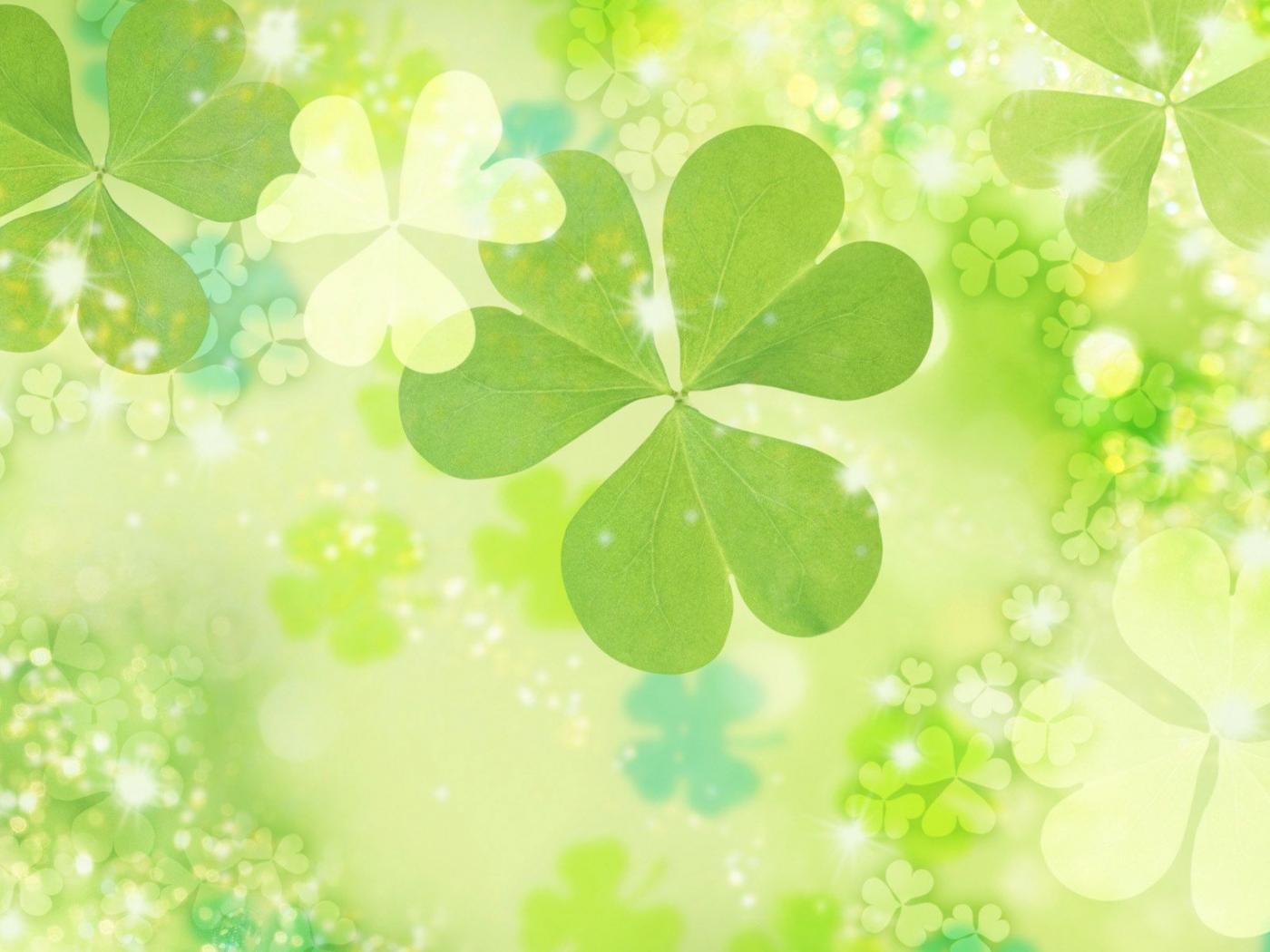 ГБОУ Школа №2026 Учебный корпус №2
Использование пальчиковой гимнастики
 с предметами для развития высших психических функций и моторики у детей дошкольного возраста


Педагог-психолог 
Кунафеева Г.Ю.
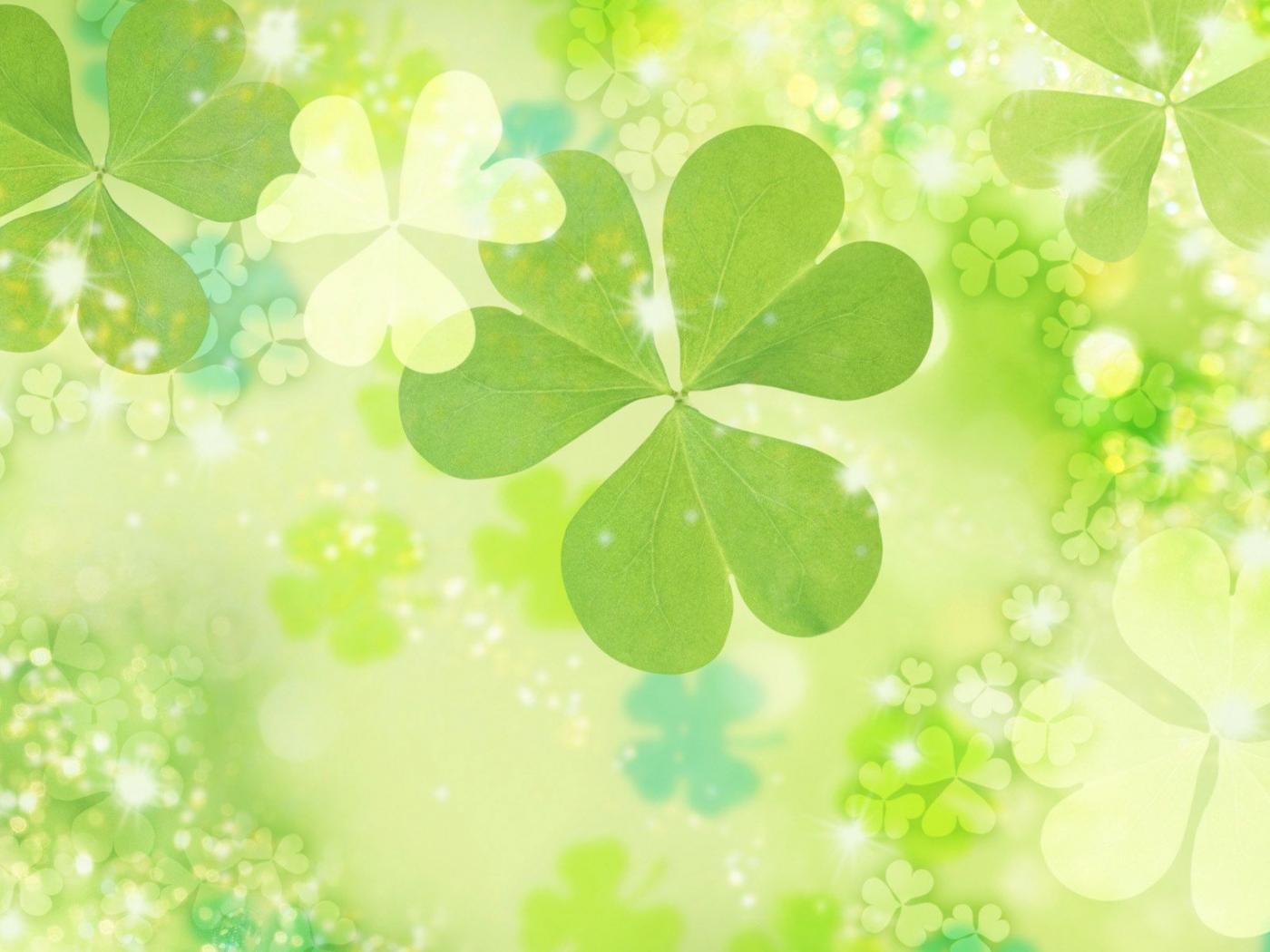 Моторика (от латинского motus — движение) - двигательная активность организма или отдельных органов.
Под моторикой понимают последовательность движений, которые в своей совокупности нужны для выполнения какой-либо определённой задачи.

Различают крупную и мелкую моторику, а также моторику определённых органов.
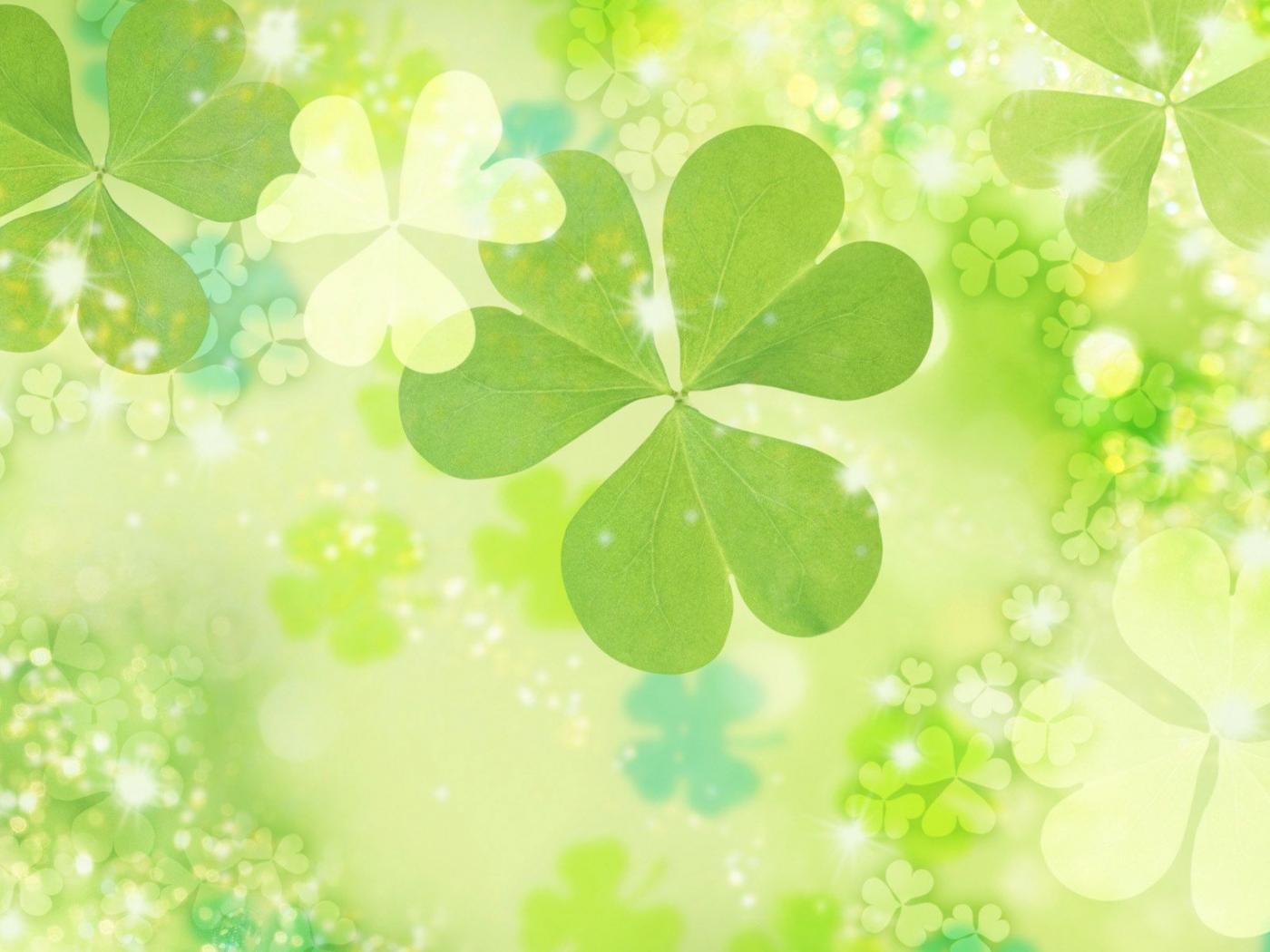 М.И.Сеченов писал:
«Движение руки человека наследственно не определено, а возникает в процессе воспитания и обучения, как результат ассоциативных связей между зрительными, осязательными и мышечными изменениями в процессе активного взаимодействия с окружающей средой»
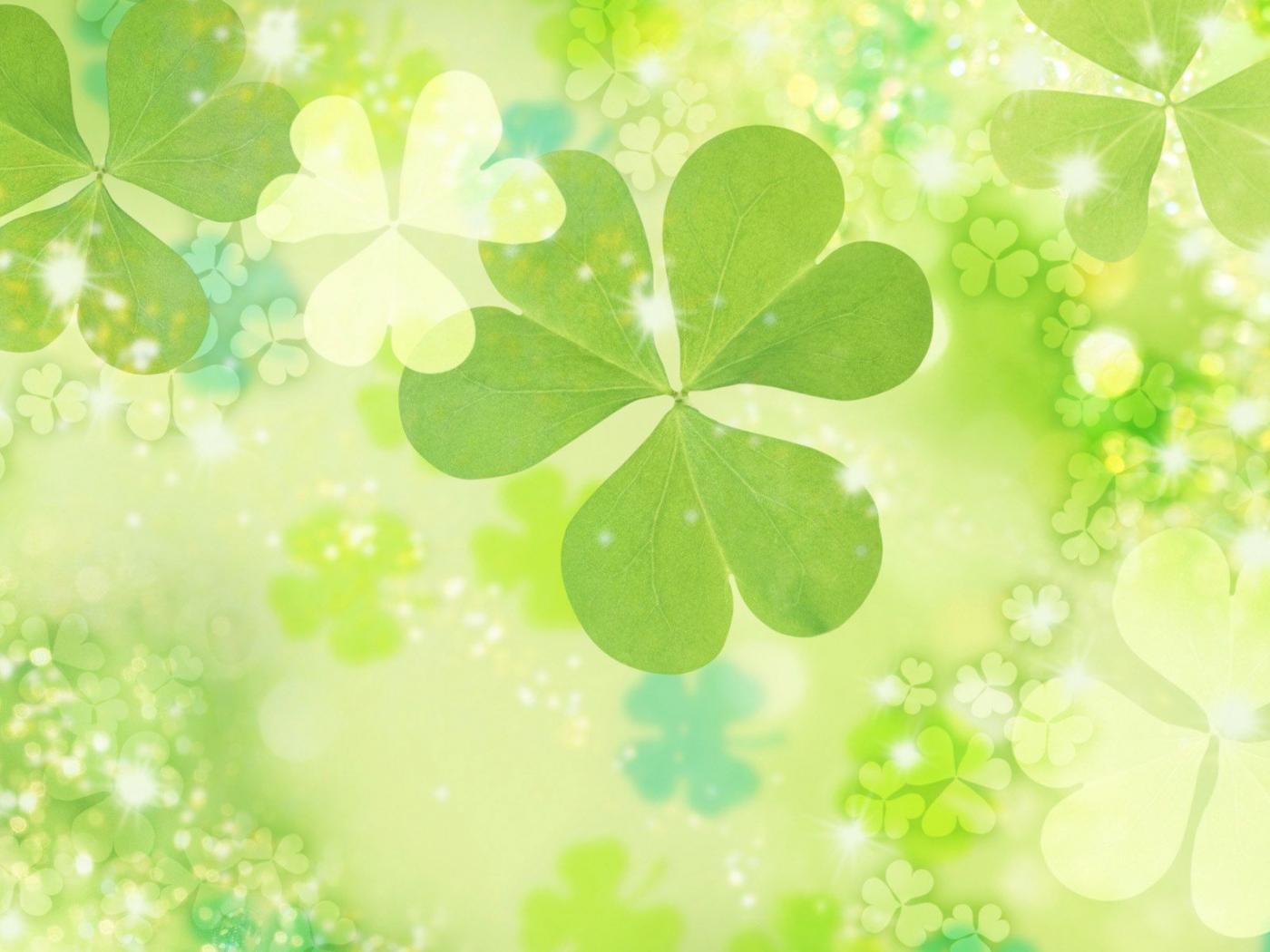 Влияние воздействия руки на мозг человека известно еще до нашей эры. Специалисты восточной медицины утверждают, что игры с участием рук и пальцев  приводят в гармоничное отношение тело и разум, поддерживая мозговые системы в отличном состоянии.
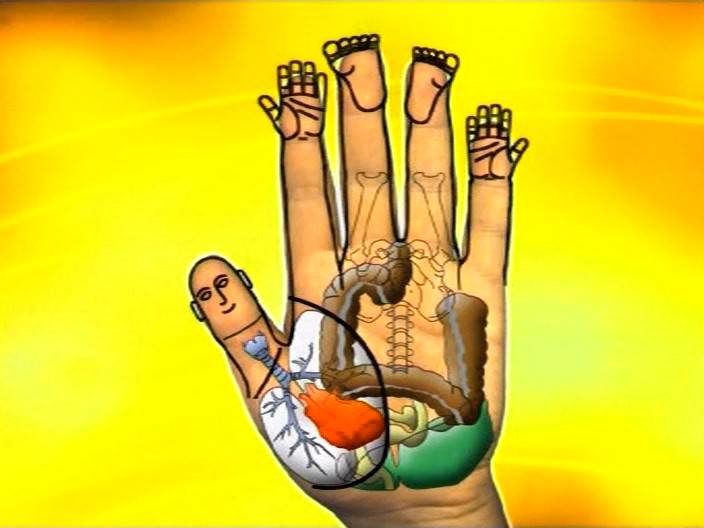 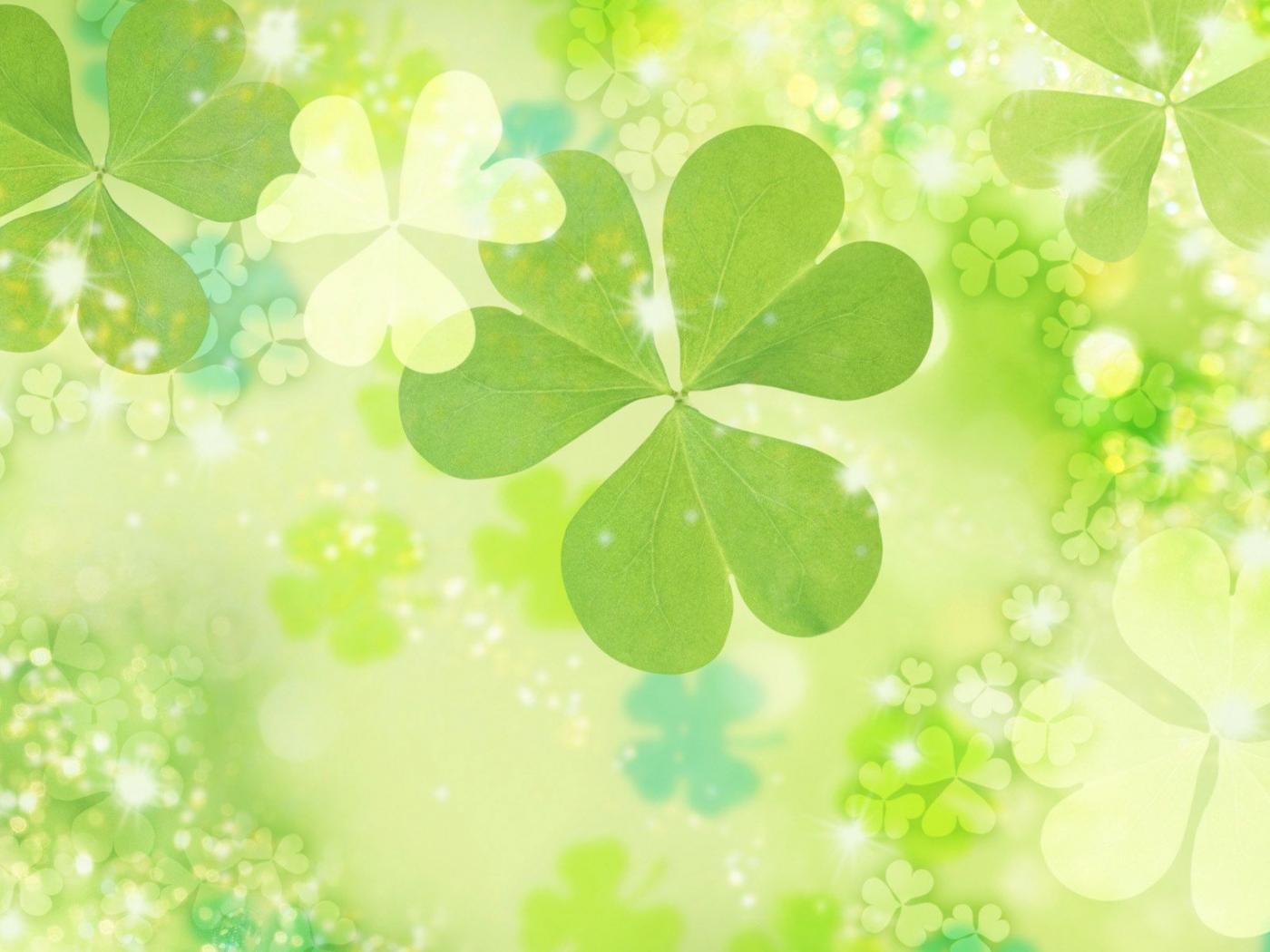 ФЕДЕРАЛЬНЫЙ ГОСУДАРСТВЕННЫЙ ОБРАЗОВАТЕЛЬНЫЙ СТАНДАРТ ДОШКОЛЬНОГО  ОБРАЗОВАНИЯ
Образовательная область физическое развитие включает приобретение опыта в следующих видах деятельности детей: …крупной и мелкой моторики обеих рук… 
Целевые ориентиры на этапе завершения дошкольного образования: …у ребёнка развита крупная и мелкая моторика…
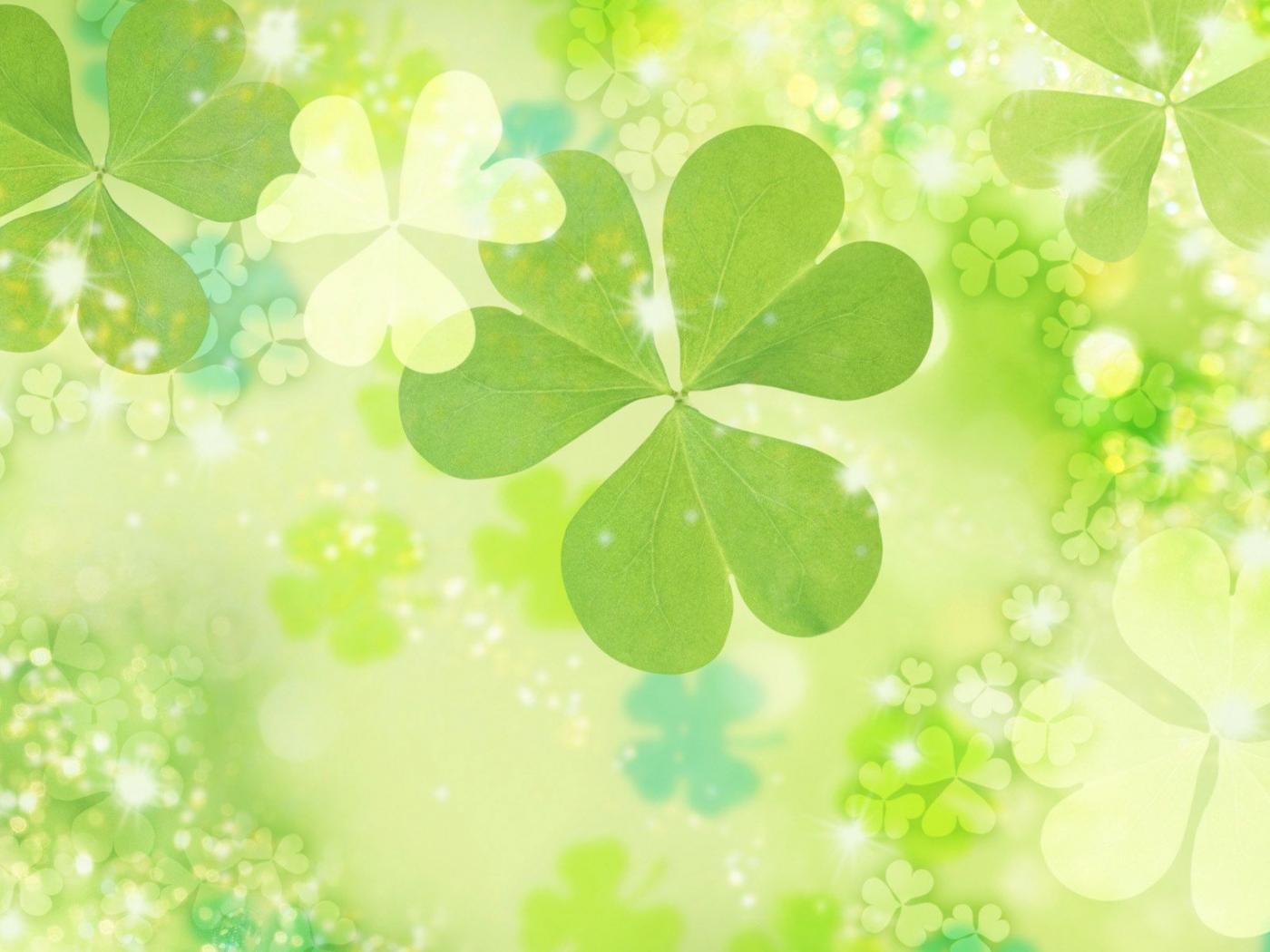 Крупная моторика
Навыки крупной моторики включают в себя выполнение таких действий, как переворачивание, наклоны, ходьба, ползание, бег, прыжки и тому подобные. 
Крупная моторика является основой, на которую впоследствии накладываются более сложные и тонкие движения мелкой моторики.
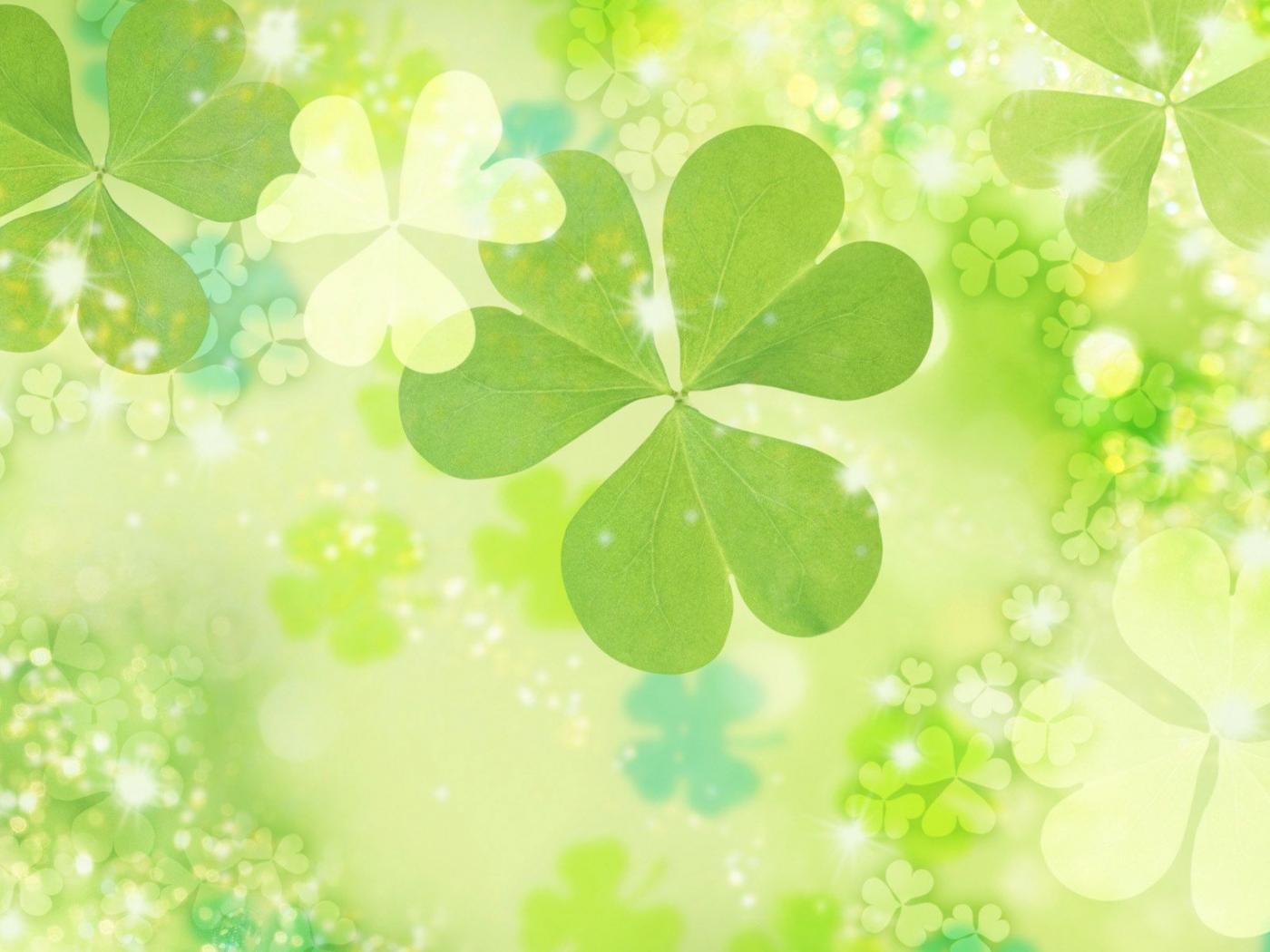 Мелкая моторика
Мелкая моторика — способность манипулировать мелкими предметами, передавать объекты из рук в руки, а также выполнять задачи, требующие скоординированной работы глаз и рук.
Навыки мелкой моторики используются для выполнения таких точных действий, как «пинцетный захват» (большим и указательным пальцами) для манипулирования небольшими объектами, письмо, рисование, вырезание, застёгивание пуговиц, вязание, игра на музыкальных инструментах и так далее. Освоение навыков мелкой моторики требует развития более мелких мышц, чем для крупной моторики.
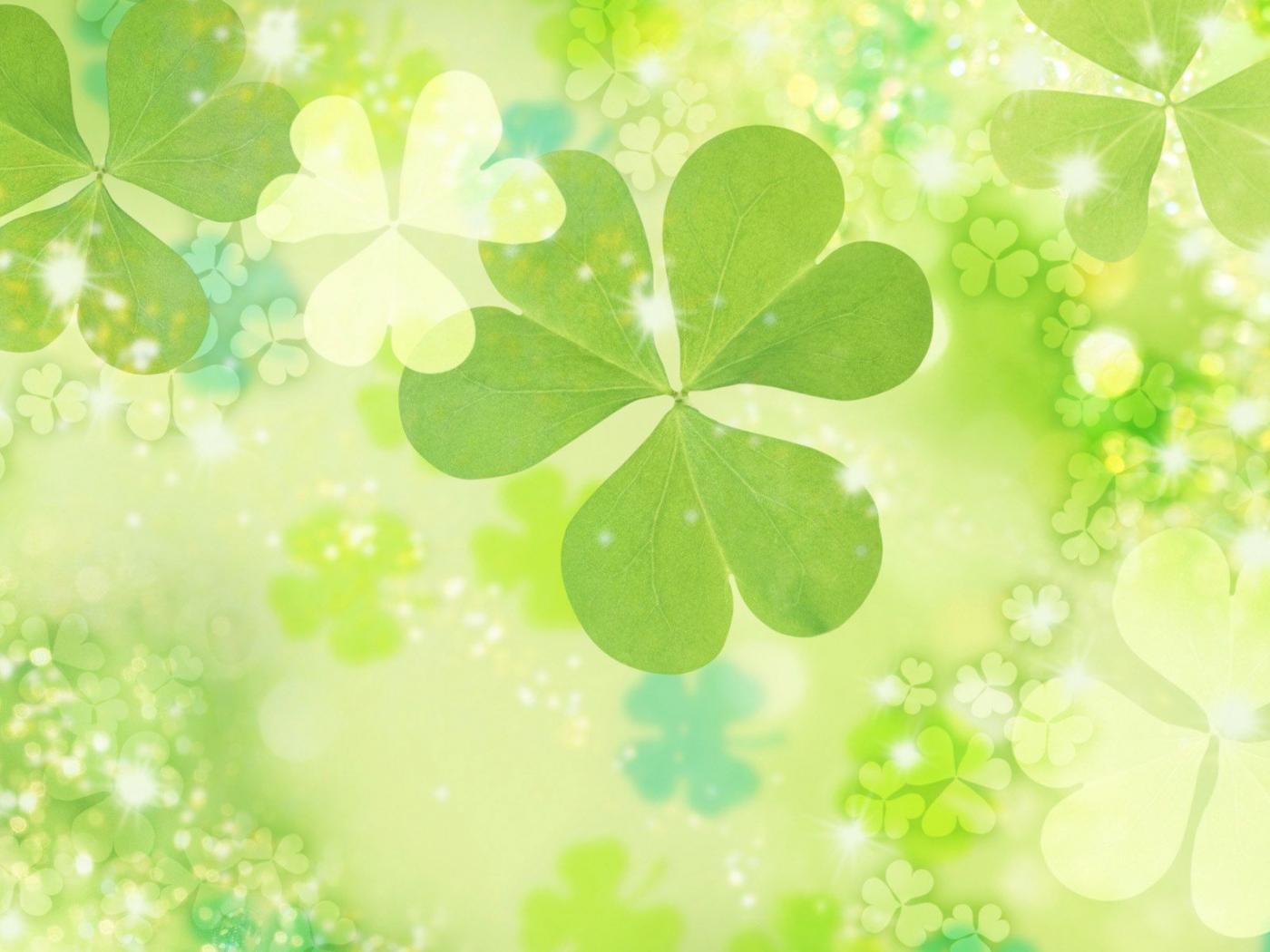 Высшие психические функции и моторика
Одним из факторов психологического базиса для развития высших психических функций у детей является развитие крупной (или общей) и мелкой (или ручной) моторики.
Мелкая моторика – основа развития психических процессов: внимания, памяти, восприятия, мышления и речи.
Чем более ловкие пальчики - тем более гибкий ум.
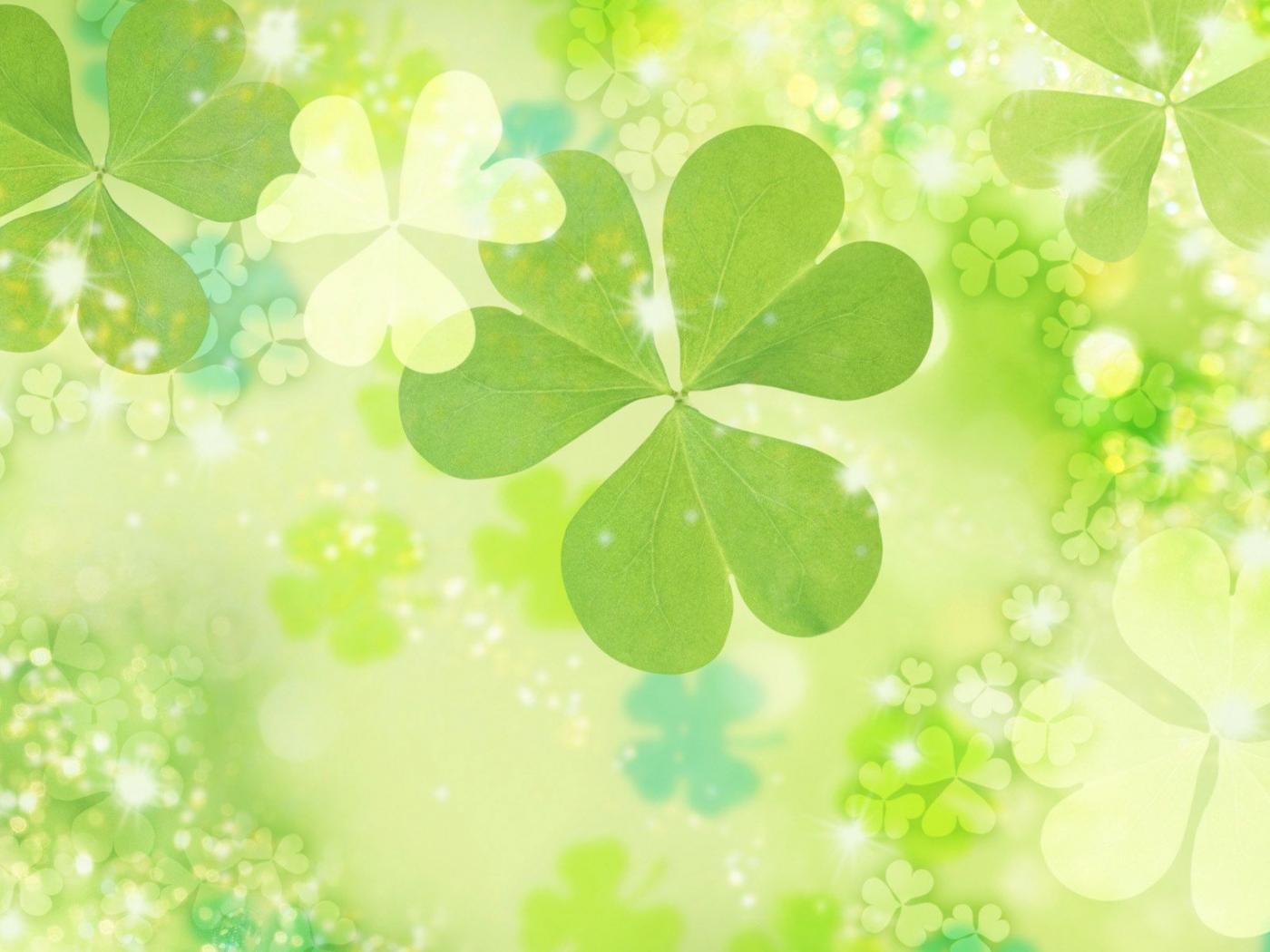 Зачем нужно развивать мелкую моторику?
Высокий уровень развития мелкой моторики свидетельствует о функциональной зрелости коры головного мозга и о психологической готовности ребенка к школе. 
Чтобы быть умным – надо работать руками, чтобы работать руками – надо работать головой.
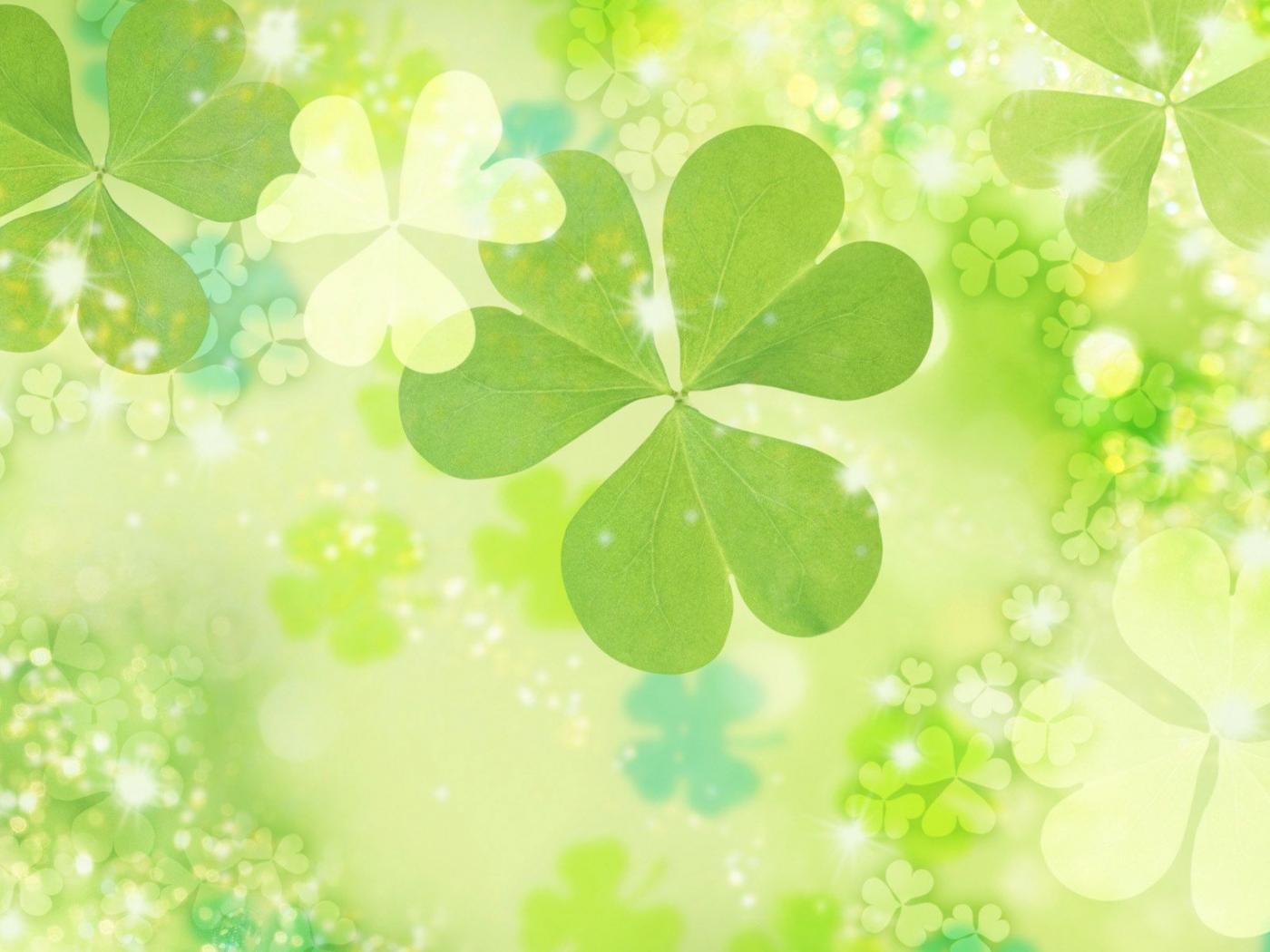 Доказано, что и мысль, и глаз ребенка двигаются с той же скоростью, что и рука. Значит, систематические упражнения по тренировке движений пальцев являются мощным средством повышения работоспособности головного мозга. Результаты исследования показывают, что уровень развития речи у детей всегда находится в прямой зависимости от степени развития тонких движений пальцев рук. Тонкая моторика — основа развития, своего рода “локомотив” всех психических процессов (внимание, память, восприятие, мышление, речь).
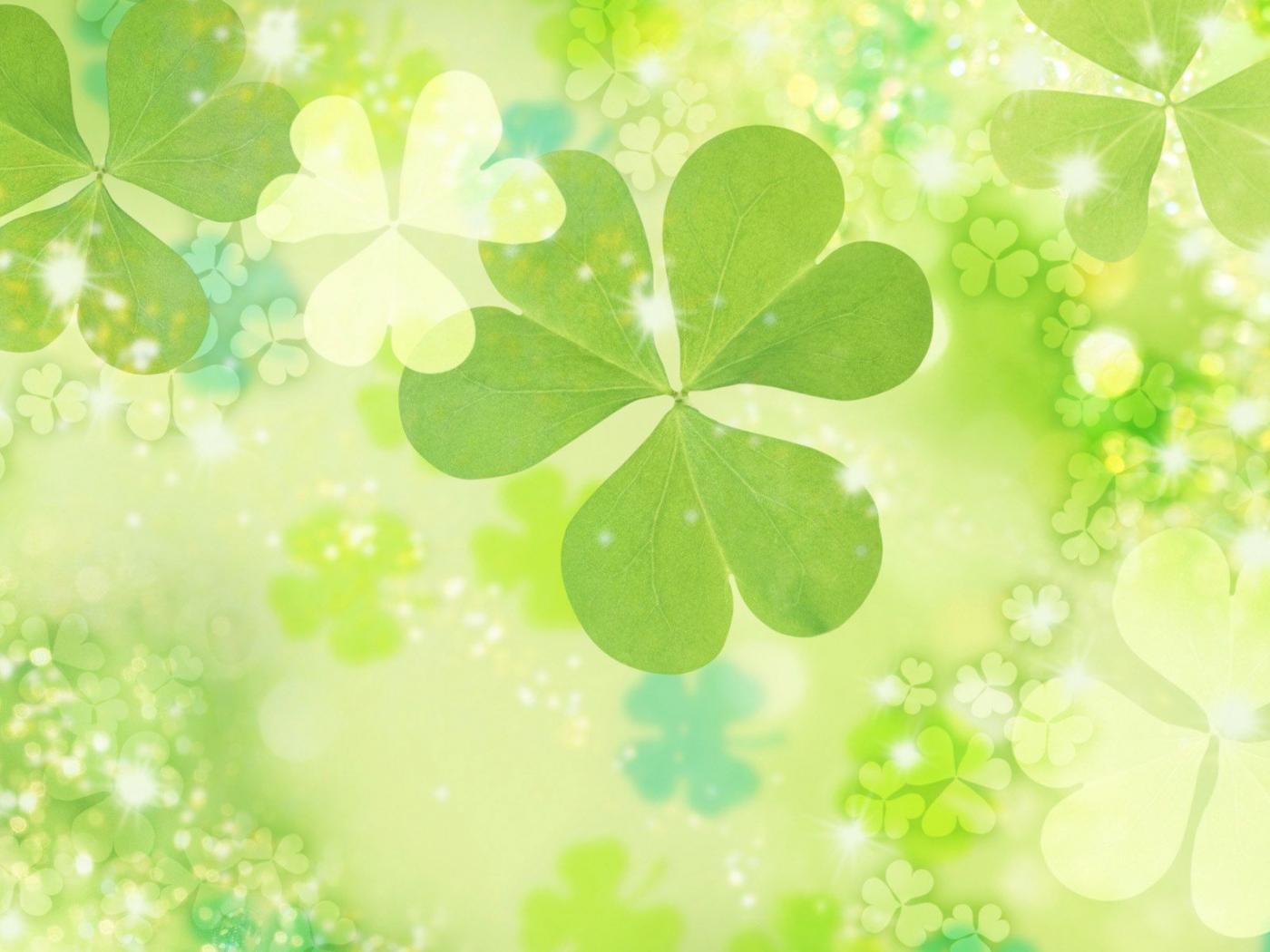 Развитие моторики позволяет ребенку непринужденно передвигаться, самому заботиться о себе и проявлять свои творческие способности. 
А творчество дарит ребенку силы и уверенность в себе и в своих способностях.
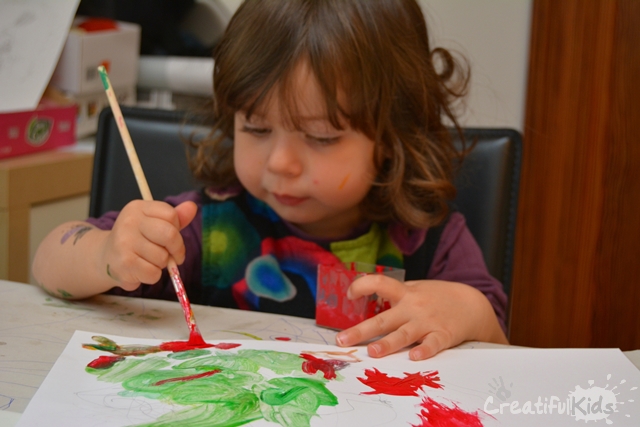 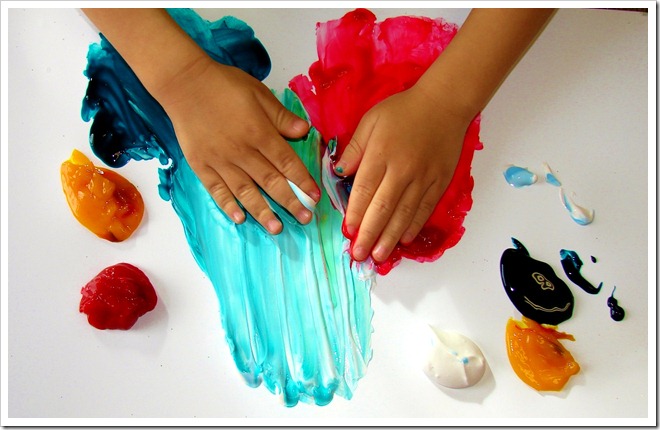 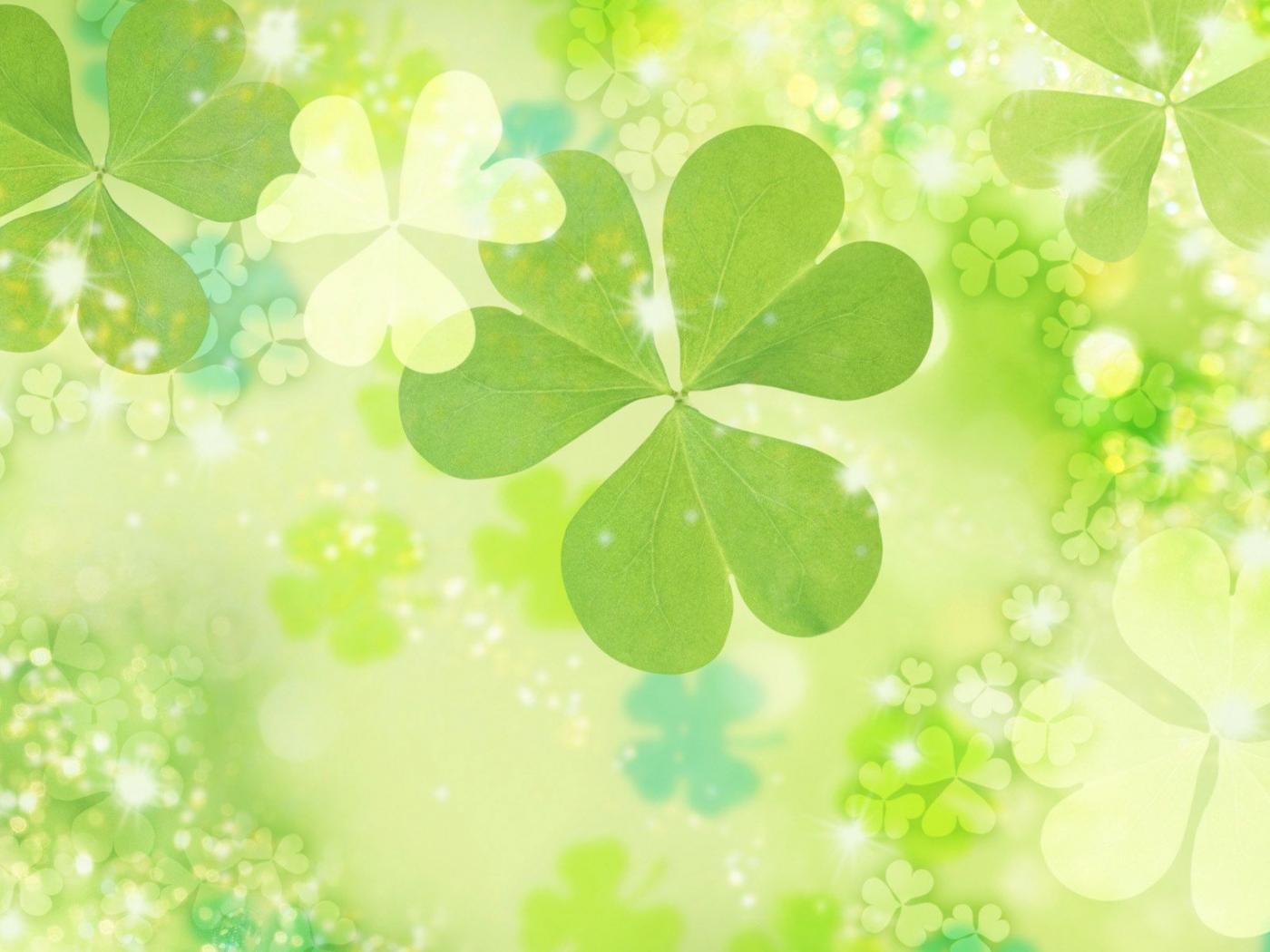 Даже малейшее нарушение моторики негативно сказывается на обучении, интеллектуальных способностях, а часто эмоциональном и общем физическом состоянии.
Дело в том, что движениями руководят структуры мозга. С рождения, когда ребенок совершает врожденные и автоматизированные движения, доминирует подкорковый уровень. Для более сложных и осознанных движений необходимо функционирование коркового уровня (слоя). Для того, чтобы запустить более сложно организованный корковый уровень, необходимо развивать более сложные и дифференцированные движения, прежде всего пальцев рук. Именно поэтому развитие ребенка первых 3х лет жизни тесно связано с играми на тренировку моторики.
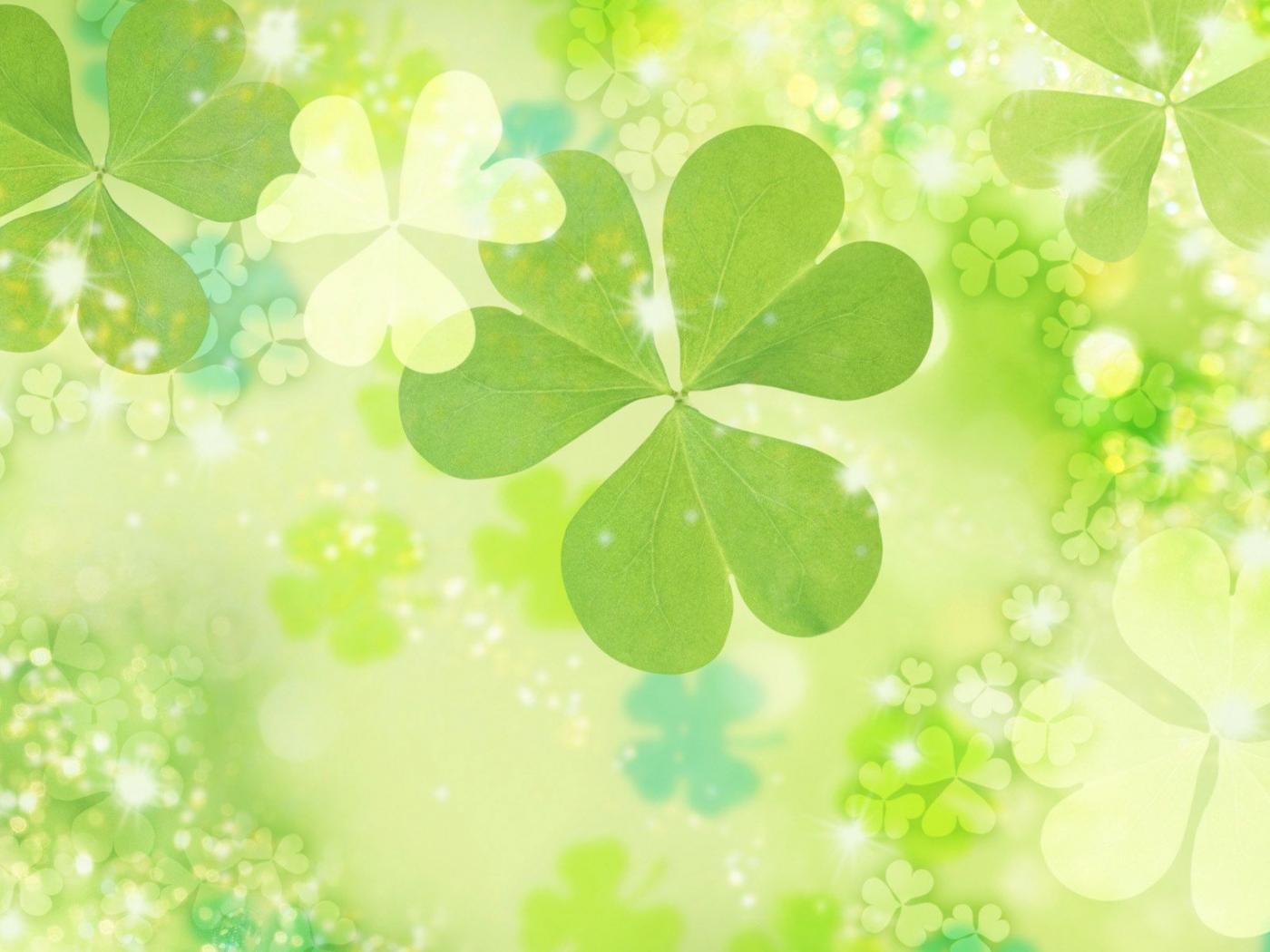 Мелкая моторика рук взаимодействует с такими высшими свойствами сознания, как внимание, мышление, 
оптико-пространственное восприятие (координация), воображение, наблюдательность, зрительная и двигательная память, речь.
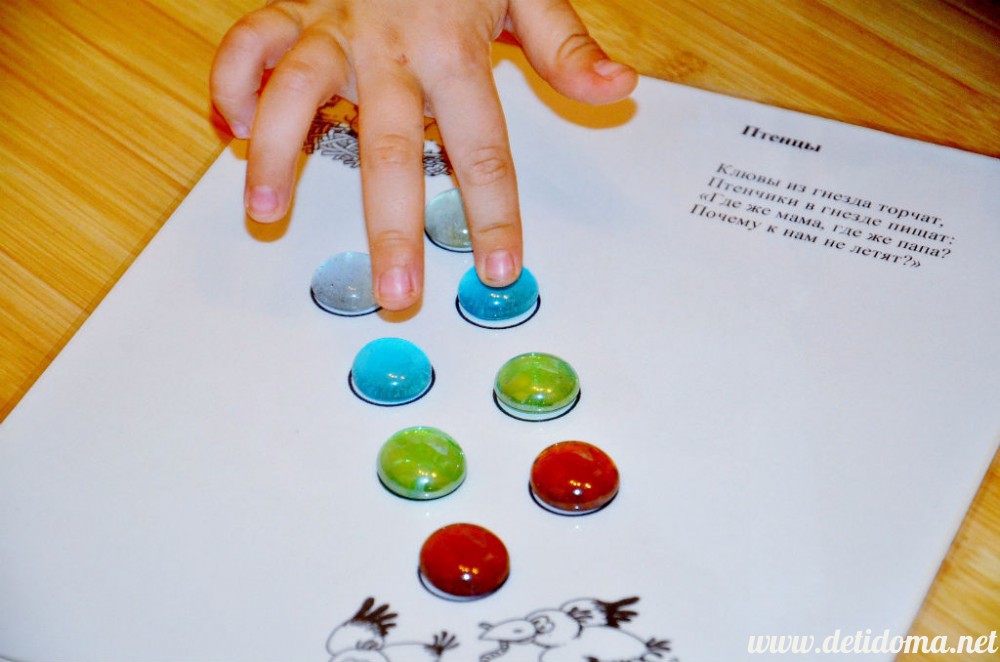 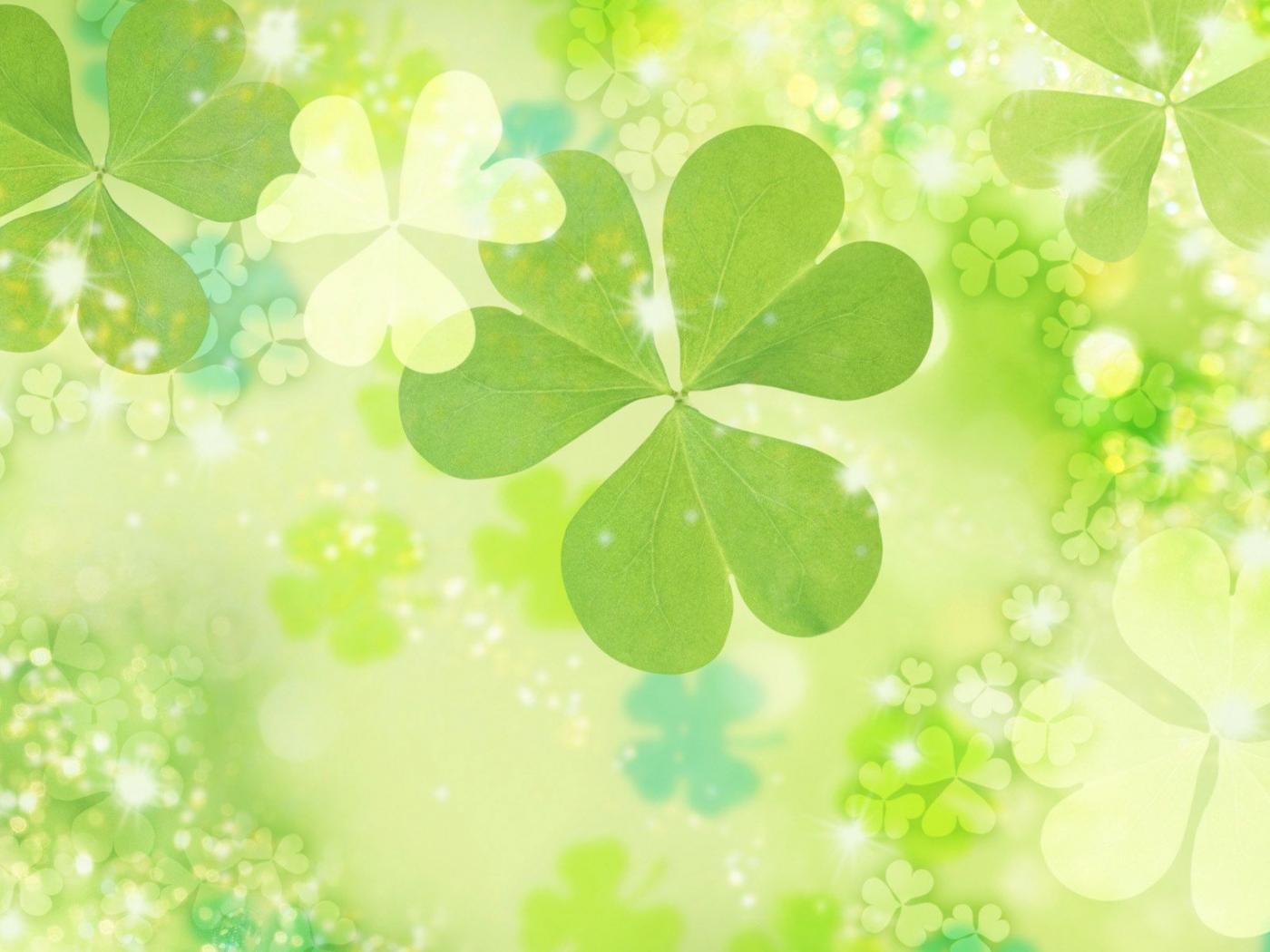 Развитие навыков мелкой моторики важно еще и потому, что вся дальнейшая жизнь ребенка потребует использования точных, координированных движений кистей и пальцев, которые необходимы, чтобы одеваться, рисовать и писать, а также выполнять множество разнообразных бытовых и учебных действий. Существует огромное количество различных способов развития мелкой моторики у детей
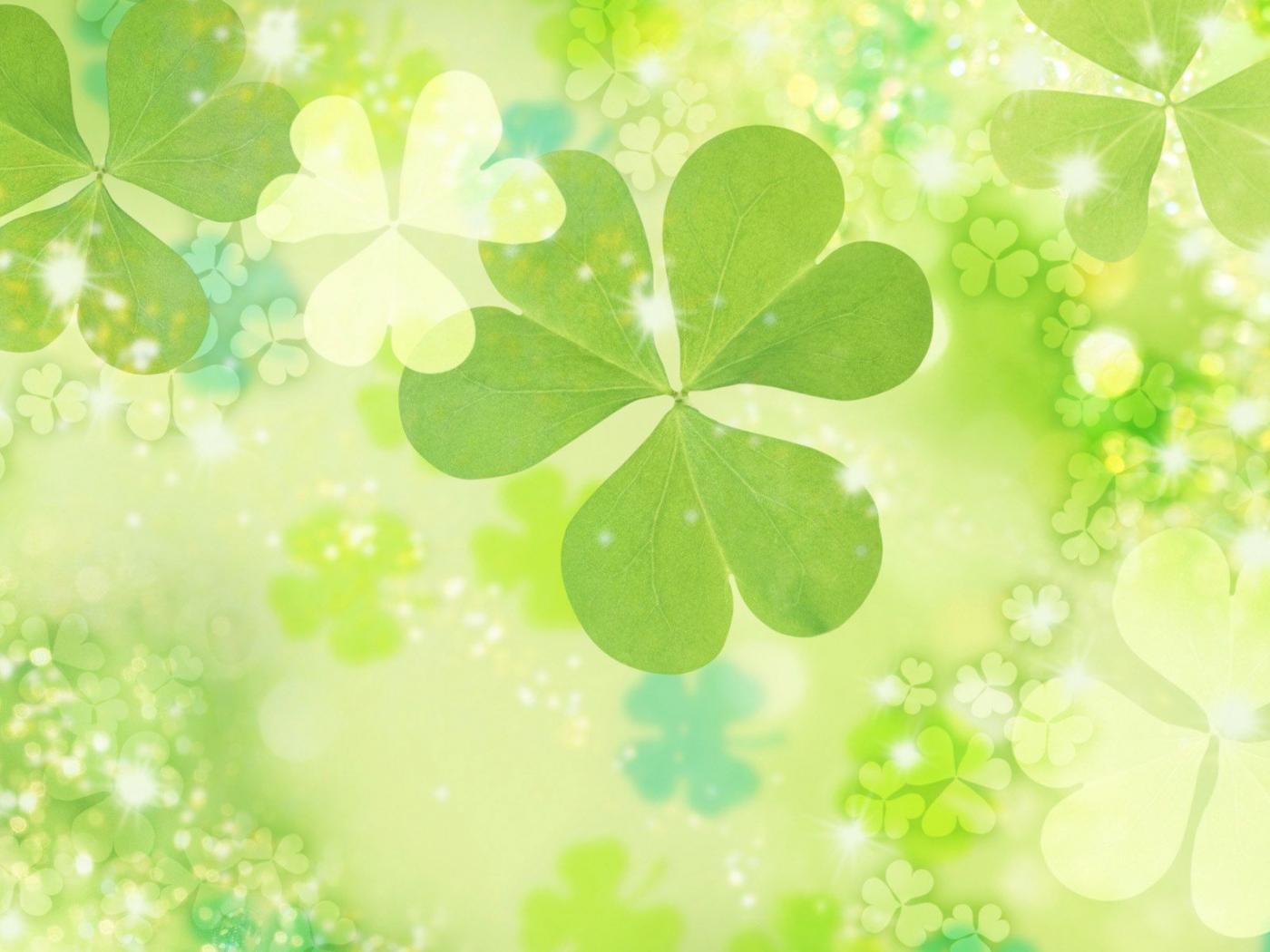 При недостатках развития мелкой моторики дети:
Неспособны провести прямую линию (вертикальную, горизонтальную).
Испытывают трудность формирования правильной траектории движений при выполнении графического элемента (цифры, геометрической фигуры).
Плохо  рисуют, лепят, занимаются ручным трудом.
В школе очень медленно пишут.
Затрудняются  в разговоре со сверстниками, взрослыми. 
Неправильное или неполное представление о схеме собственного тела (расположение и взаимоотношения частей тела, путают право-лево, низ-верх, нарушена координация).
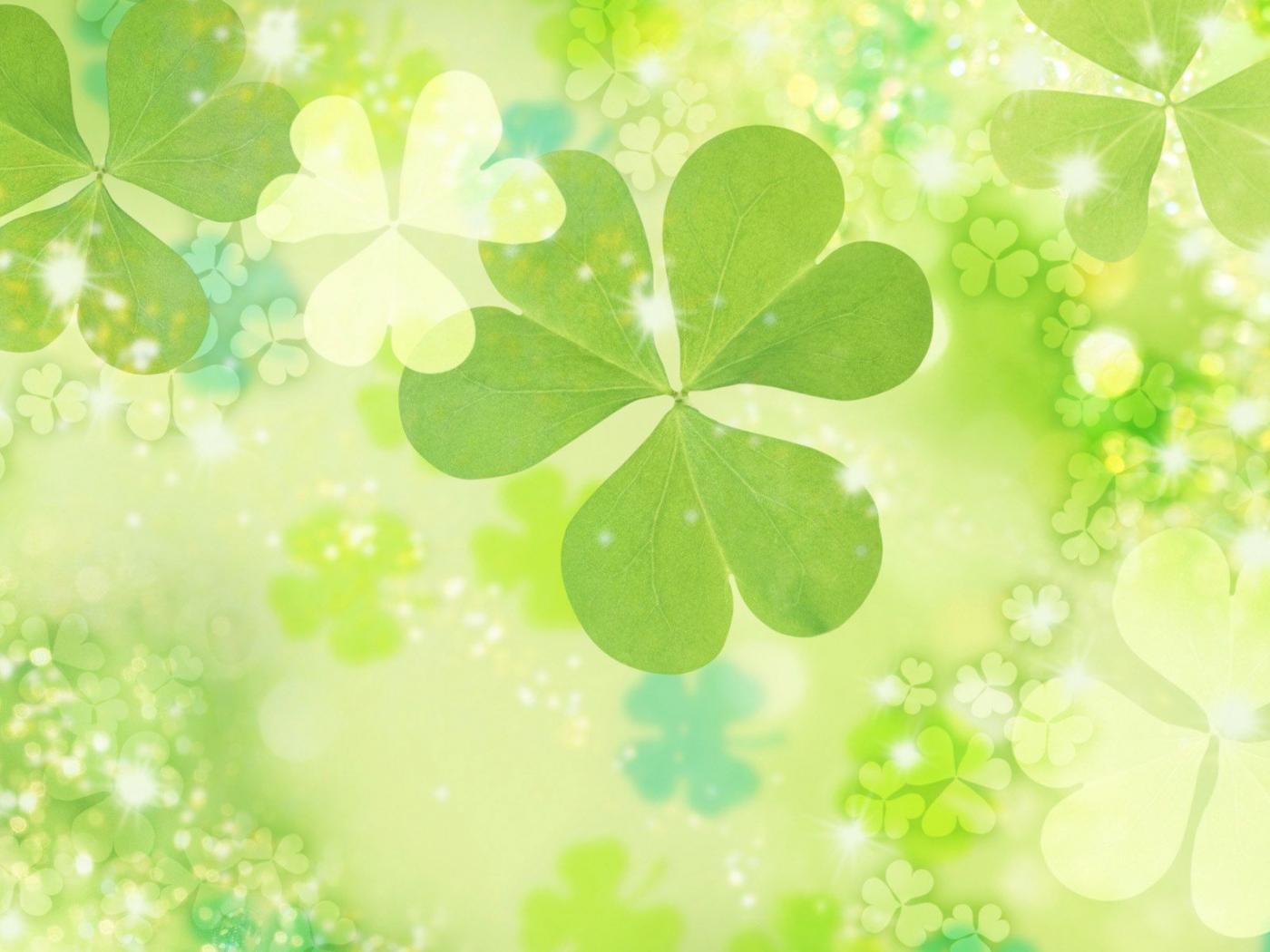 Народная педагогика
Потешки - ритмическая организация поэтического текста и соотнесенных с ним движений.
«Сорока»
«Коза»
«Ладушки»
и т.д.
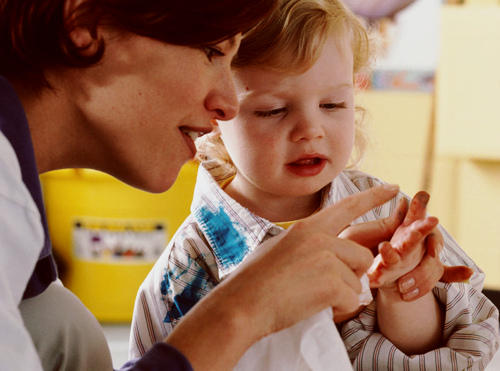 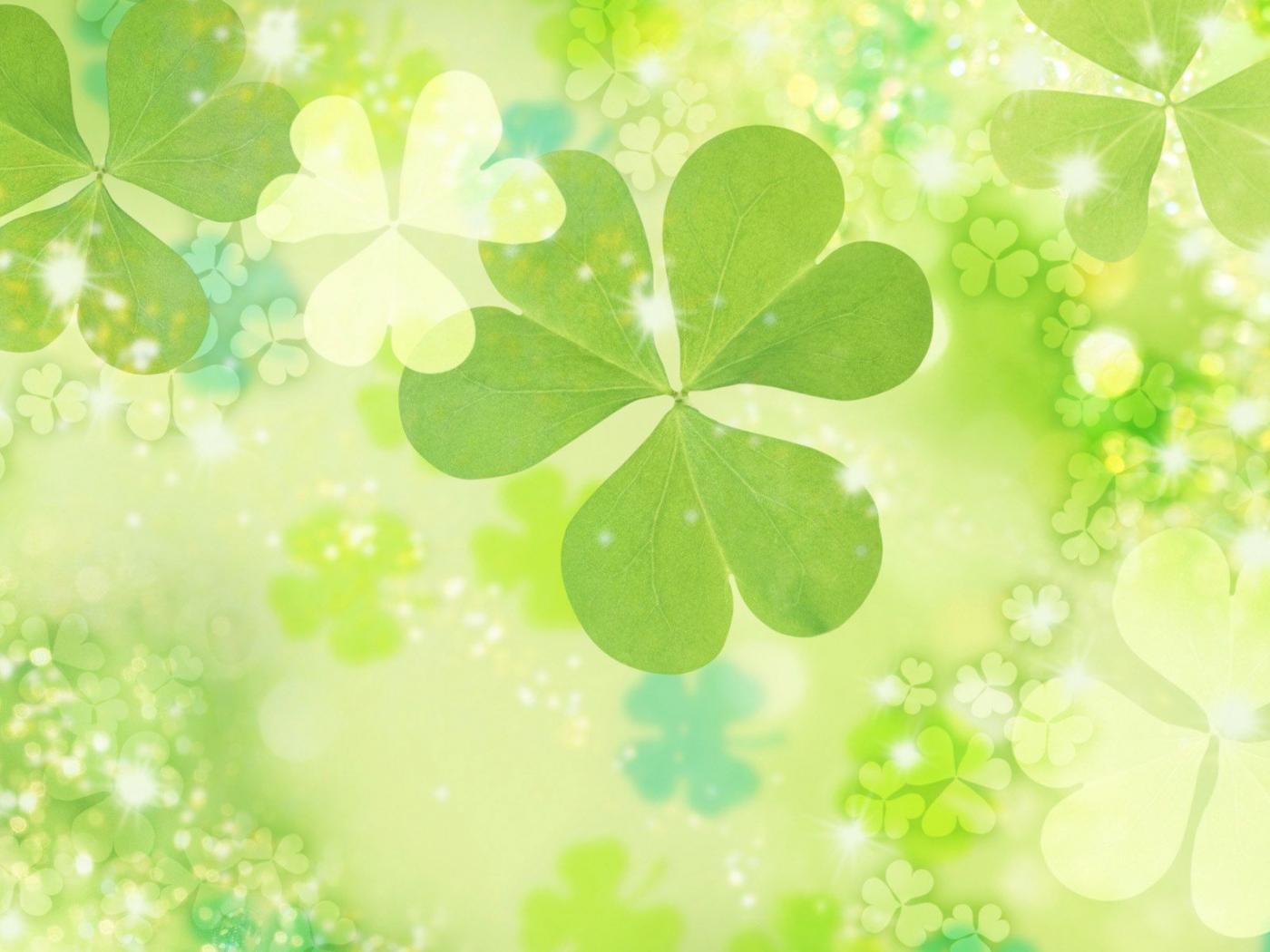 Современная практика
Штриховка и рисование (Е.В. Черных)
Пальчиковые игры (М.С. Воронцова И.Е. Светлова, И.В.Анищенко, Е.Ю. Тимофеева и др.)
Вышивание, бисероплетение (А.Ю. Сергеева, М.Г. Юдин)
Конструирование и оригами (З.И. Богатеева)
Пальчиковые и дидактические игры с предметами (Л. Павлова, В.В. Цвынтарный)
Теневой и пальчиковый театр   
(А.В.Мельникова)
Кинезиология и Су-джок (Брейн Джим, Пак ЧжеВу)
Лепка и пластилинография  
(С.В. Маланов)
Самомассаж (Токихуро)
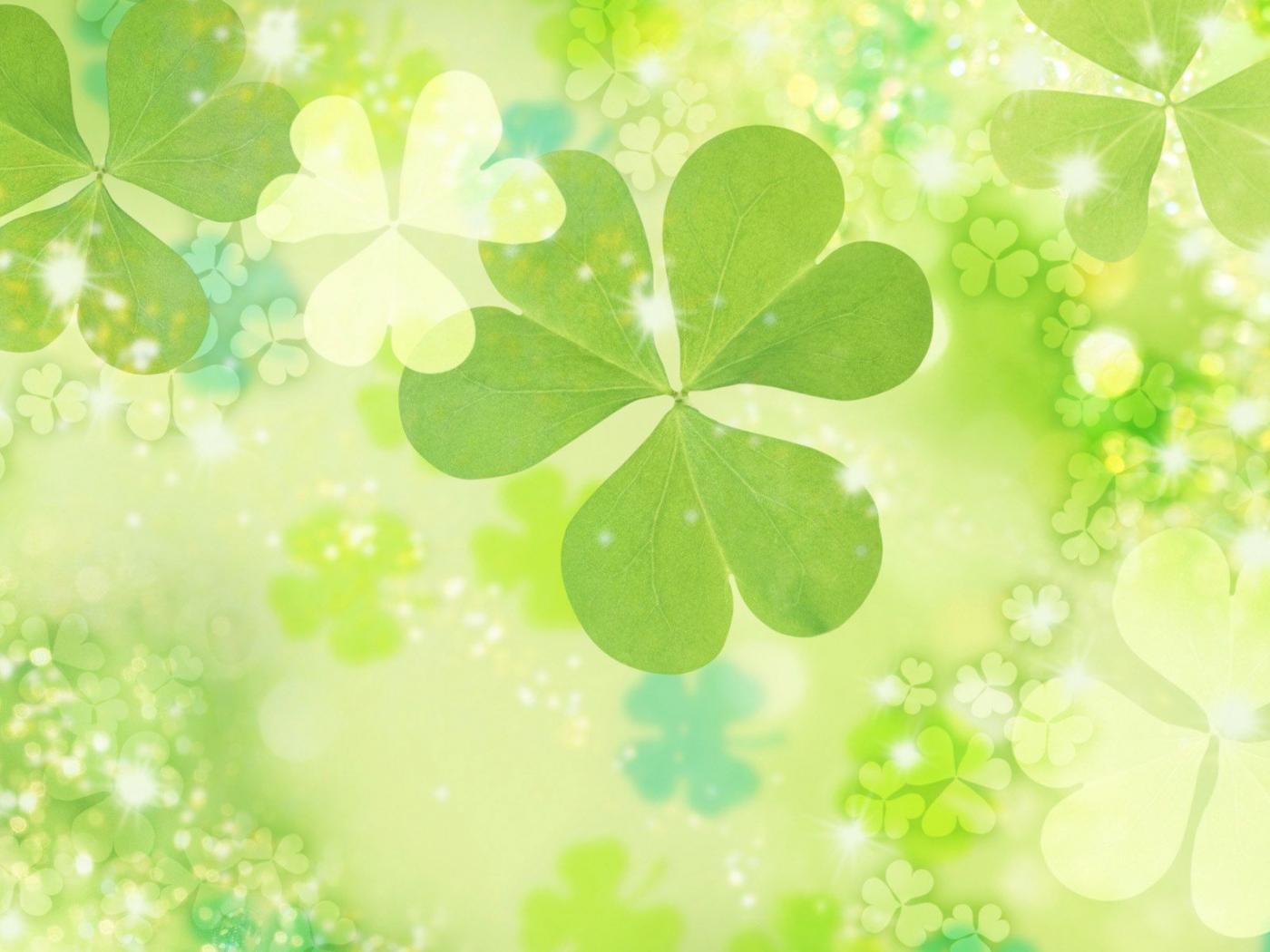 Пальчиковые игры
Пальчиковые игры – это инсценировка каких-либо рифмованных историй, сказок при помощи пальцев, они являются очень важной частью работы по развитию мелкой моторики.
Пальчиковые игры как бы отражают реальность окружающего мира – предметы, животных, людей, их деятельность, явления природы. Помимо развивающей они выполняют и образовательную функцию, а так же способствуют улучшению отношений.
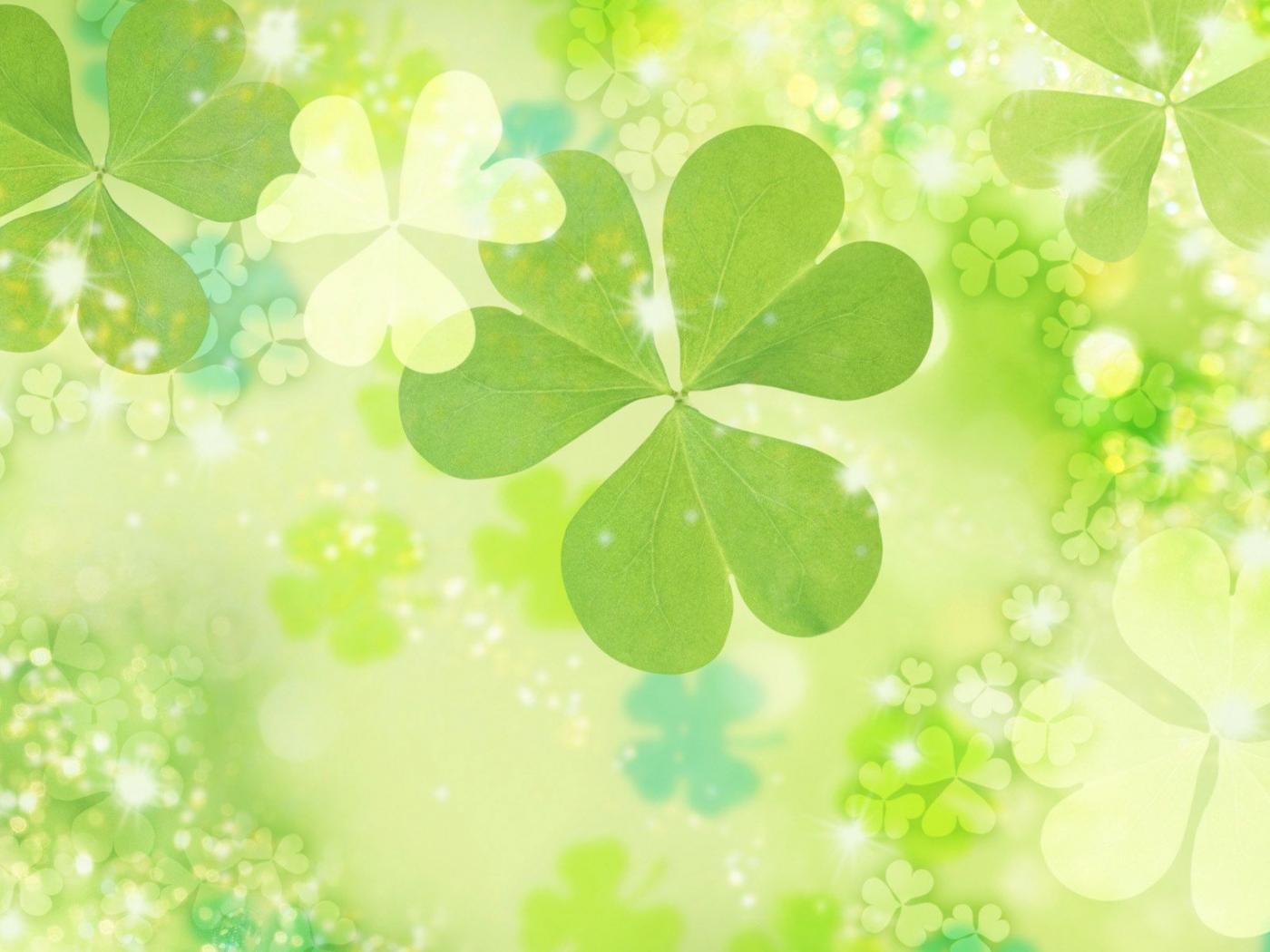 Пальчиковые игры развивают одновременно координацию движений и речь, так как центры мозга, отвечающие за эти виды деятельности, связаны между собой. Дети, которые регулярно играют в пальчиковые игры, в среднем начинают говорить на два месяца раньше, чем те малыши, с которыми родители в такие игры не играют.
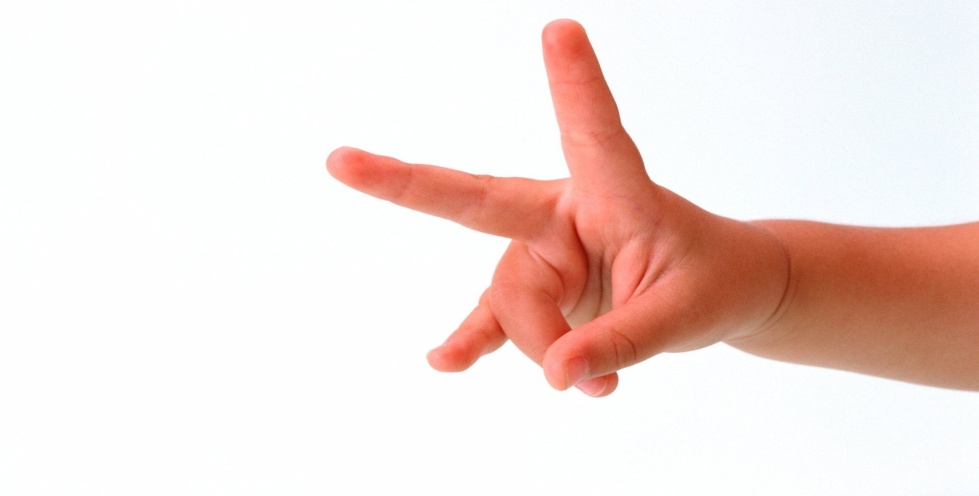 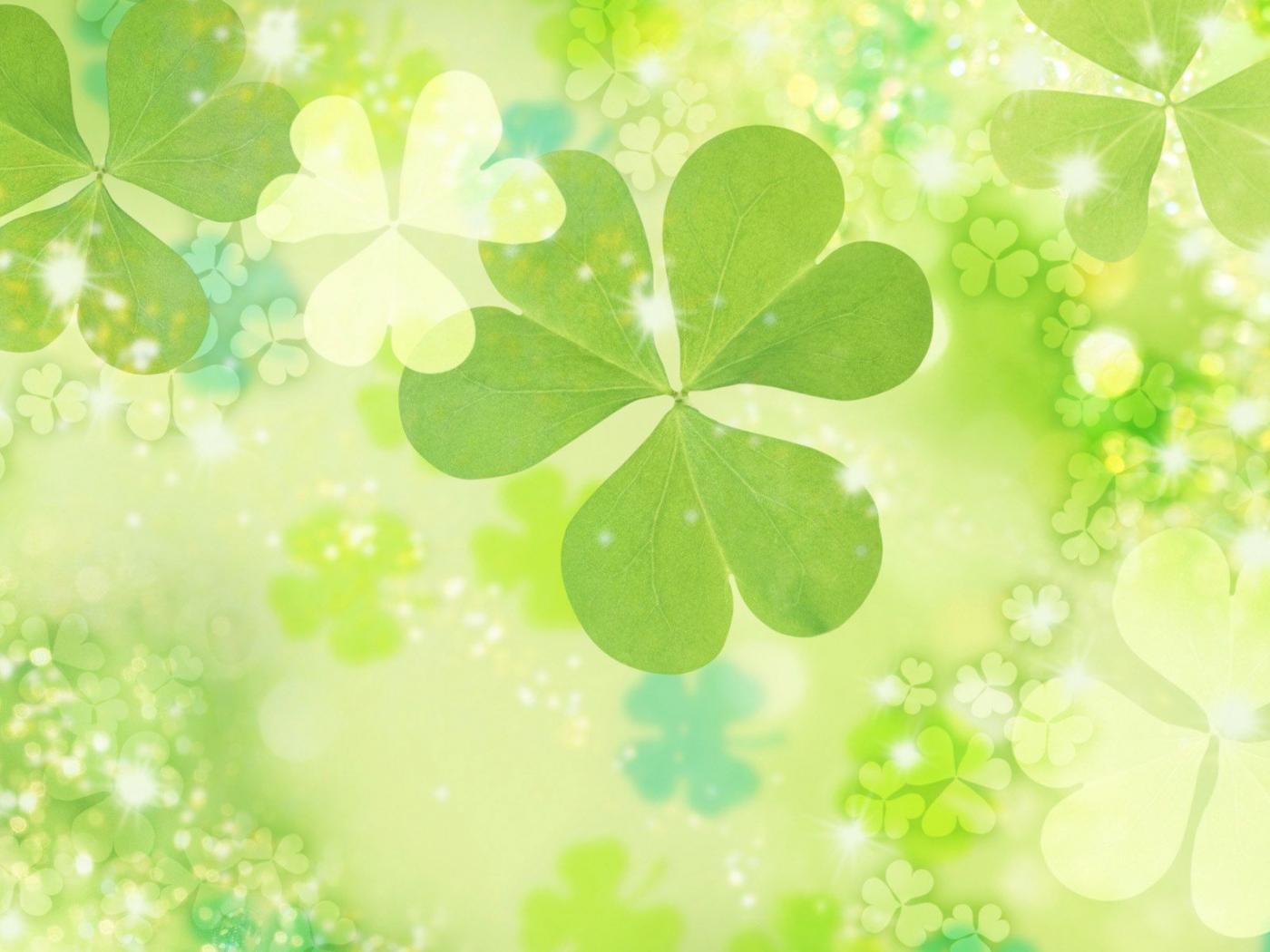 Что же происходит, когда ребенок занимается 
пальчиковой гимнастикой?
Выполнение упражнений и ритмичных движений пальцами индуктивно приводит к возбуждению в речевых центрах головного мозга и резкому усилению согласованной деятельности речевых зон, что, в конечном итоге, стимулирует развитие речи.
Игры с пальчиками создают благоприятный эмоциональный фон, развивают умение подражать взрослому, учат вслушиваться и понимать смысл речи, повышают речевую активность ребенка.
Малыш учится контролировать свое внимание и правильно его распределять.
Если ребенок будет выполнять упражнения, сопровождая их короткими стихотворными строчками, то его речь станет более четкой, ритмичной, яркой, и усилится контроль над выполняемыми упражнениями.
Развивается память ребенка, так как он учится запоминать определенные положения рук и последовательность движений.
У малыша развивается фантазия и воображение.
В результате освоения упражнений кисти рук и пальцы приобретут силу, хорошую подвижность и гибкость, а это в дальнейшем облегчит овладение письмом
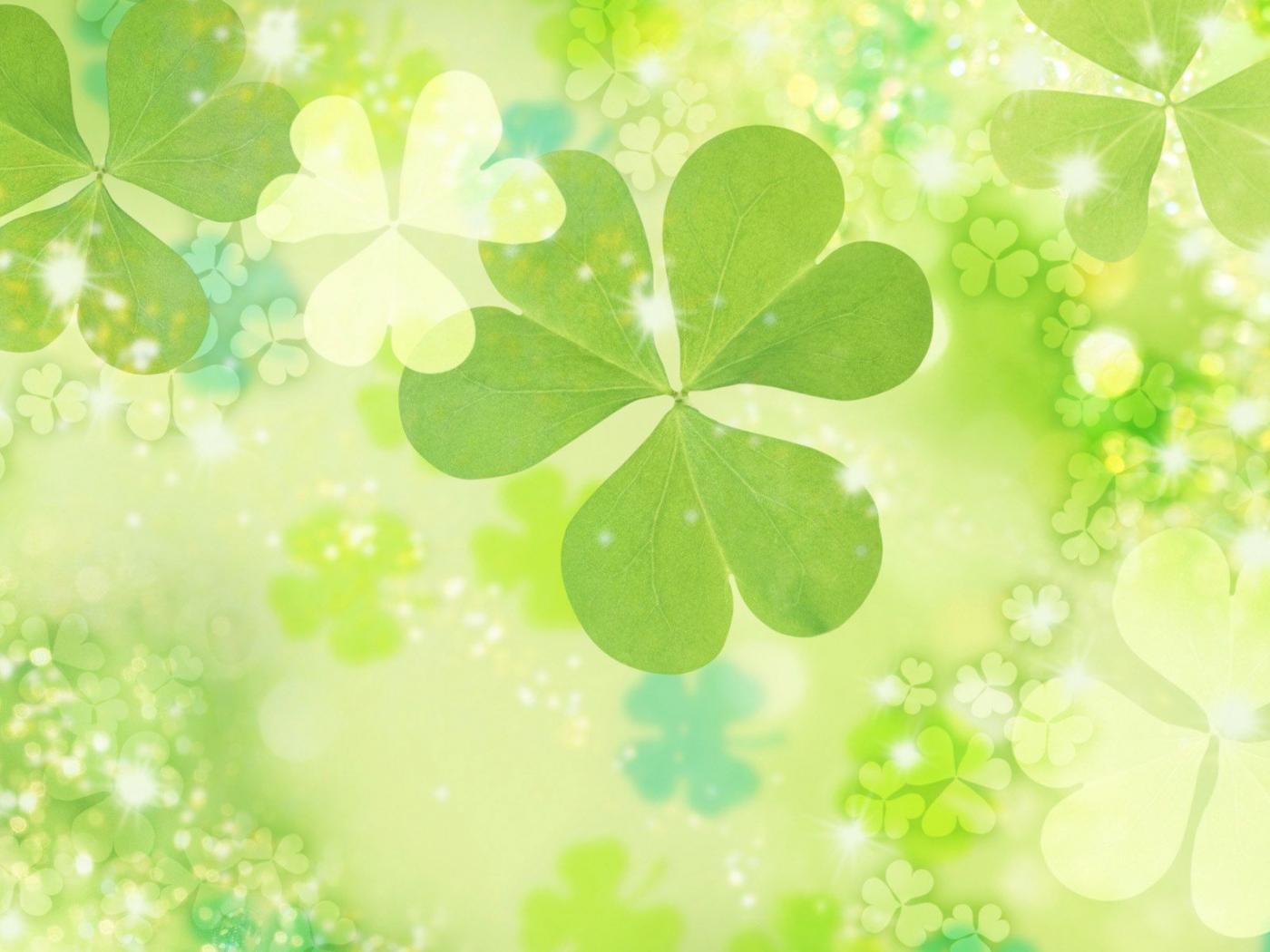 Самомассаж
Японский ученый Токихуро считает, что массаж каждого пальца положительно влияет на определенный орган:
массаж большого пальца – повышает активность мозга
массаж указательного пальца – стимулирует желудок и поджелудочную железу
массаж среднего пальца – улучшает работу кишечника
массаж безымянного пальца – стимулирует печень
массаж мизинца – способствует улучшению сердечной деятельности, снимает психическое и нервное напряжение.
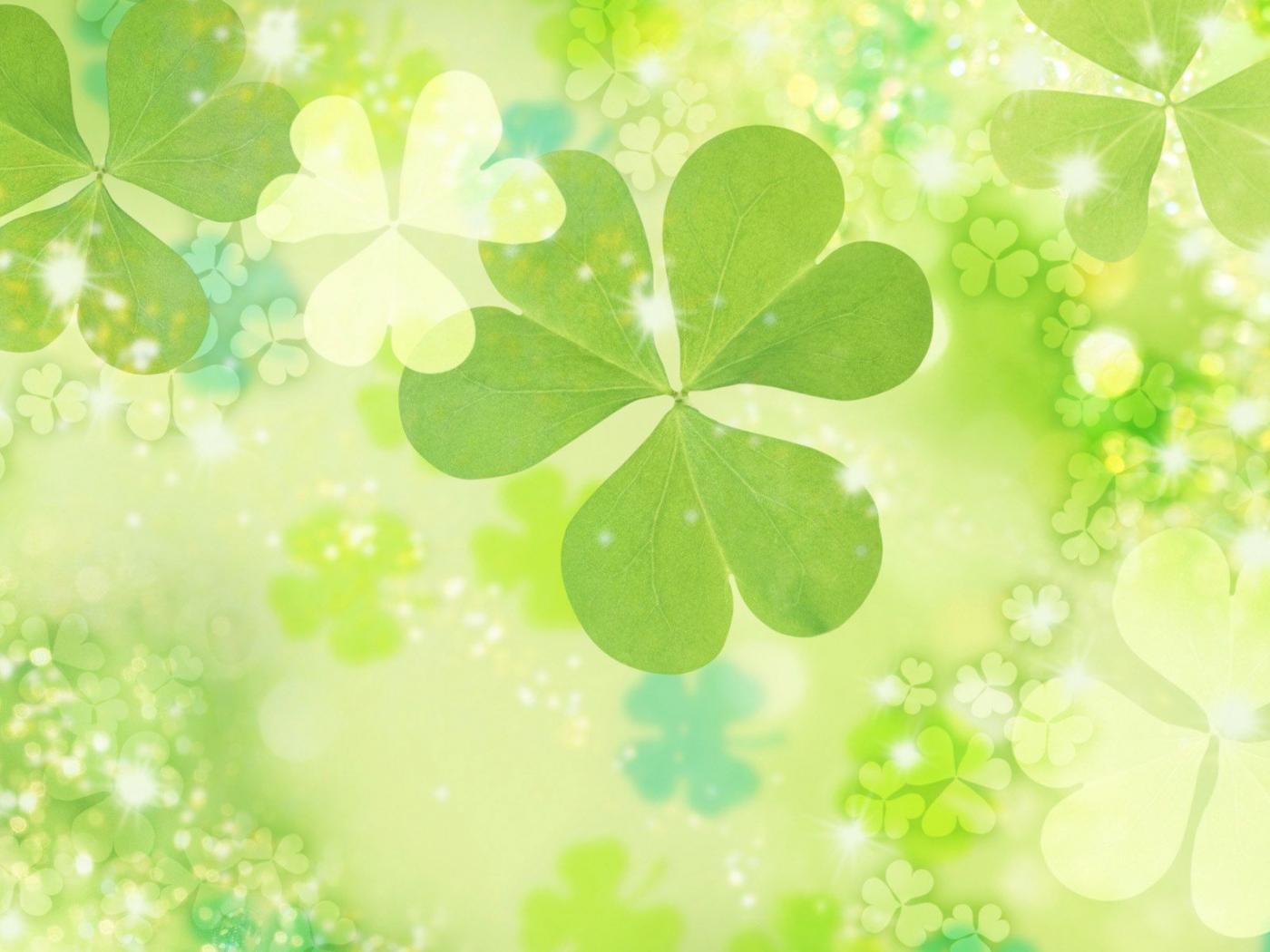 При систематическом самомассаже усиливаются связи коры головного мозга с мышцами и сосудами, нормализуется мышечный тонус, происходит стимуляция тактильных ощущений. 
Массаж позволяет синхронизировать и активизировать работу обоих полушарий мозга. Главная ценность самомассажа заключается в том, что он, прежде всего, влияет на нервную систему ребёнка, помогает снять общую усталость, помогает всем органам и системам работать бесперебойно и эффективно.
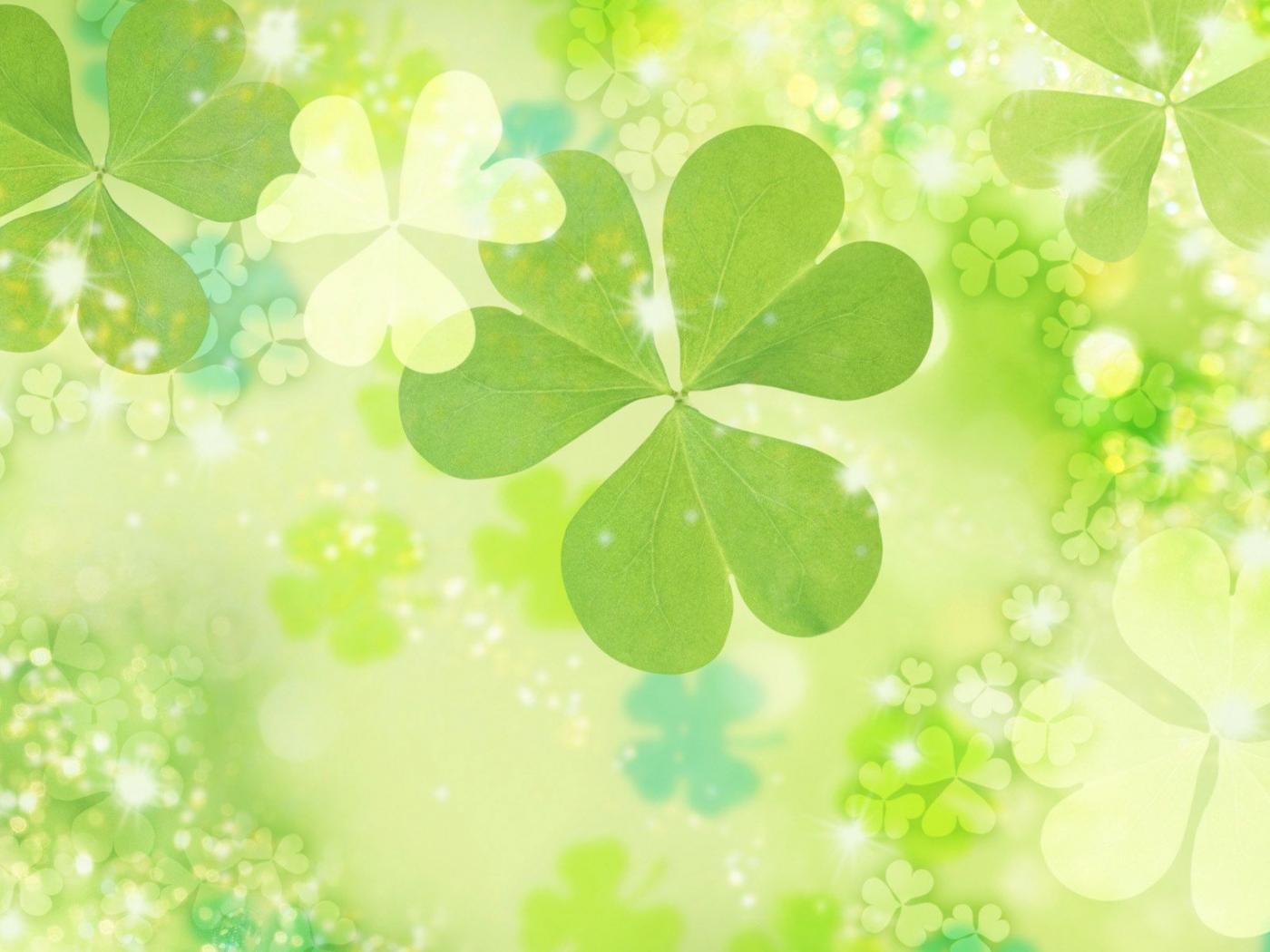 Штриховка и рисование
Штриховка, как один из самых легких видов деятельности, вводится в значительной степени ради усвоения детьми необходимых для письма гигиенических правил. Вместе с тем, оно продолжает оставаться средством развития согласованных действий зрительного и двигательного анализаторов и укрепления двигательного аппарата пишущей руки. Раскрашивание рисунков предполагает 4 вида штриховки, которые обеспечивают постепенность в развитии и укреплении мелкой мускулатуры кисти руки, в отработке координации движений: раскрашивание короткими, частыми штрихами; раскрашивание мелкими штрихами с возвратом; центрическую штриховку (круговая штриховка от центра рисунка); штриховку длинными параллельными отрезками.
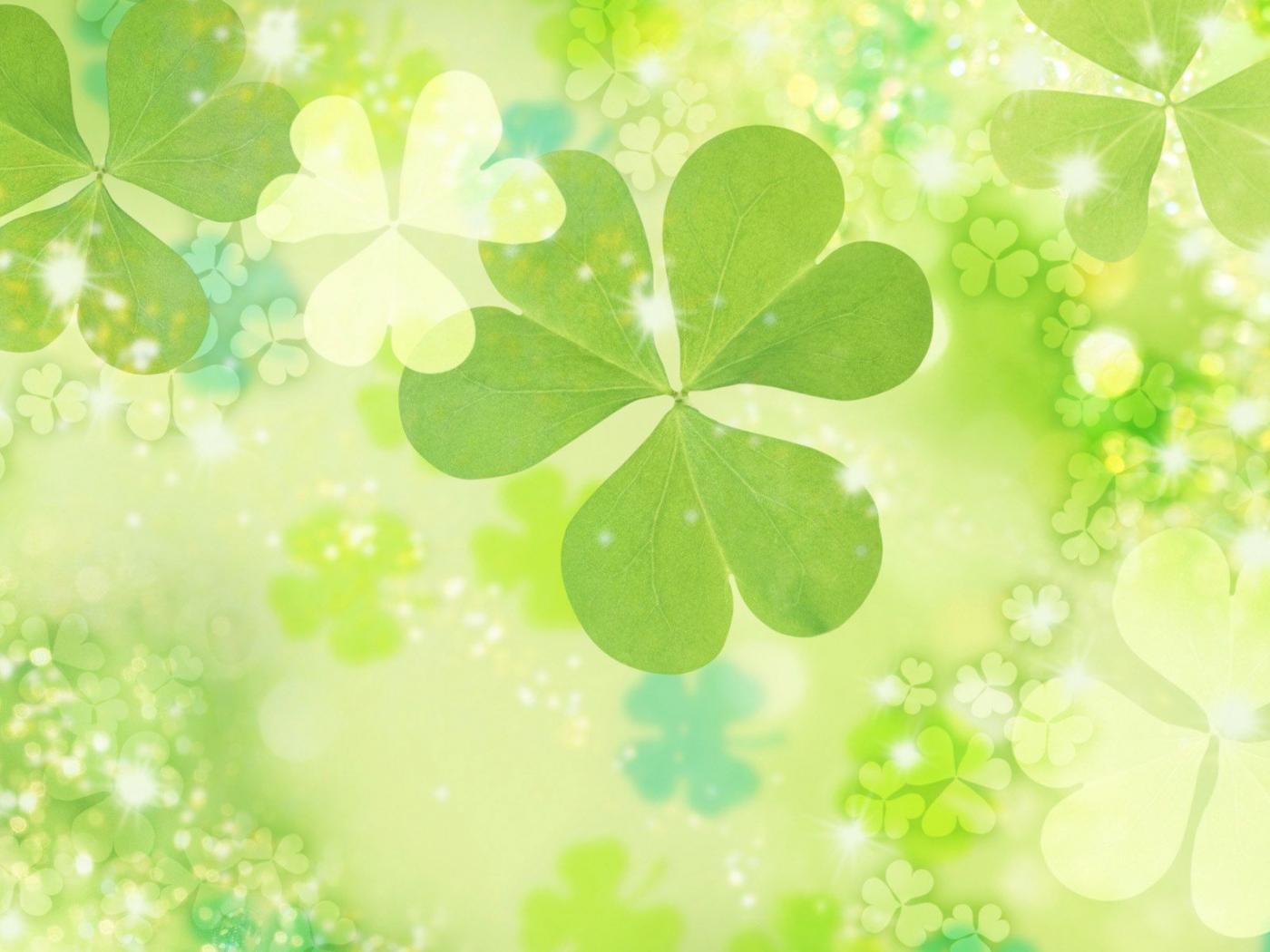 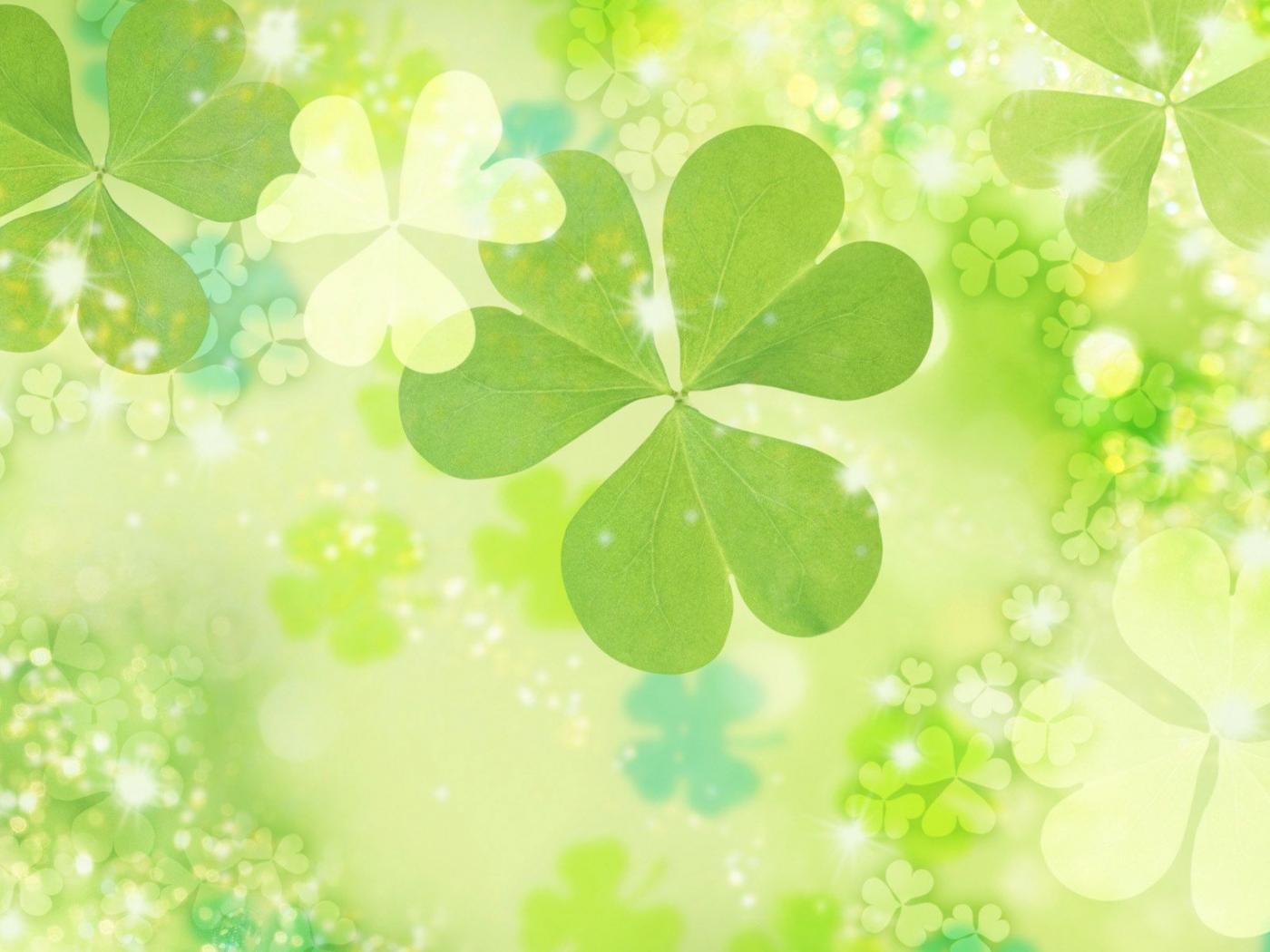 Занятие по программе «Рисующий гномик» М.А. Касицына
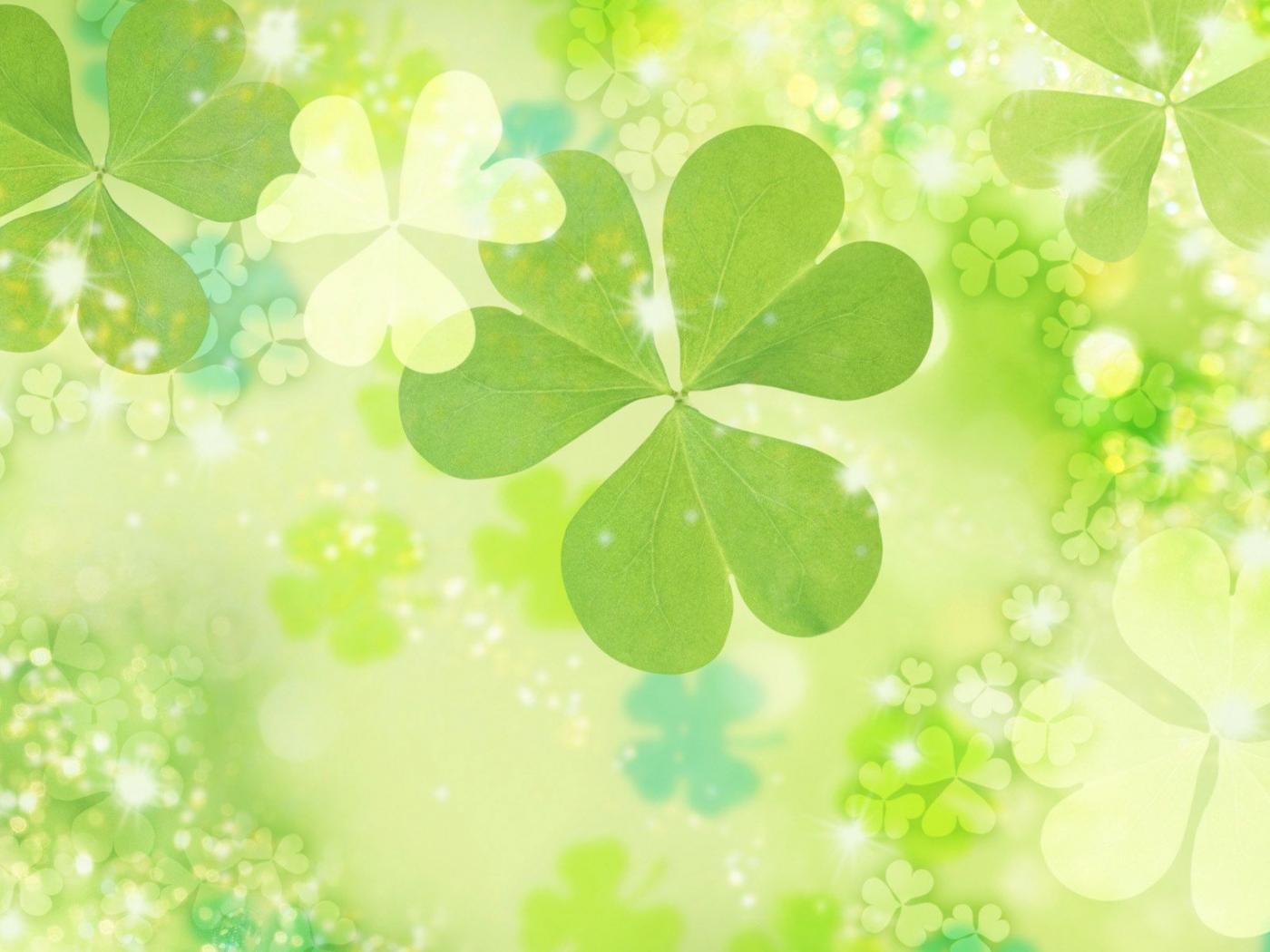 Кинезиология и Су-Джок
Кинезиология – наука о развитии головного мозга через движение. Это – универсальный метод развития умственных способностей через определенные двигательные упражнения. Именно эти упражнения позволяют улучшить работу головного мозга, тем самым улучшить память, внимание, речь, пространственные представления, мелкую и крупную моторику, снизить утомляемость.
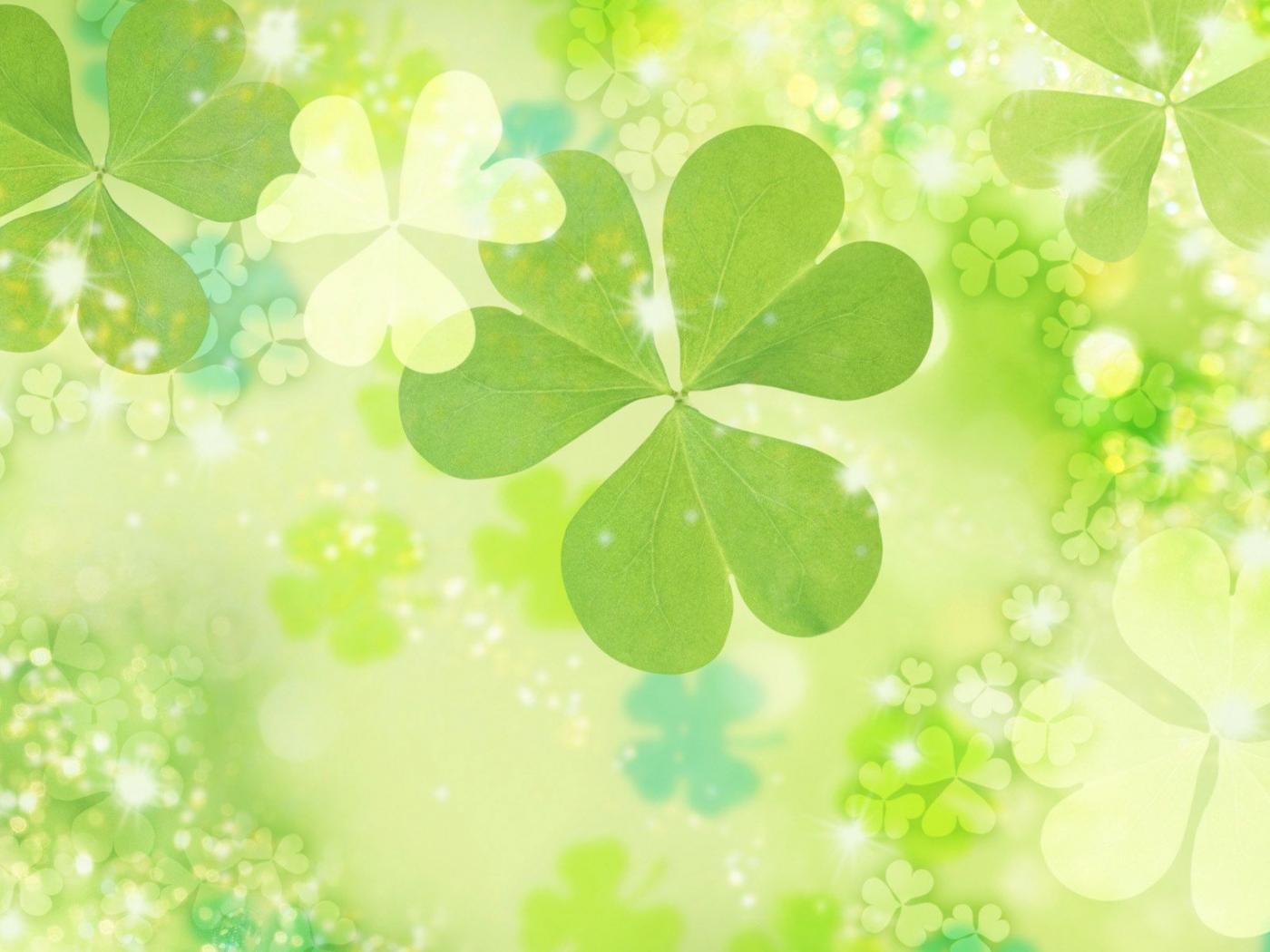 Кинезиологические упражнения
«Кольцо» — поочередно перебирать пальцы рук, соединяя в кольцо с большим пальцем последовательно указательный, средний и т.д.
«Кошка» - последовательно менять два положения руки: кулак, ладонь (сначала правой рукой, потом левой, затем двумя руками вместе).
«Ухо-нос» - левой рукой взяться за кончик носа, правой - за противоположное ухо, затем одновременно опустить руки и поменять их положение. 
"Кулак - ребро – ладонь" — последовательно менять три положения: сжатая в кулак ладонь, ладонь ребром на плоскости стола, ладонь на плоскости стола (сначала правой рукой, потом левой, затем двумя руками вместе).
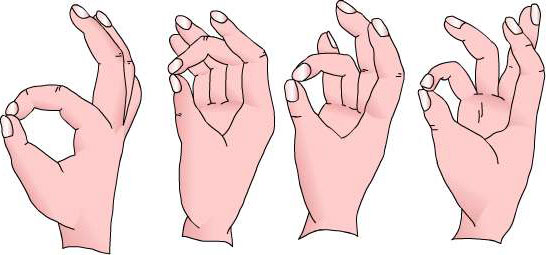 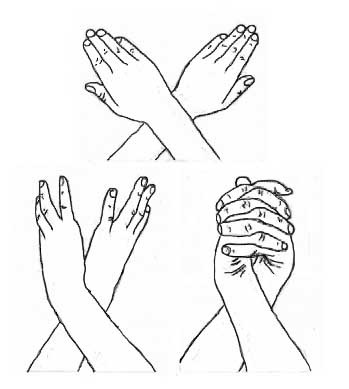 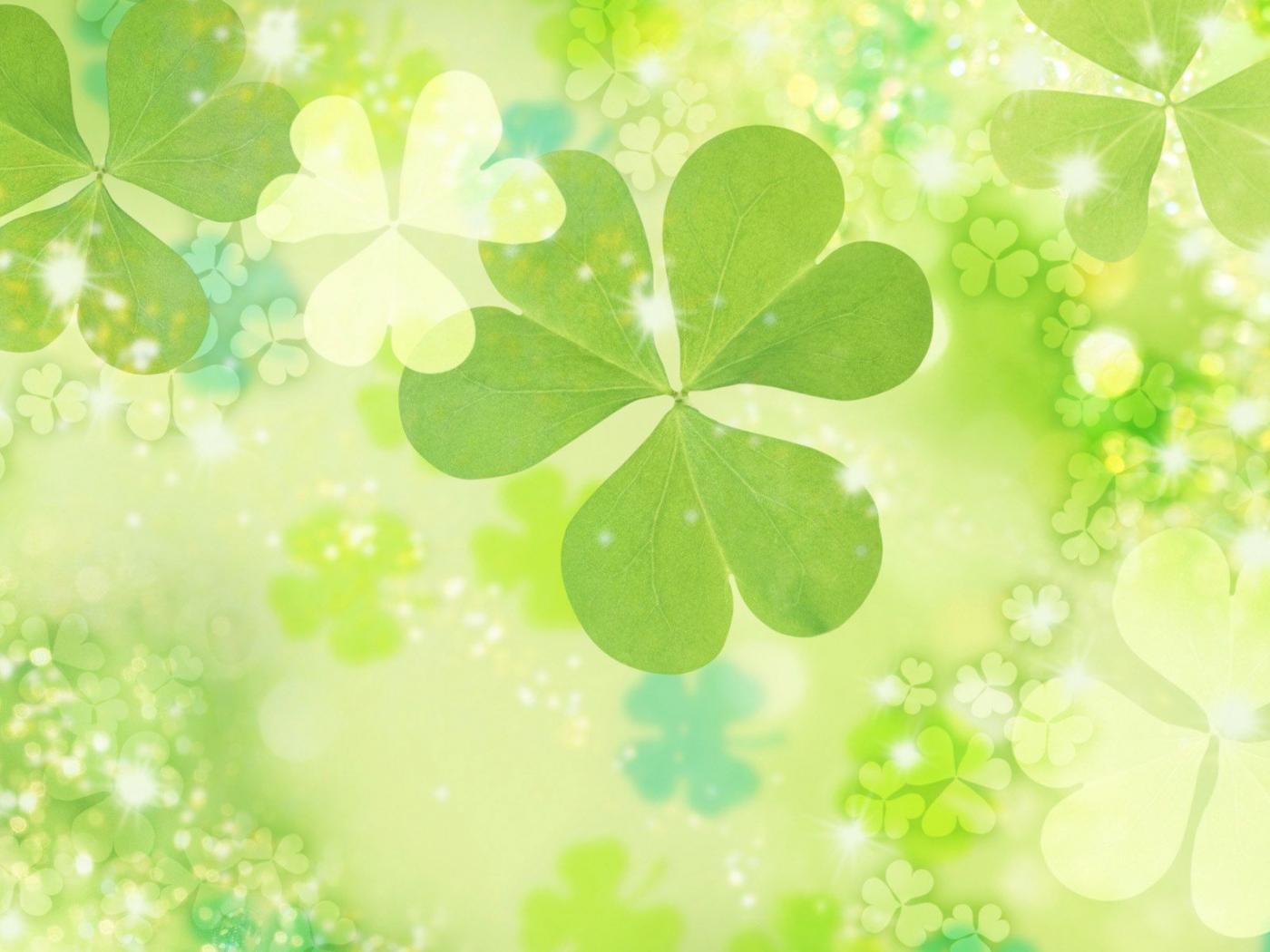 Су-Джок
Одной из нетрадиционных технологий оздоровления и развития является Су –Джок терапия, которая была разработана южнокорейским учёным и профессором Пак ЧжэВу. В переводе с корейского обозначает Су- кисть, Джок- стопа. Этот метод основан на том, что каждому органу человеческого тела соответствуют биоактивные точки, расположенные на кистях и стопах.
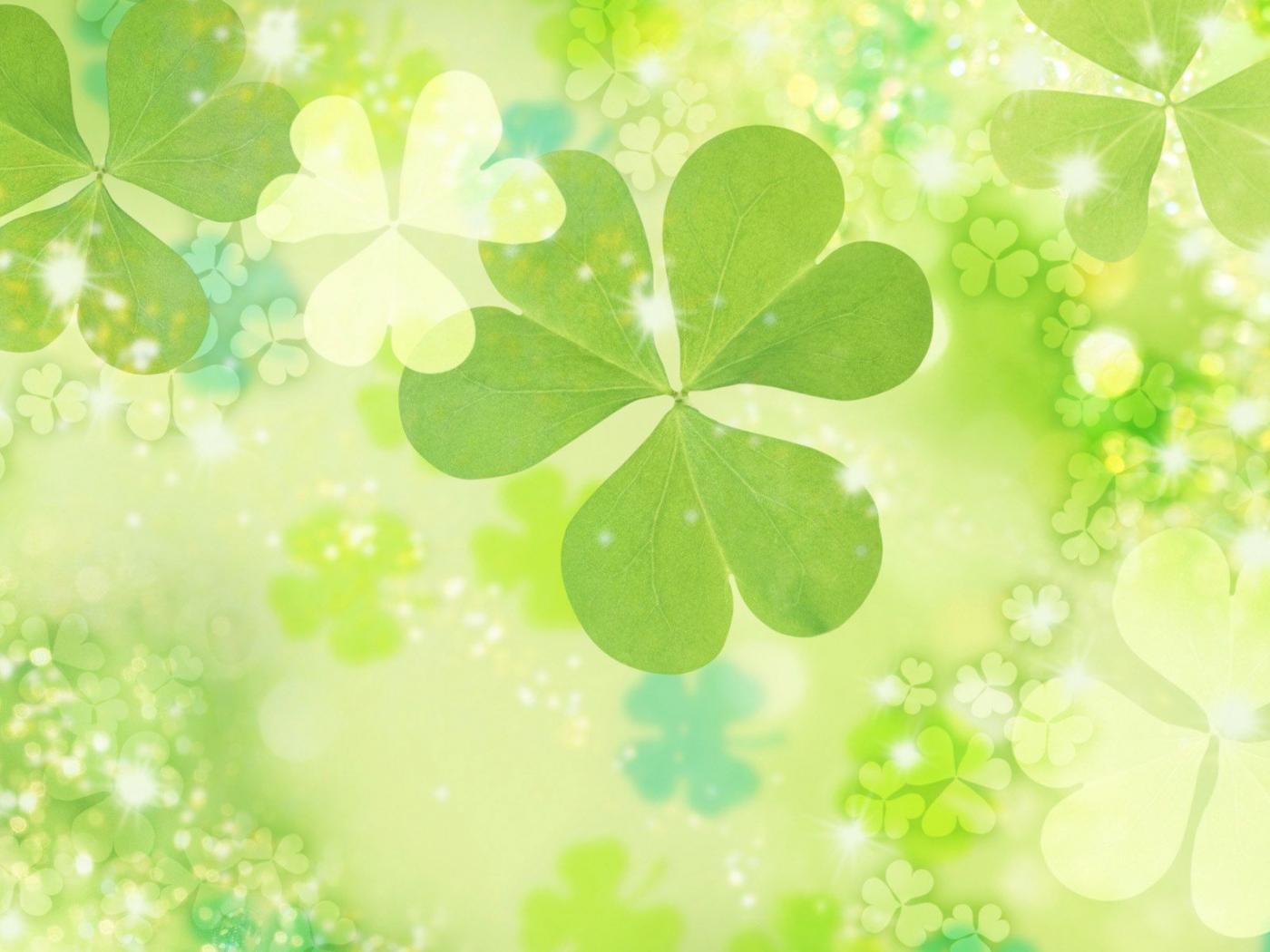 Достоинства Су – Джок
- Высокая эффективность – при правильном применении наступает выраженный эффект.- Абсолютная безопасность – неправильное применение никогда не наносит вред – оно просто не эффективно.- Универсальность – Су-Джок терапию могут использовать и педагоги в своей работе, и родители в домашних условиях. Эта система настолько проста и доступна, что освоить ее может даже ребенок. Метод достаточно один раз понять, затем им можно пользоваться 
всю жизнь.Су – Джок с виду - симпатичный шарик 
с острыми шипами, но, удивительно, 
сколько пользы он может принести.
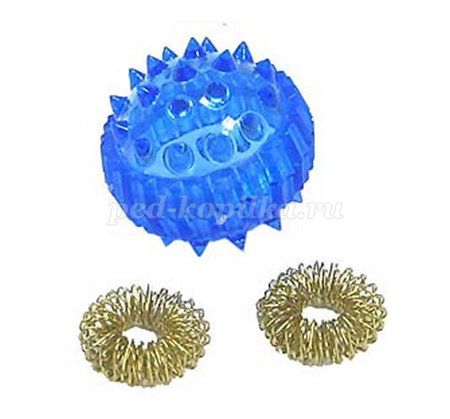 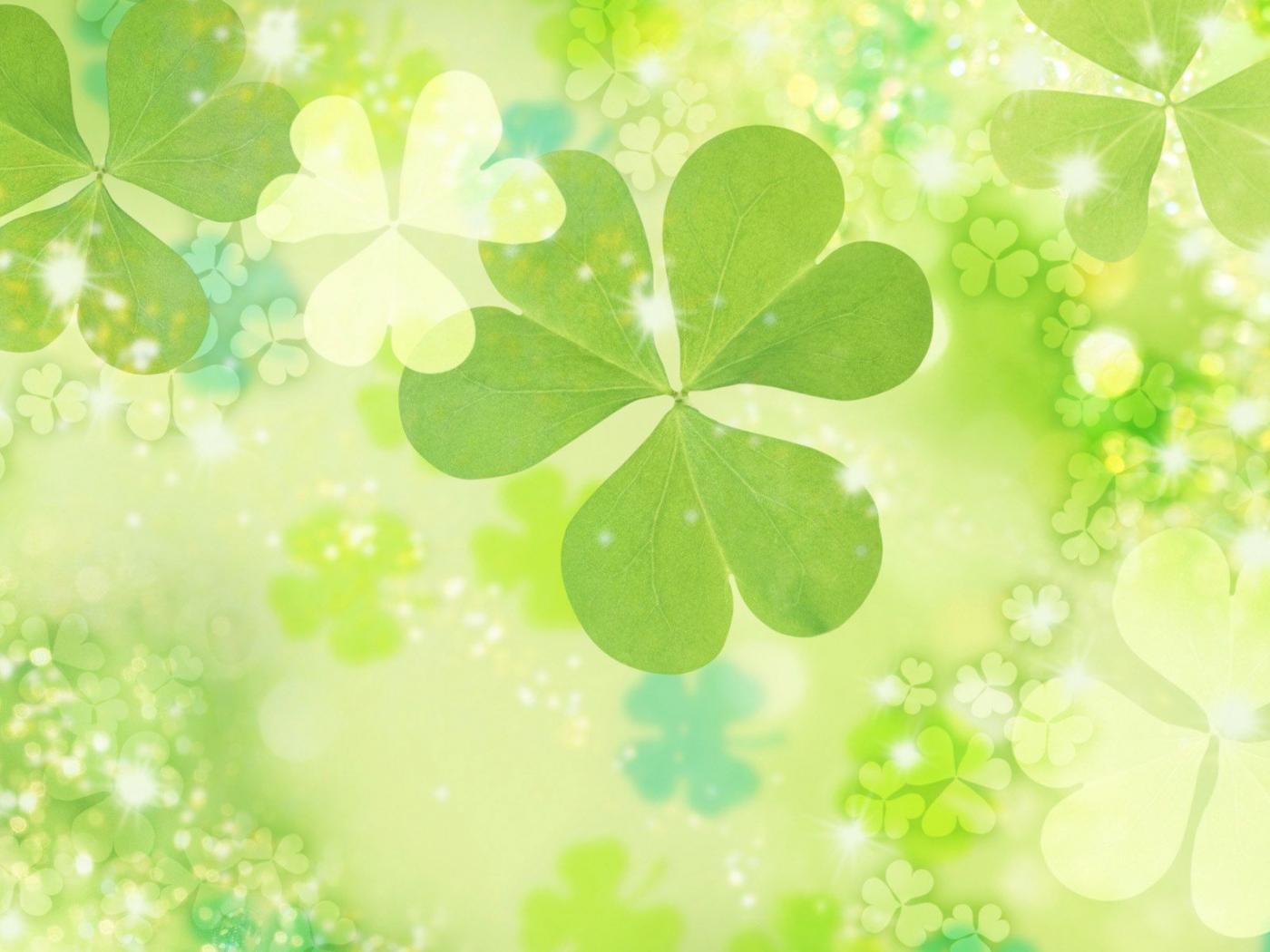 Приемы Су – Джок терапии
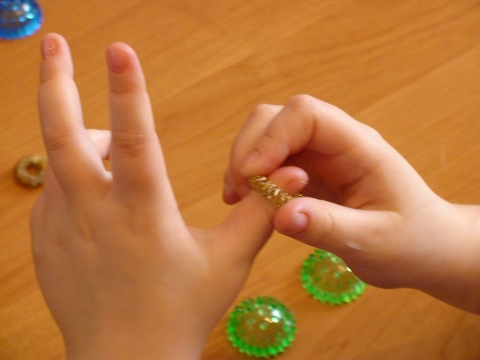 Массаж специальным шариком. Массаж эластичным кольцом.Массаж стоп.Ручной массаж кистей и пальцев
 рук. 
    Массаж природным материалом (орехи, крупы и т.д.). 
    Рассказывание сказок с помощью шаров, предметов.
    Очень полезен и эффективен массаж пальцев и ногтевых пластин кистей.Дети повторяют слова и выполняют действия с шариком в соответствии с текстом
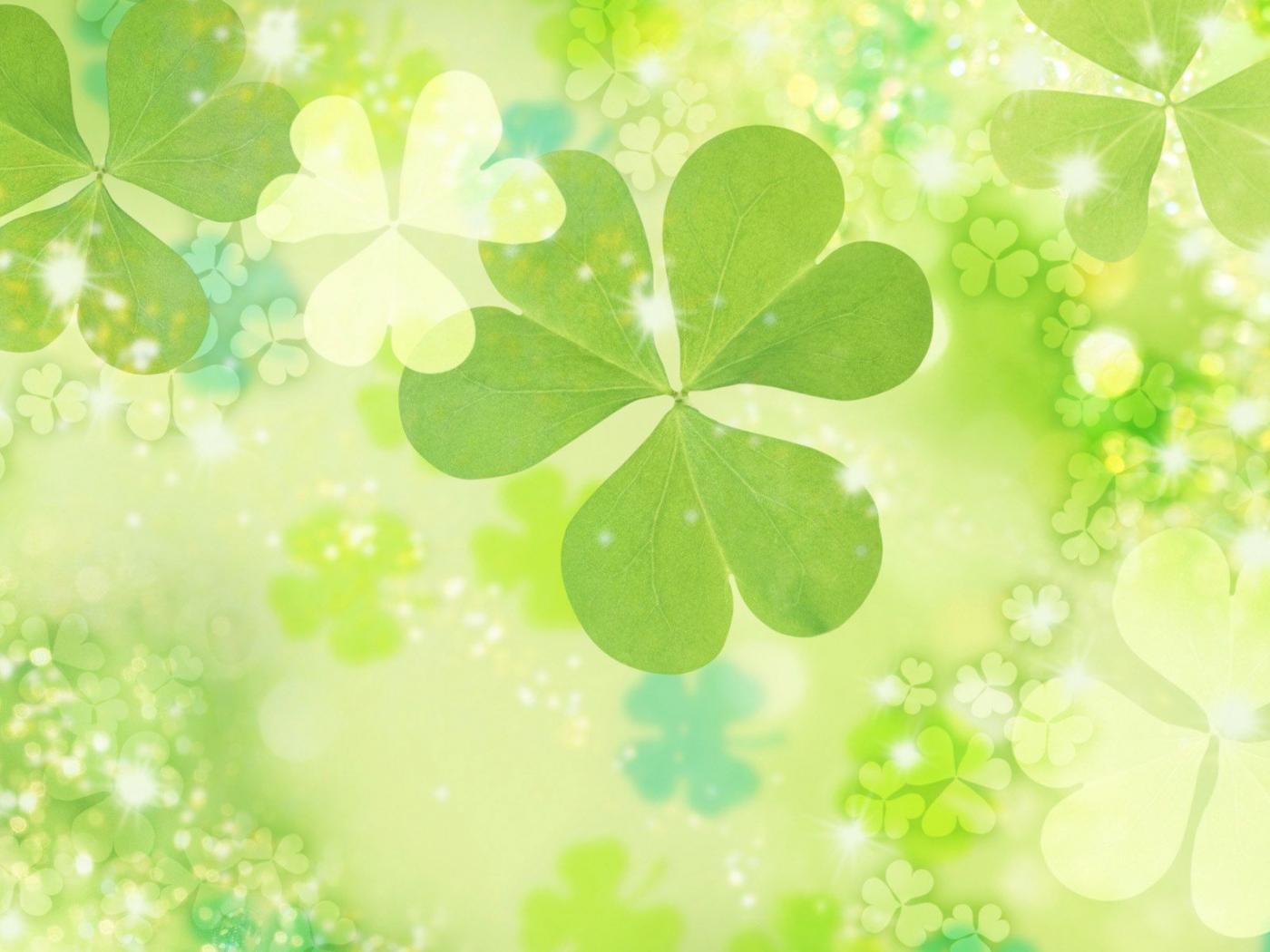 Конструирование и оригами
Одним из интересных способов развития тонких движений пальцев рук является конструирование и оригами. При конструировании можно использовать самый разнообразный материал (конструкторы, счетные палочки, природный материал, бумагу и т.д.)
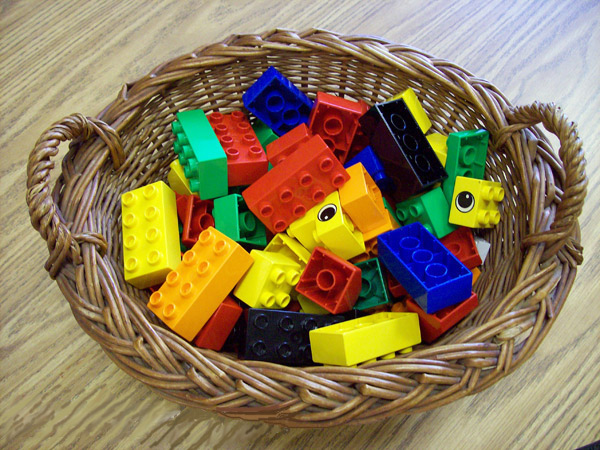 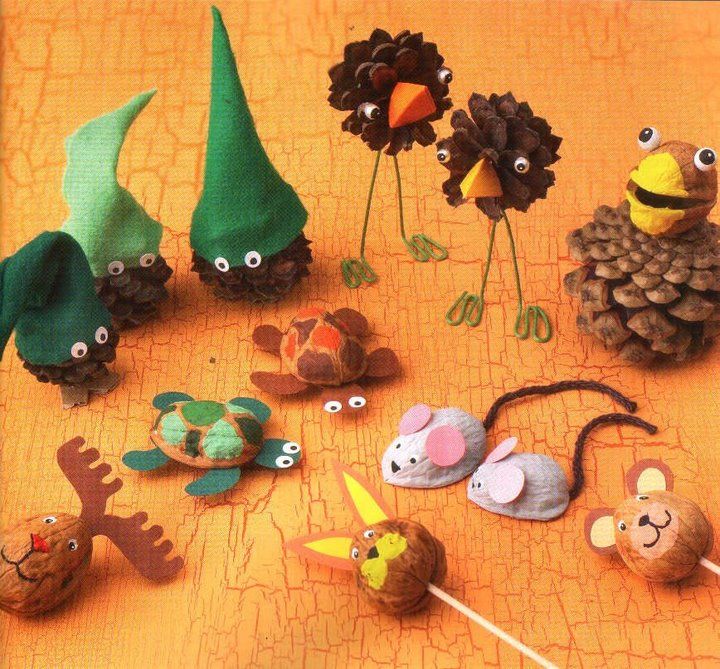 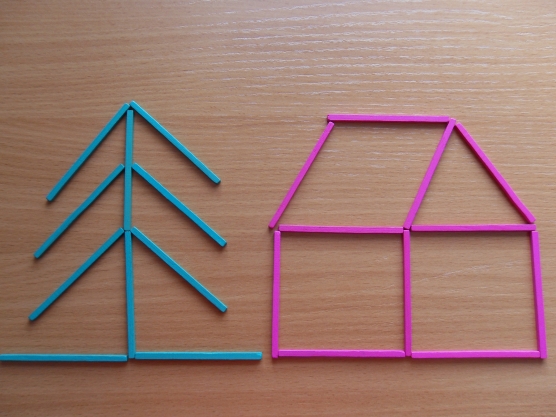 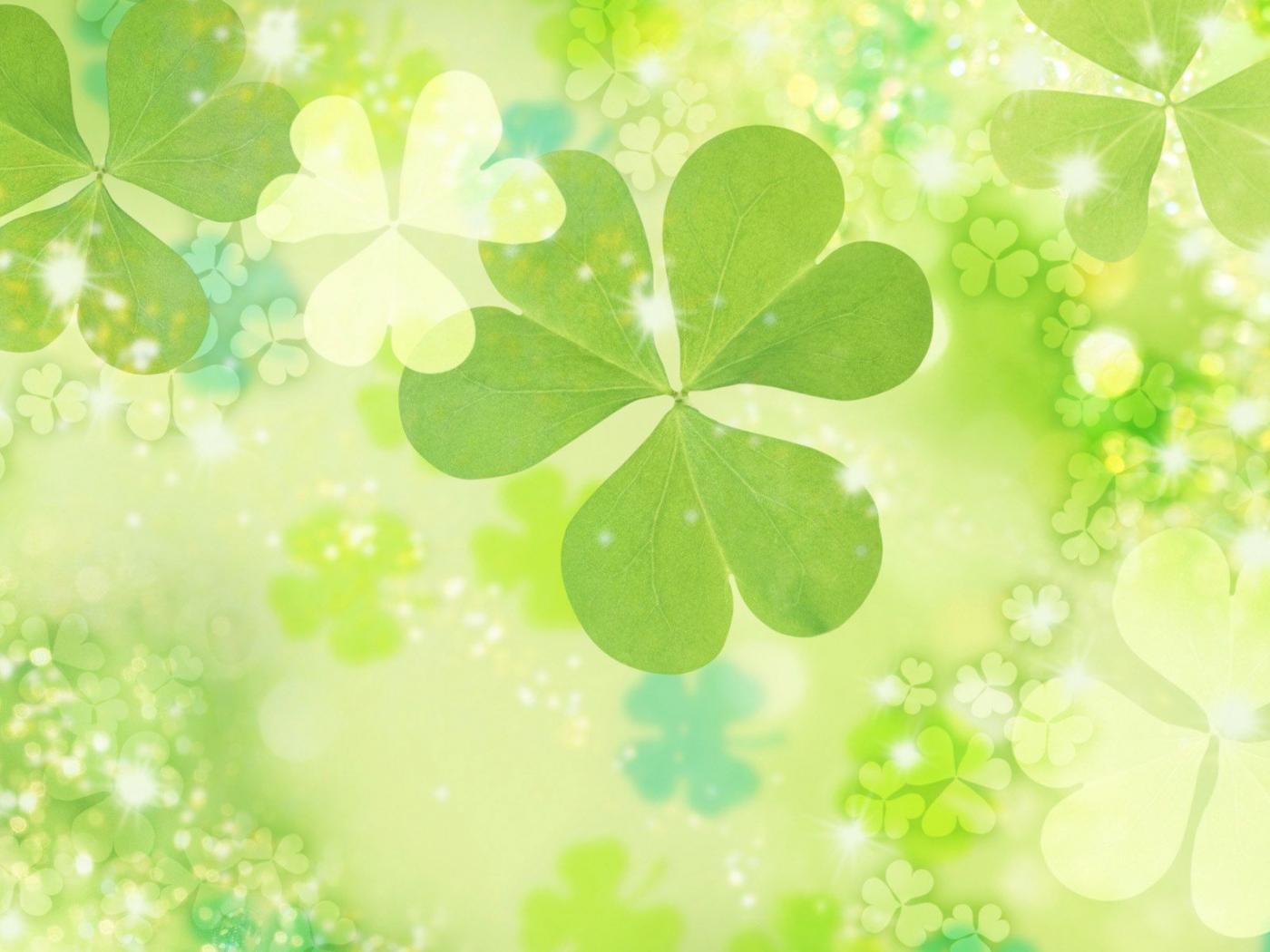 Для развития мелкой моторики рук используются занятия оригами. 
Доступность бумаги как материала, простота ее обработки привлекают детей. Они овладевают различными приемами и способами действий с бумагой, такими, как сгибание, многократное складывание, надрезание, склеивание. 
Оригами развивает у детей способность работать руками под контролем сознания, у них совершенствуется 
мелкая моторика рук, точные 
движения пальцев, происходит 
развитие глазомера
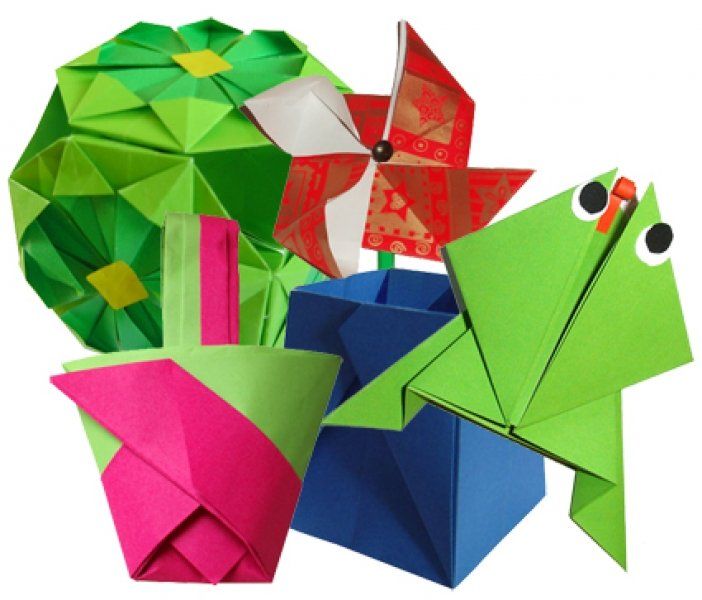 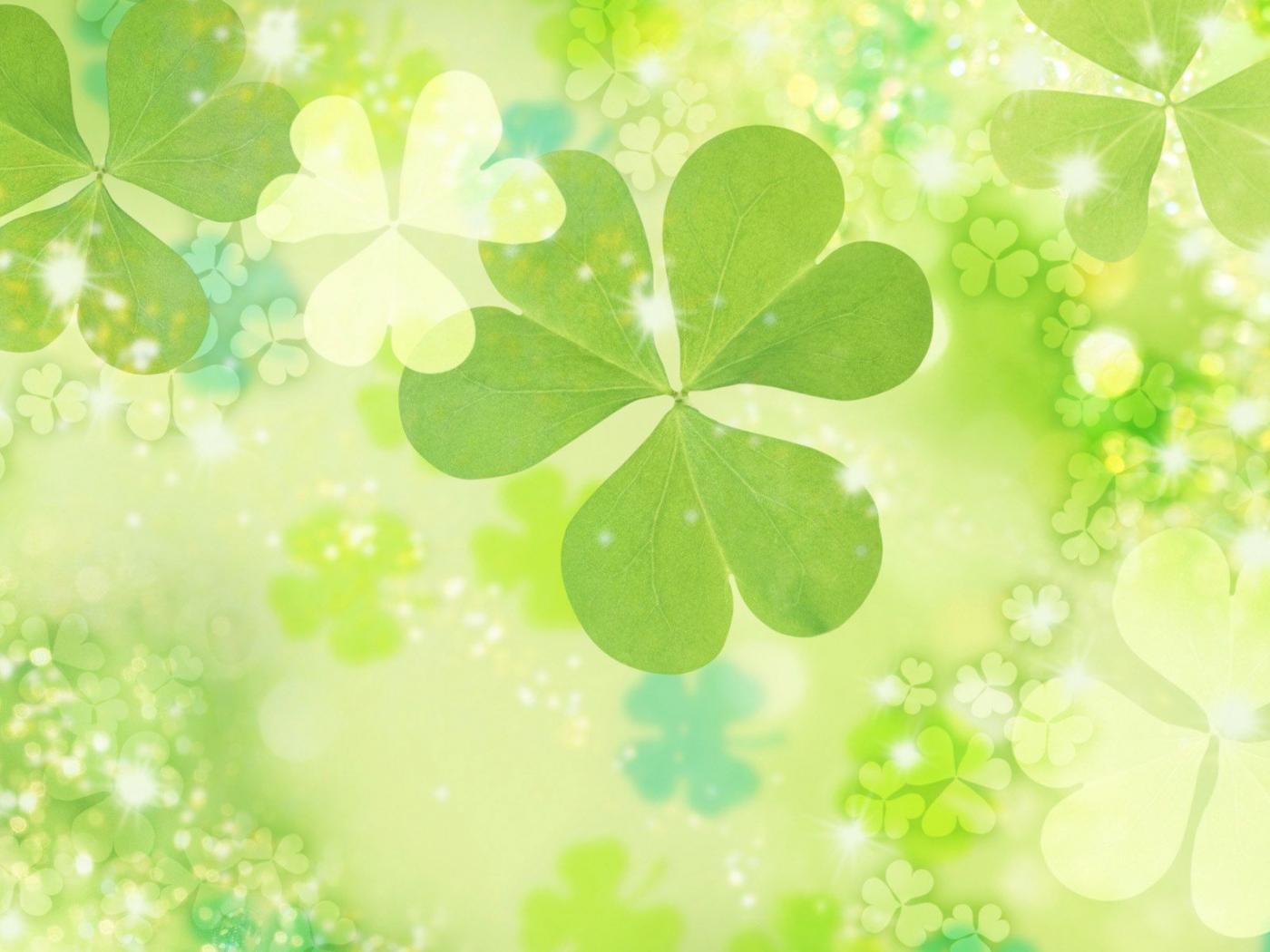 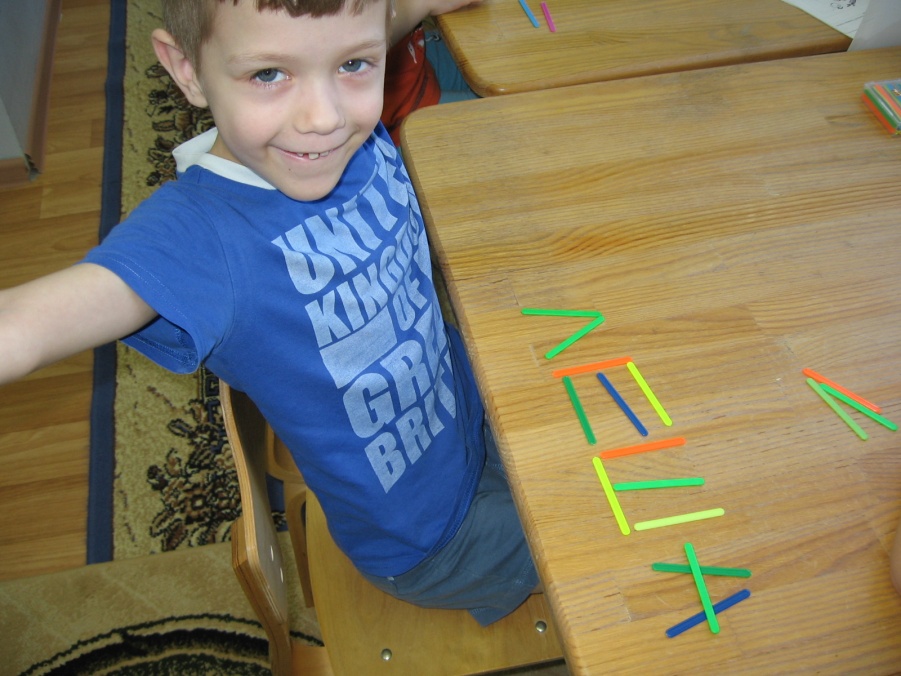 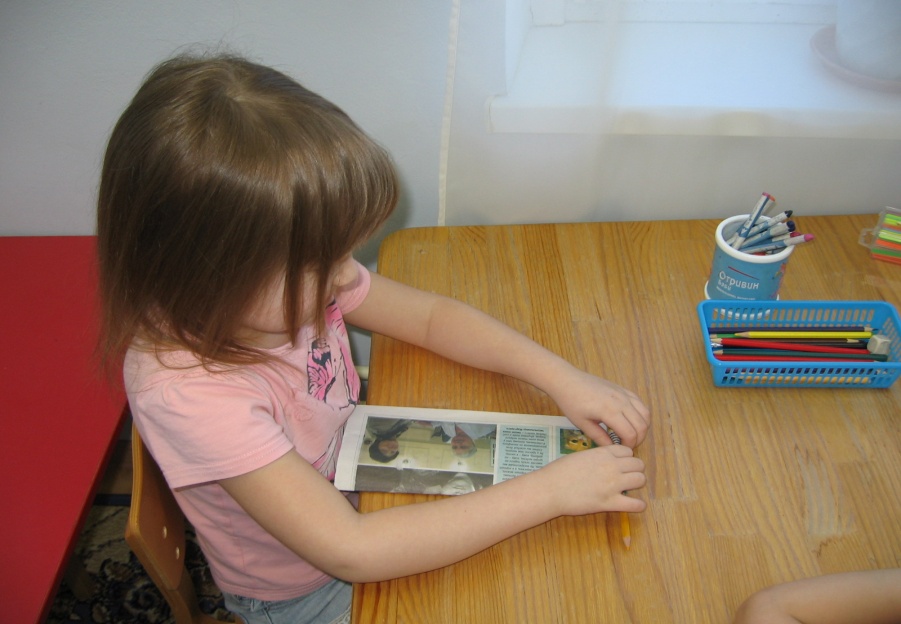 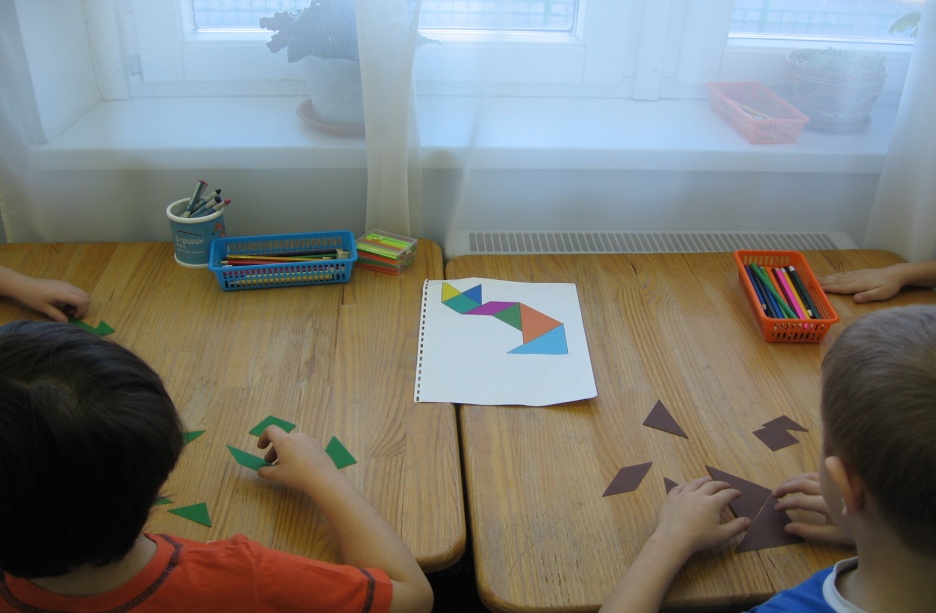 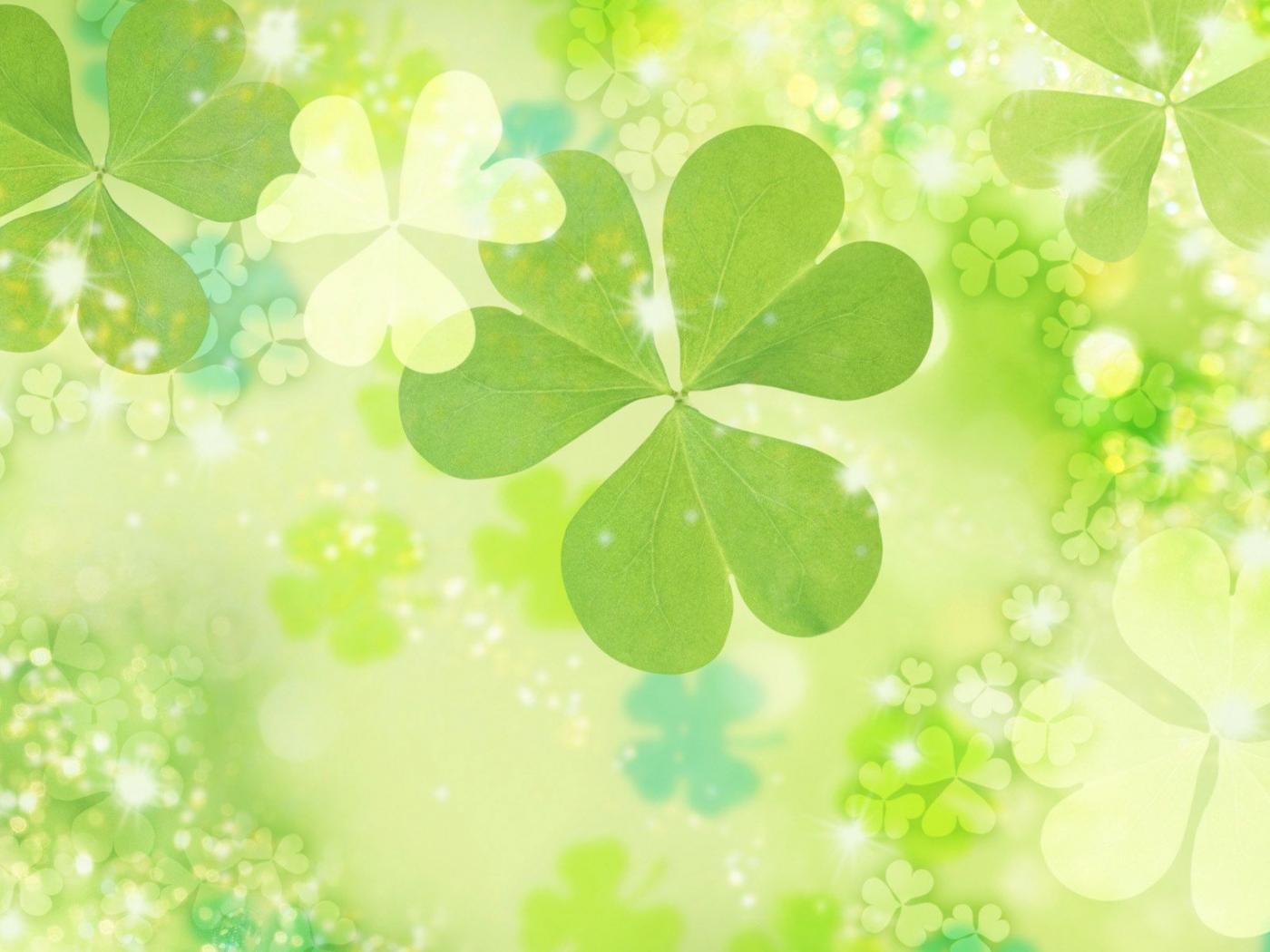 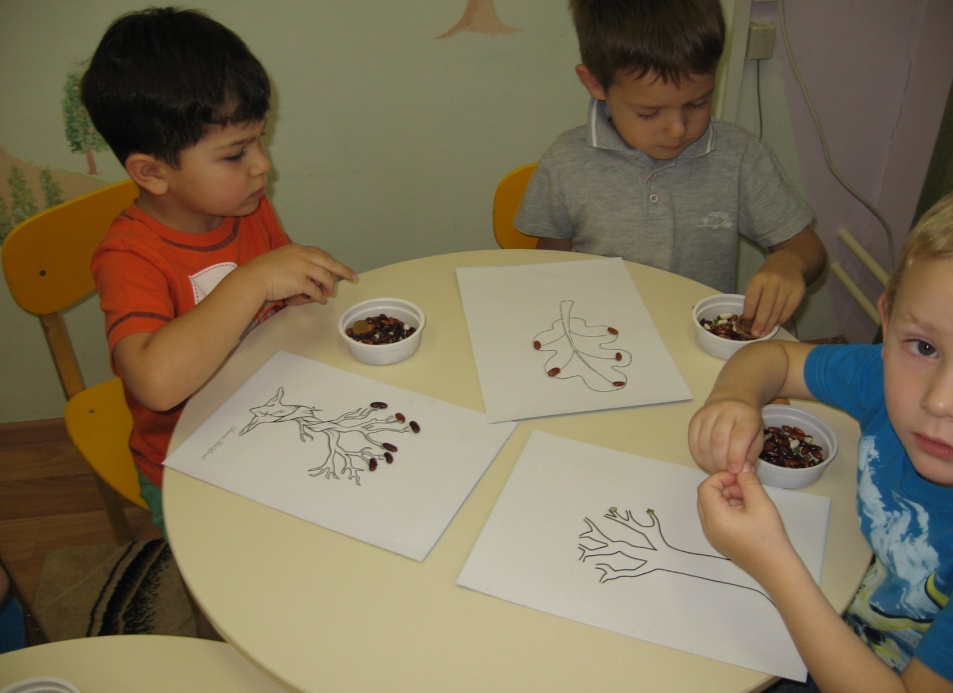 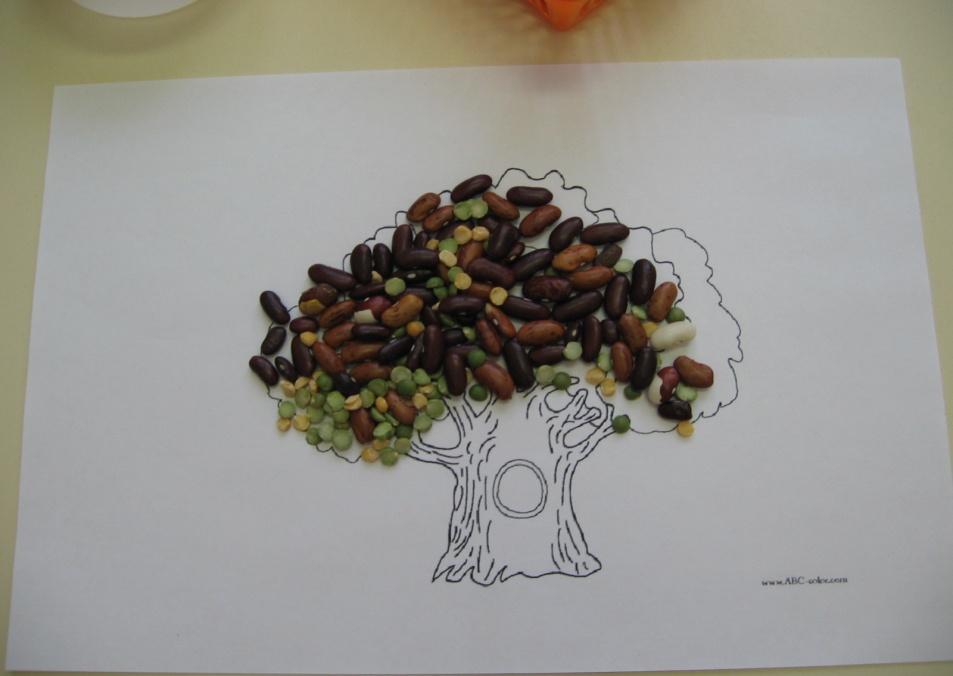 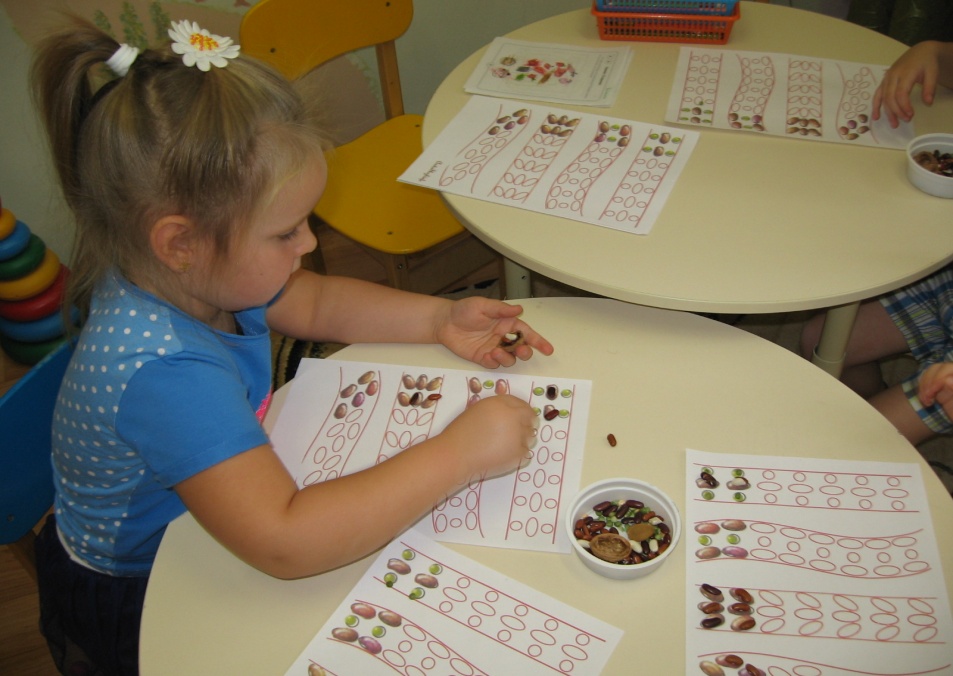 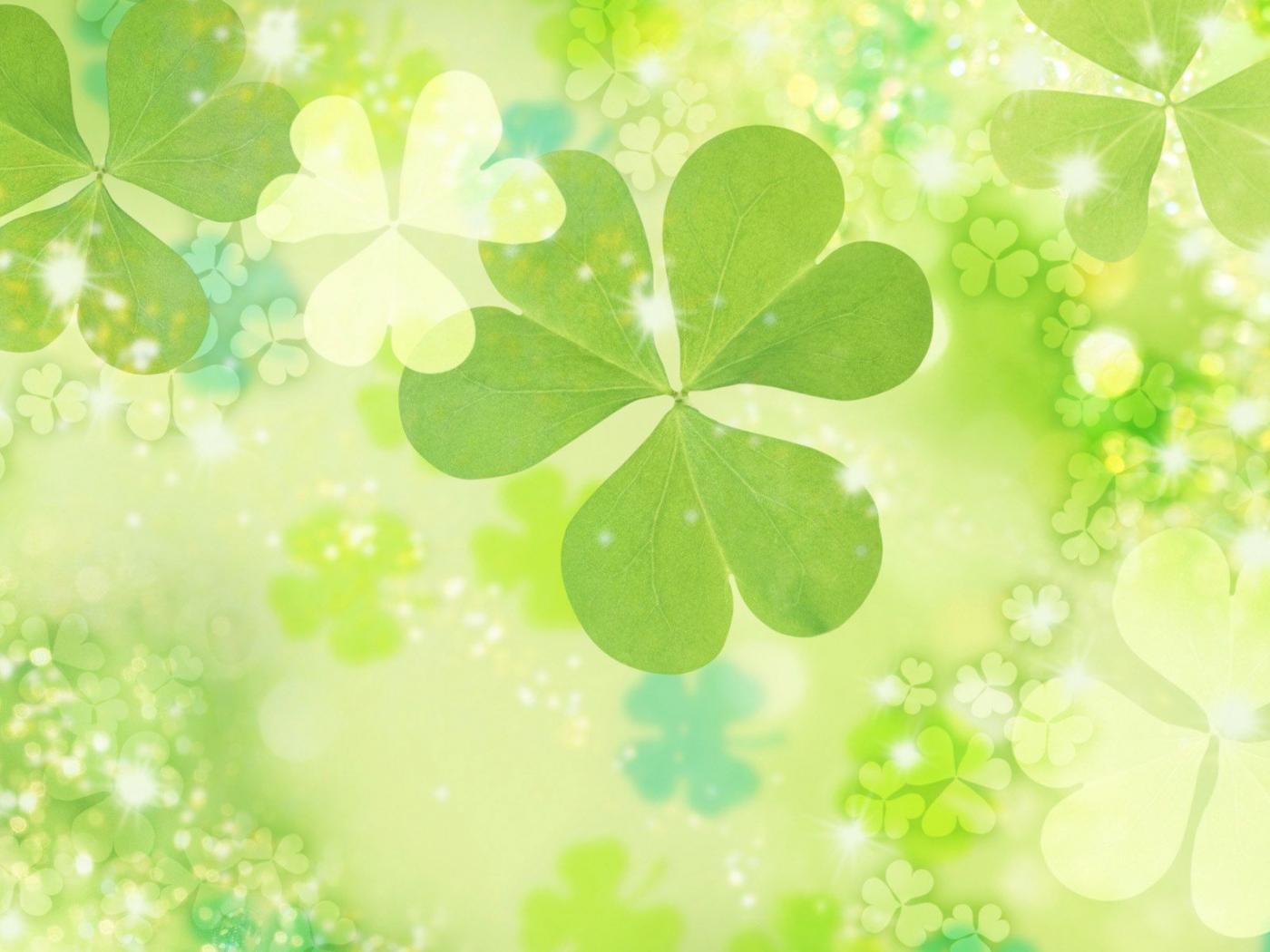 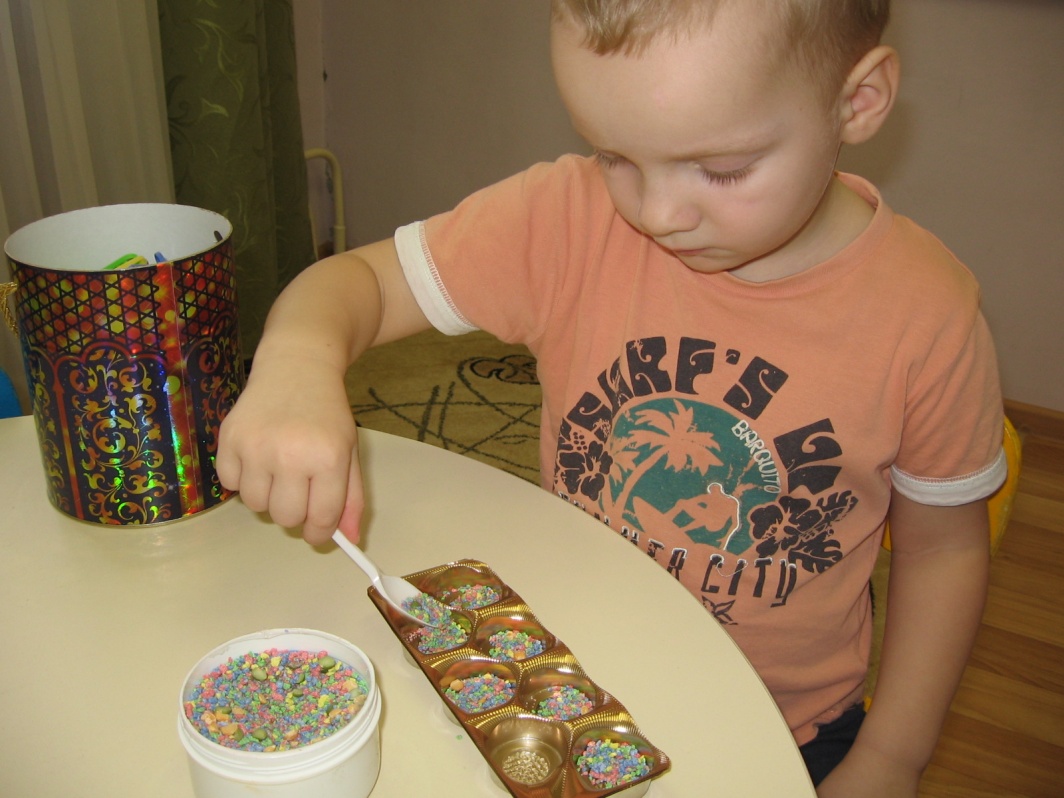 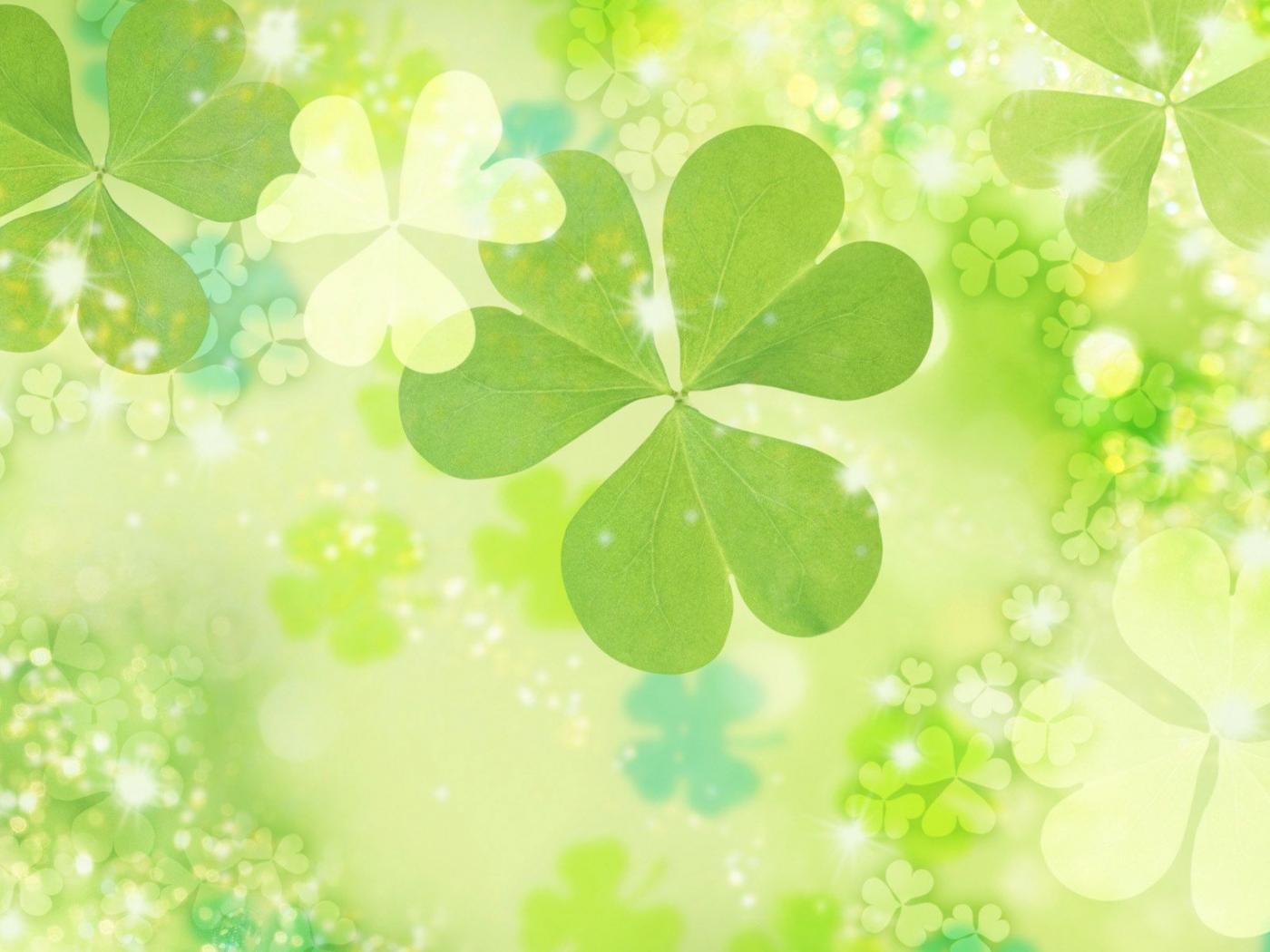 Лепка и пластилинография
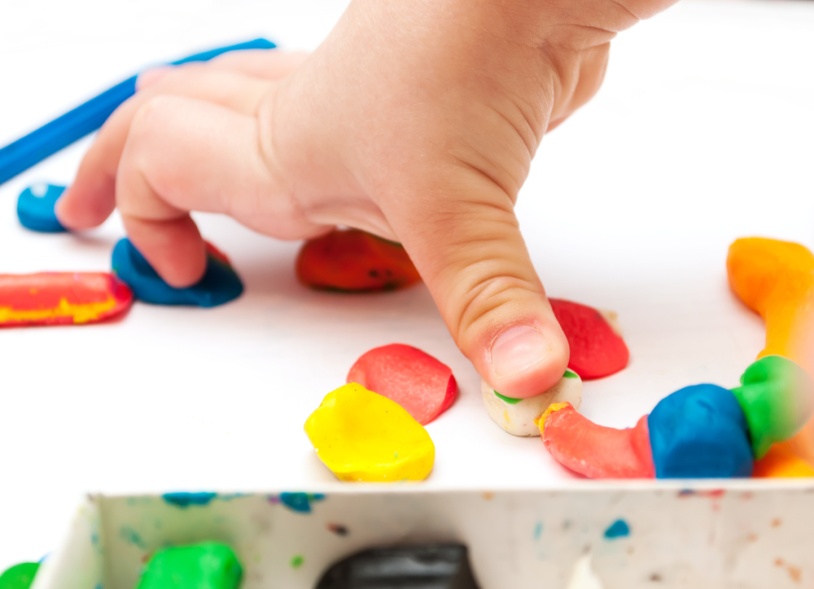 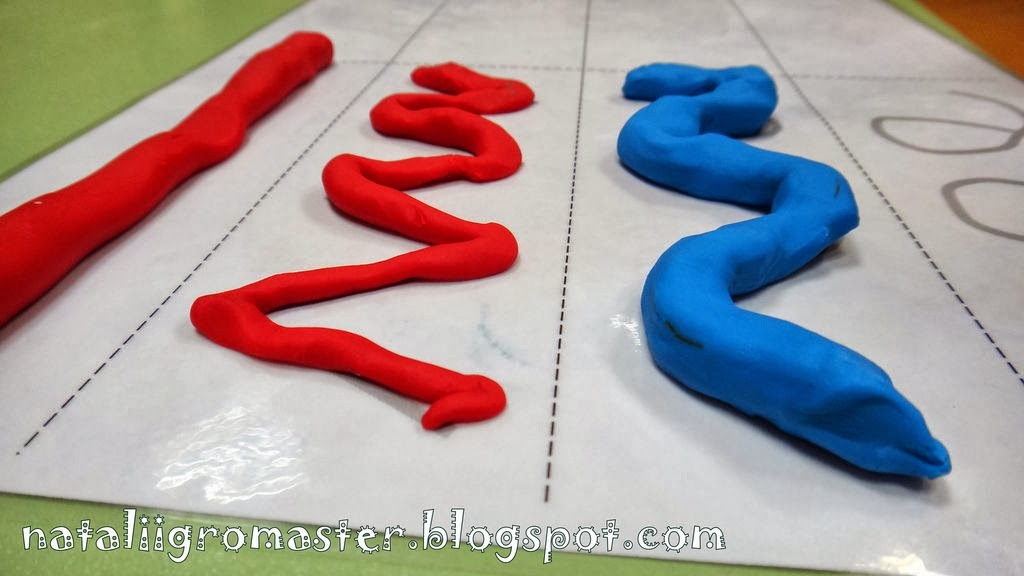 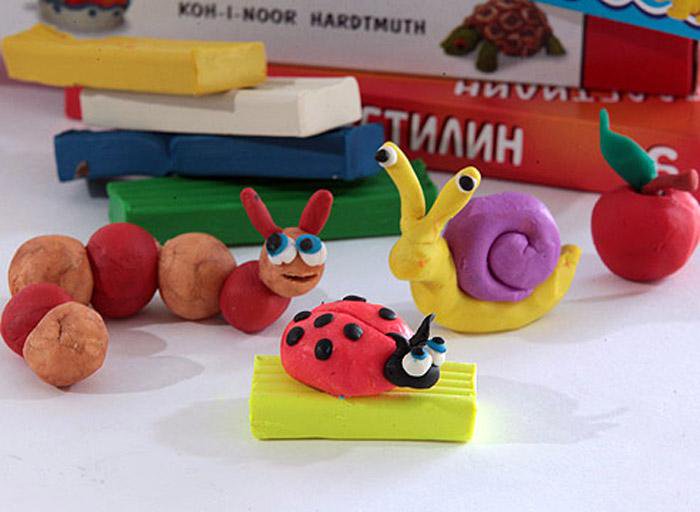 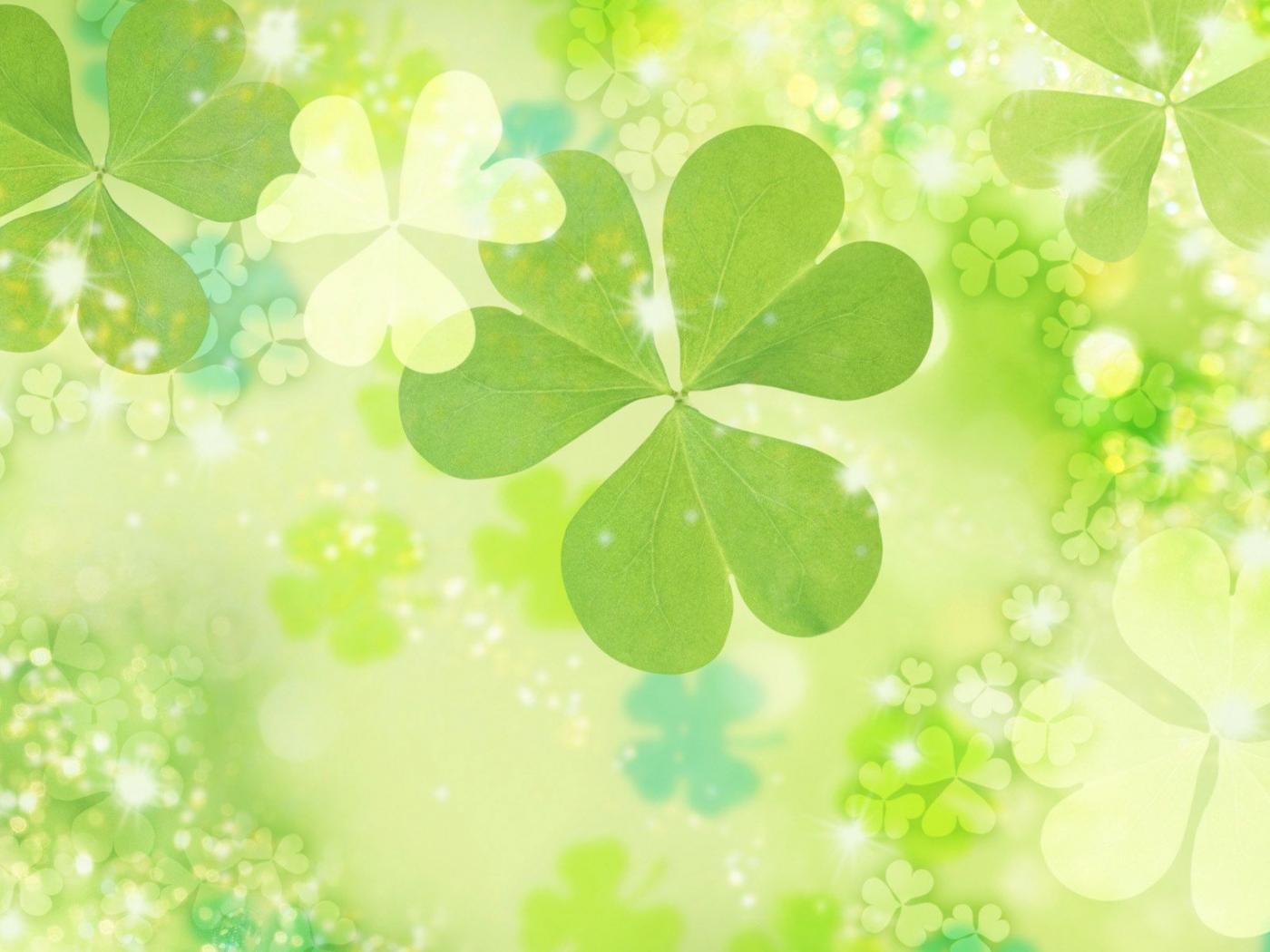 Важность занятий лепкой для развития ребенка
при занятии лепкой ребенок активно развивает координацию движений и мелкую моторику;
лепка задействует те части мозга, которые ответственны за формирование речи у малыша;
занятия лепкой развивают у ребенка усидчивость, умение концентрировать внимание, наблюдательность, воображение и другие качества;
занятия лепкой это отличная платформа для развития творческого потенциала, который в будущем может быть использован ребенком в различных видах деятельности.
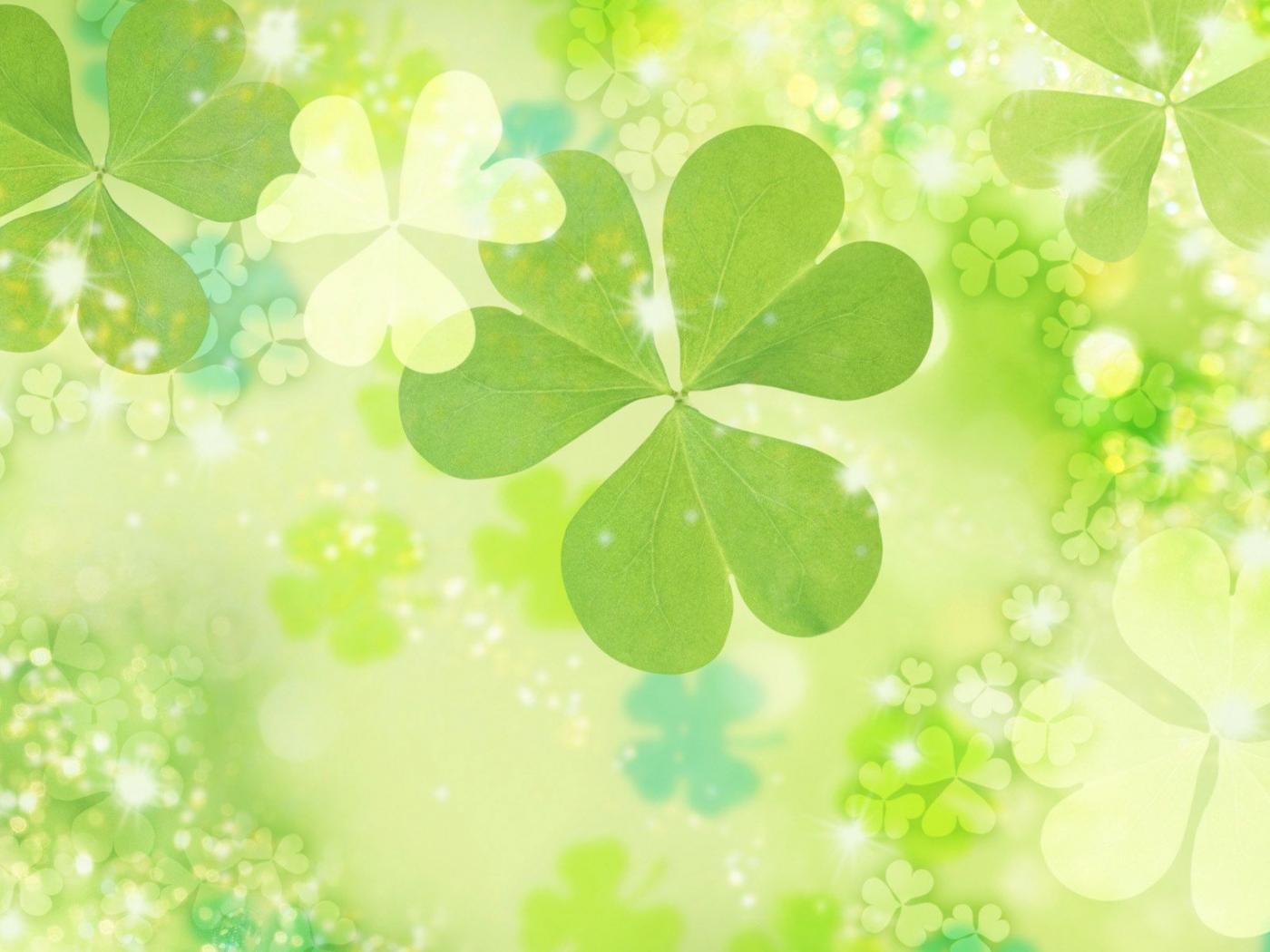 Теневой и пальчиковый театр
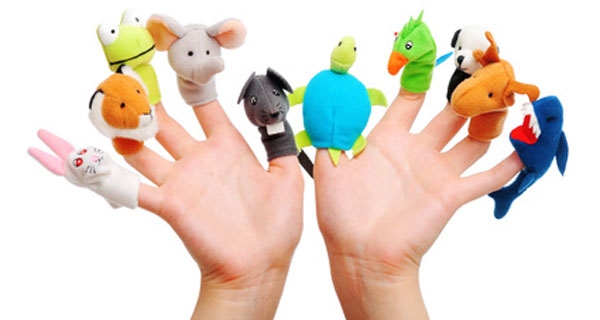 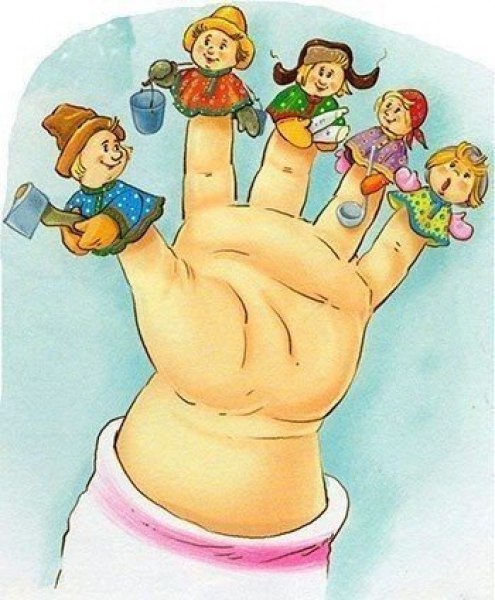 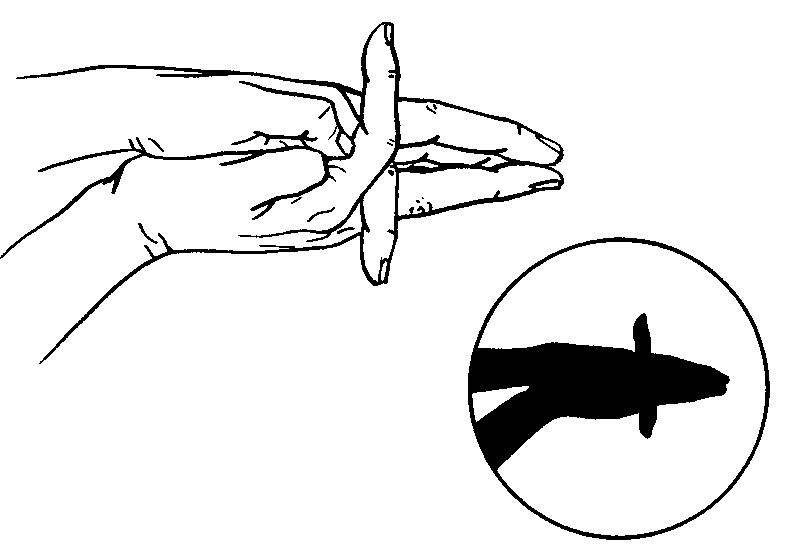 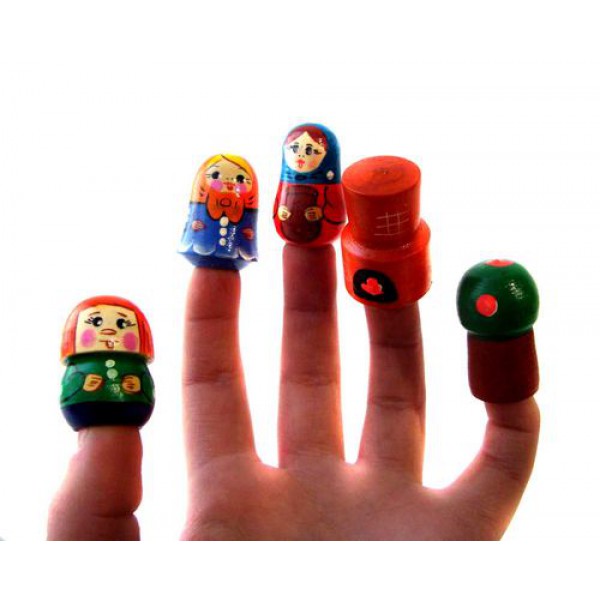 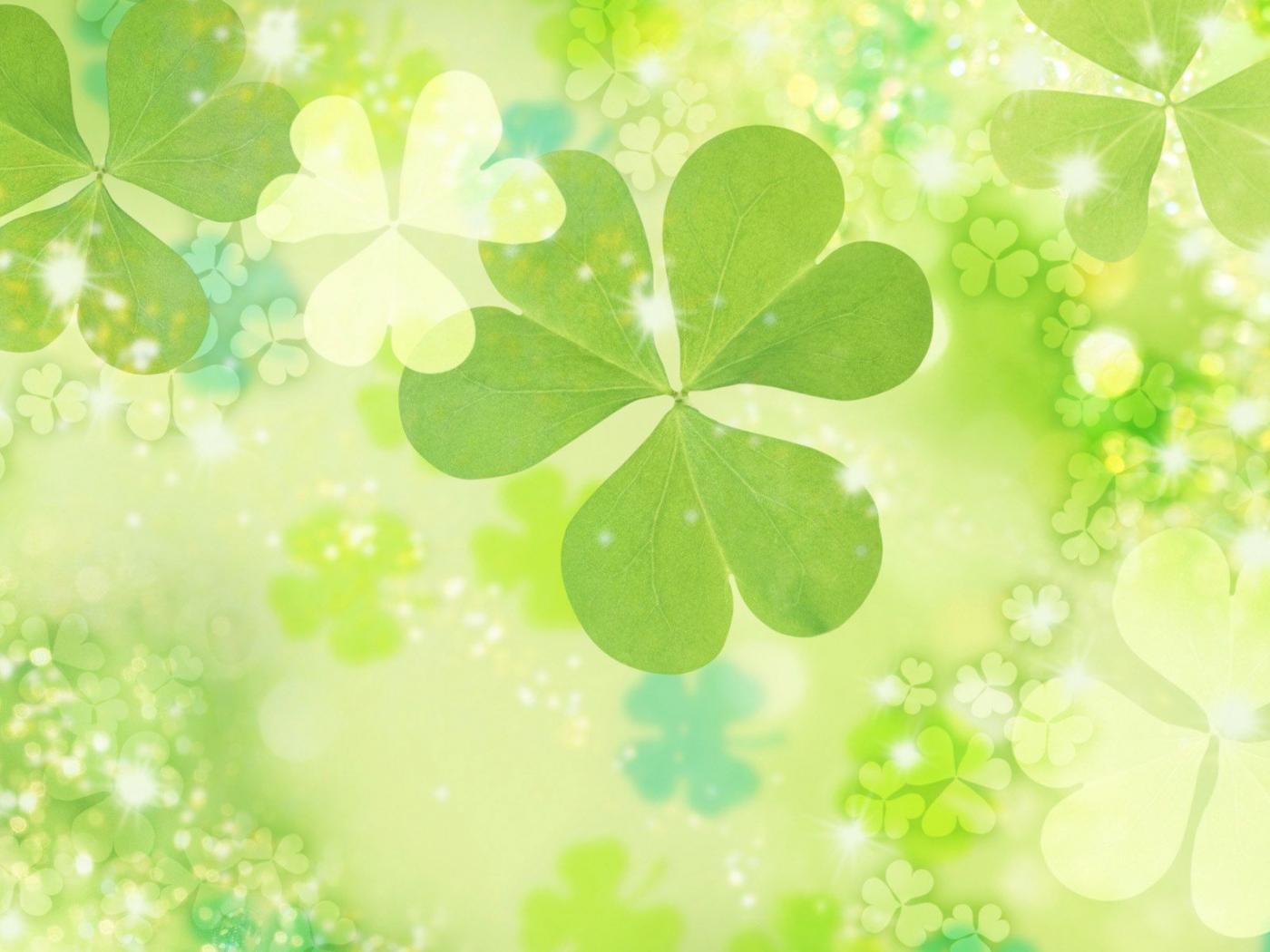 Пальчиковый и теневой театр - это увлекательная дидактическая игра, которая:
стимулирует развитие мелкой моторики;
знакомит ребенка с такими понятиями как форма, цвет, размер;
помогает развивать пространственное восприятие (понятия: справа, слева, рядом, друг за другом и т.д.);
развивает воображение, память, мышление и внимание;
помогает развивать словарный запас и активизирует речевые функции;
формирует творческие способности и артистические умения;
знакомит с элементарными математическими понятиями.
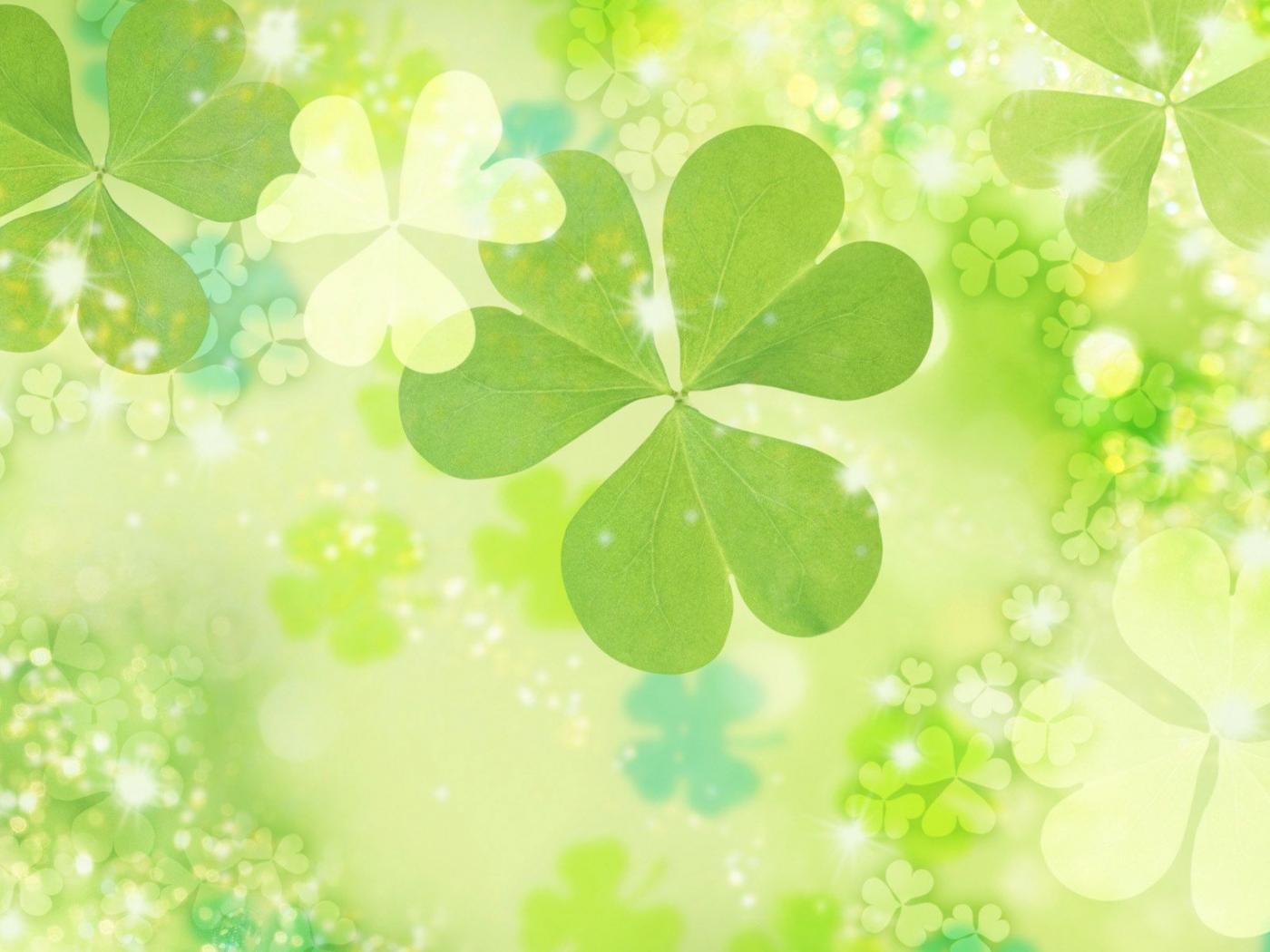 Вышивание и бисероплетение
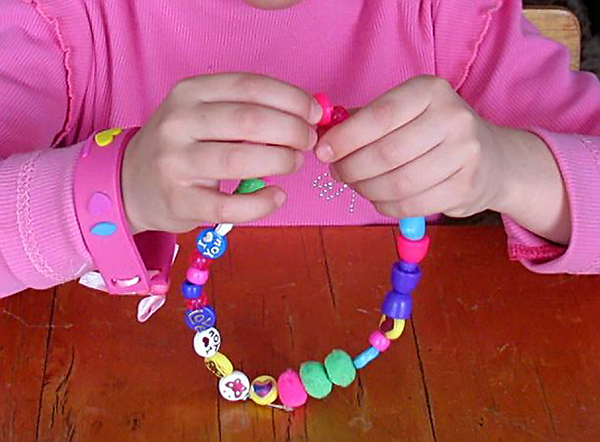 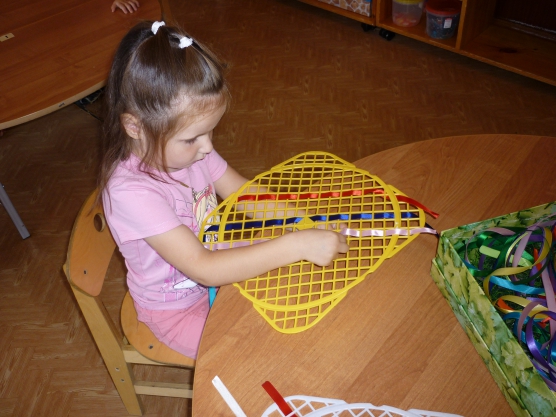 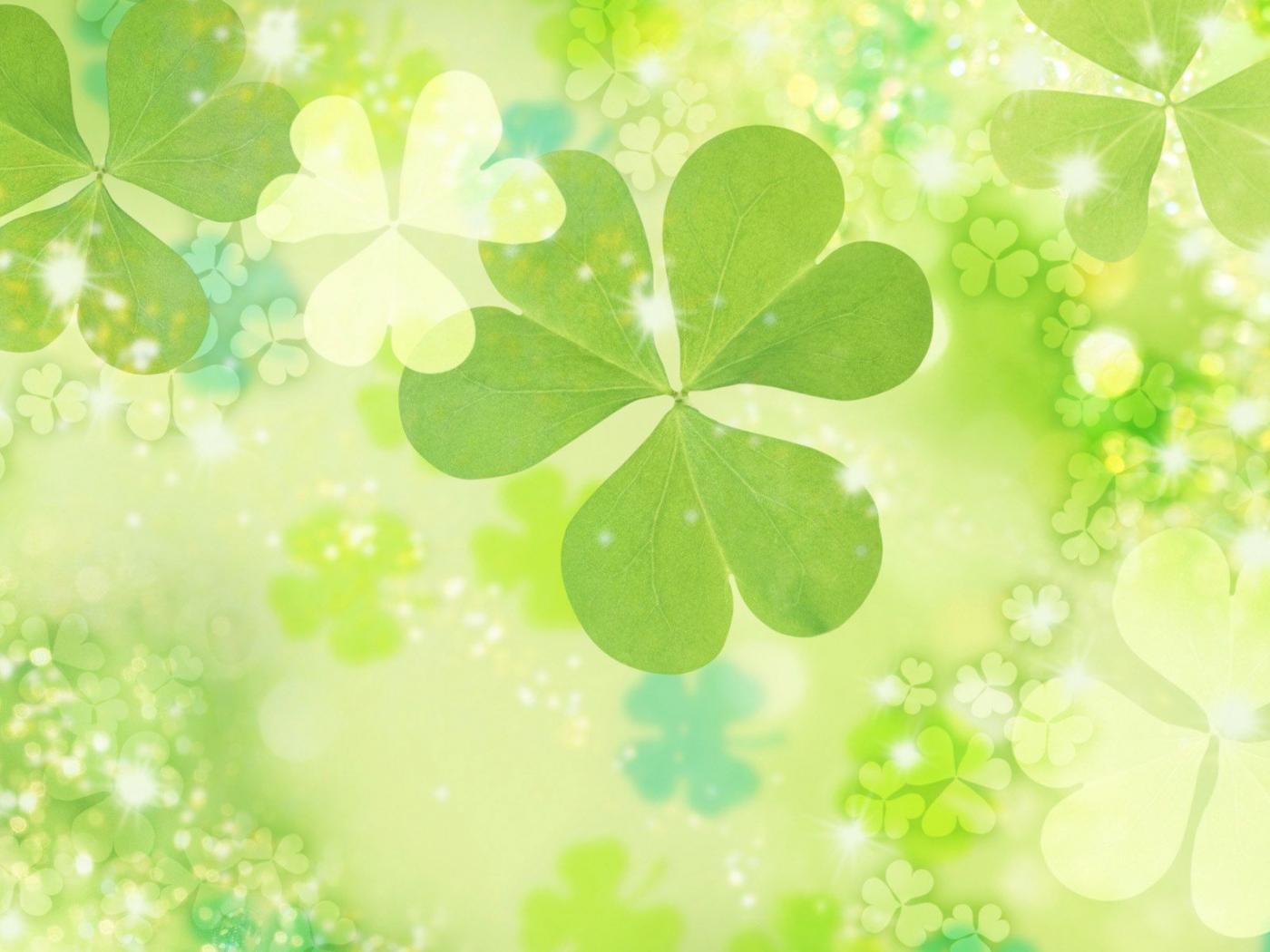 Бисероплетение и вышивка является не только увлекательным, но и полезным занятием для детей. Они способствуют развитию мелкой моторики, координации движений, гибкости пальцев. А все это в свою очередь связано с умственным и речевым развитием ребенка. Техника бисероплетения и вышивки требует безукоризненного вкуса, тонкого понимания красоты, фантазии художественного такта, и, конечно же, мастерства. К тому же воспитывает терпение и усидчивость. Бисероплетение – это весьма кропотливое и сложное занятие, требующее аккуратности и большого внимания.
 Вышивка крестом на первых порах прощает некоторые детские оплошности и способствует быстрому развитию пространственного воображения и абстрактного мышления.
Данный вид творчества формирует умение работать сосредоточенно, развивает навык самостоятельности. Необходимо долгое время повторять бесконечный ряд типовых движений, не отвлекаясь и находя в этом ритмику и своеобразную красоту.
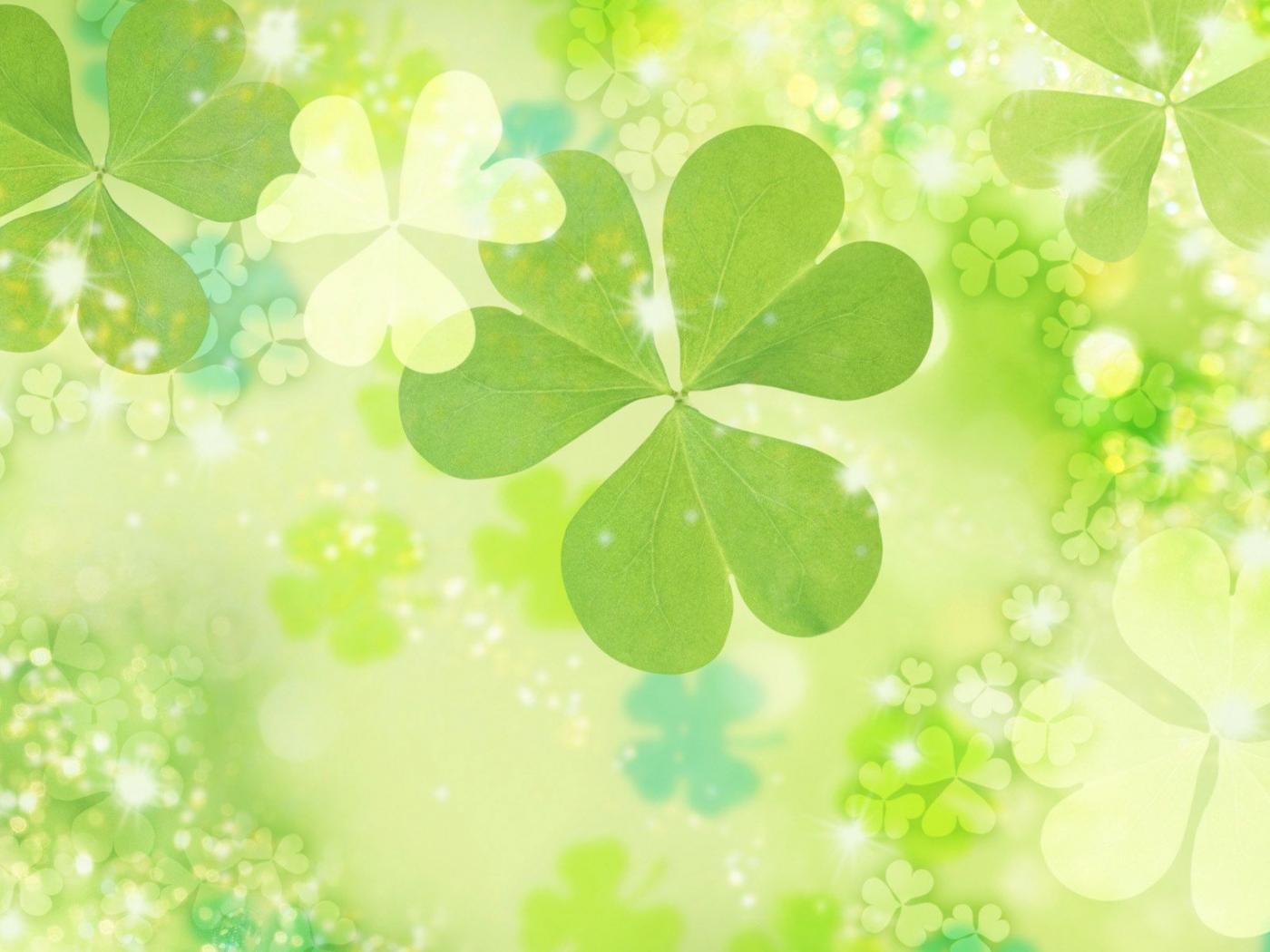 Пальчиковые и дидактические игры с предметами
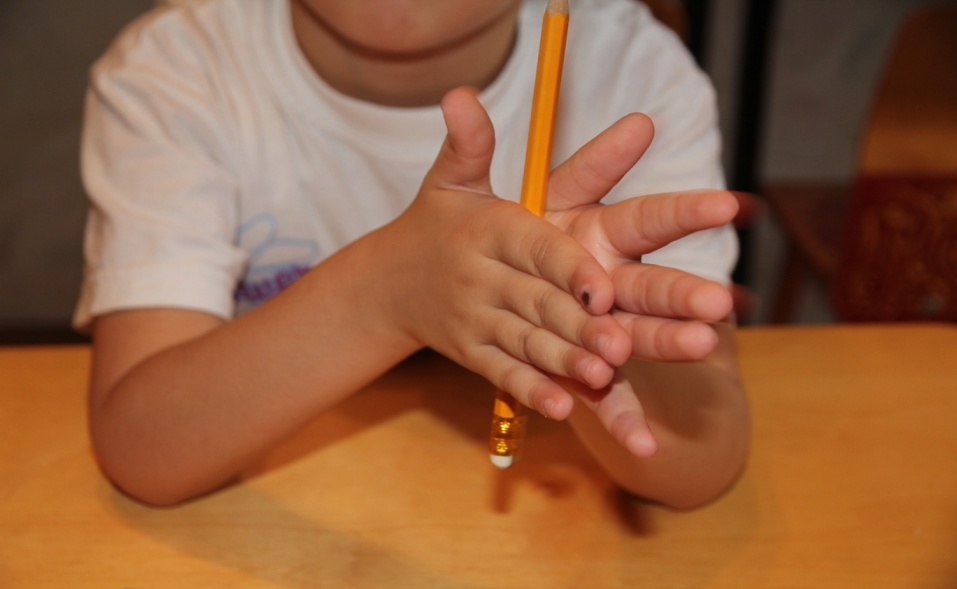 Дети дошкольного возраста, имеющие в основном игровую мотивацию, получают возможность поиграть с карандашом на занятиях, что удовлетворит  потребность поиграть, доставит удовольствие, снимет общую усталость,  уменьшит психологическую нагрузку и даст возможность переключиться на другой вид деятельности.
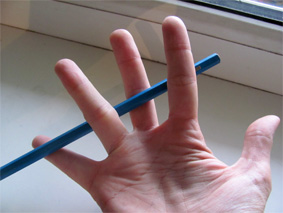 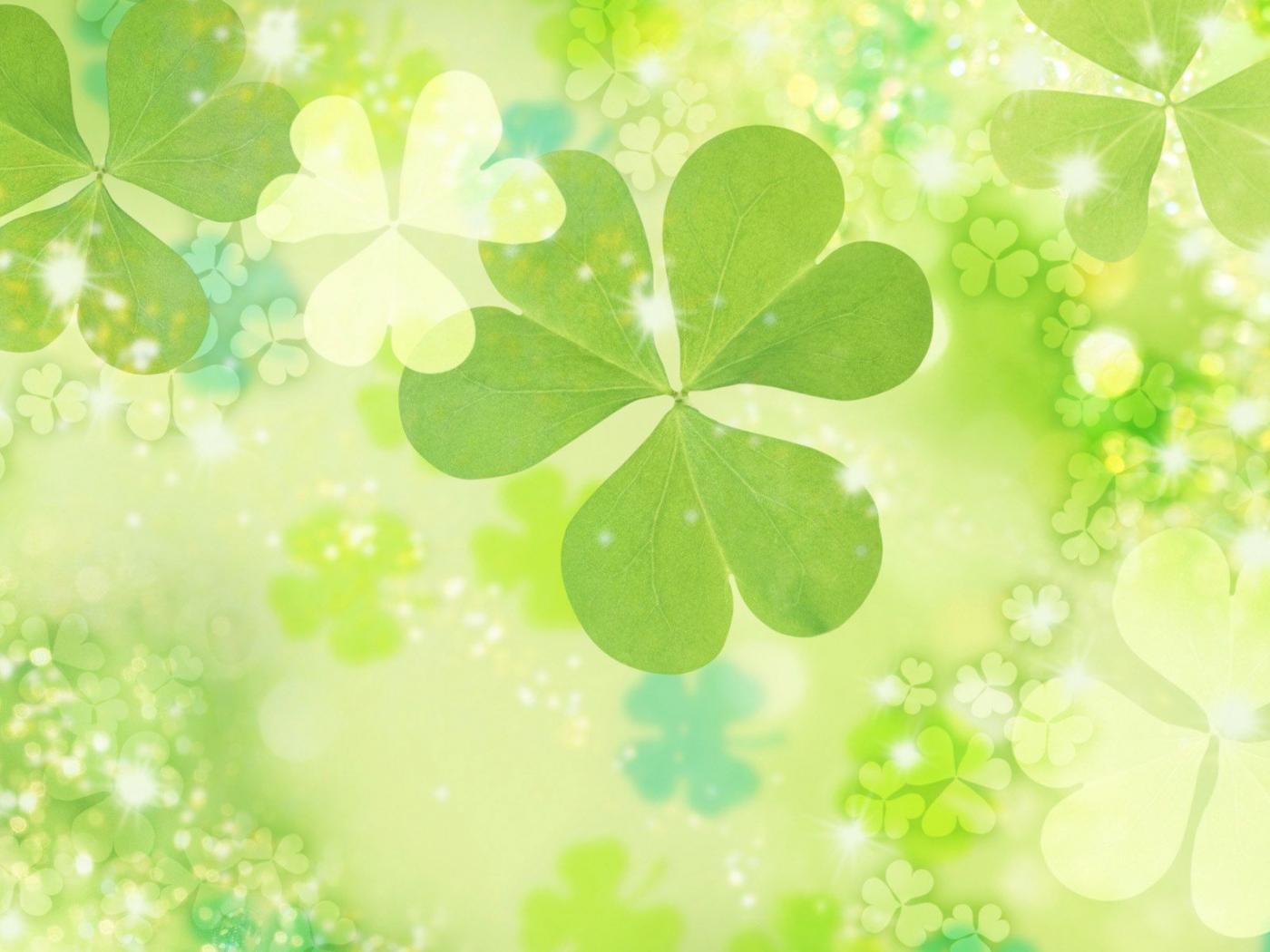 Комплексы пальчиковой гимнастики с предметами, карандашами, катушками и т.д. позволяют
обрести эластичность мышц и повысить подвижность суставов,
создать возможность для тренинга частой, последовательной, своевременной переключаемости движений, т.е. их согласованной координированности,
воспитывать навык удержания позы,
ощутить полный объем мышечных движений, их силу и выносливость,
развивать мыслительные процессы и их произвольность,
активизировать биологические процессы организма и деятельность жизненно важных анализаторов,
заниматься играя, что вызывает положительные эмоции и стойкий  интерес к деятельности.
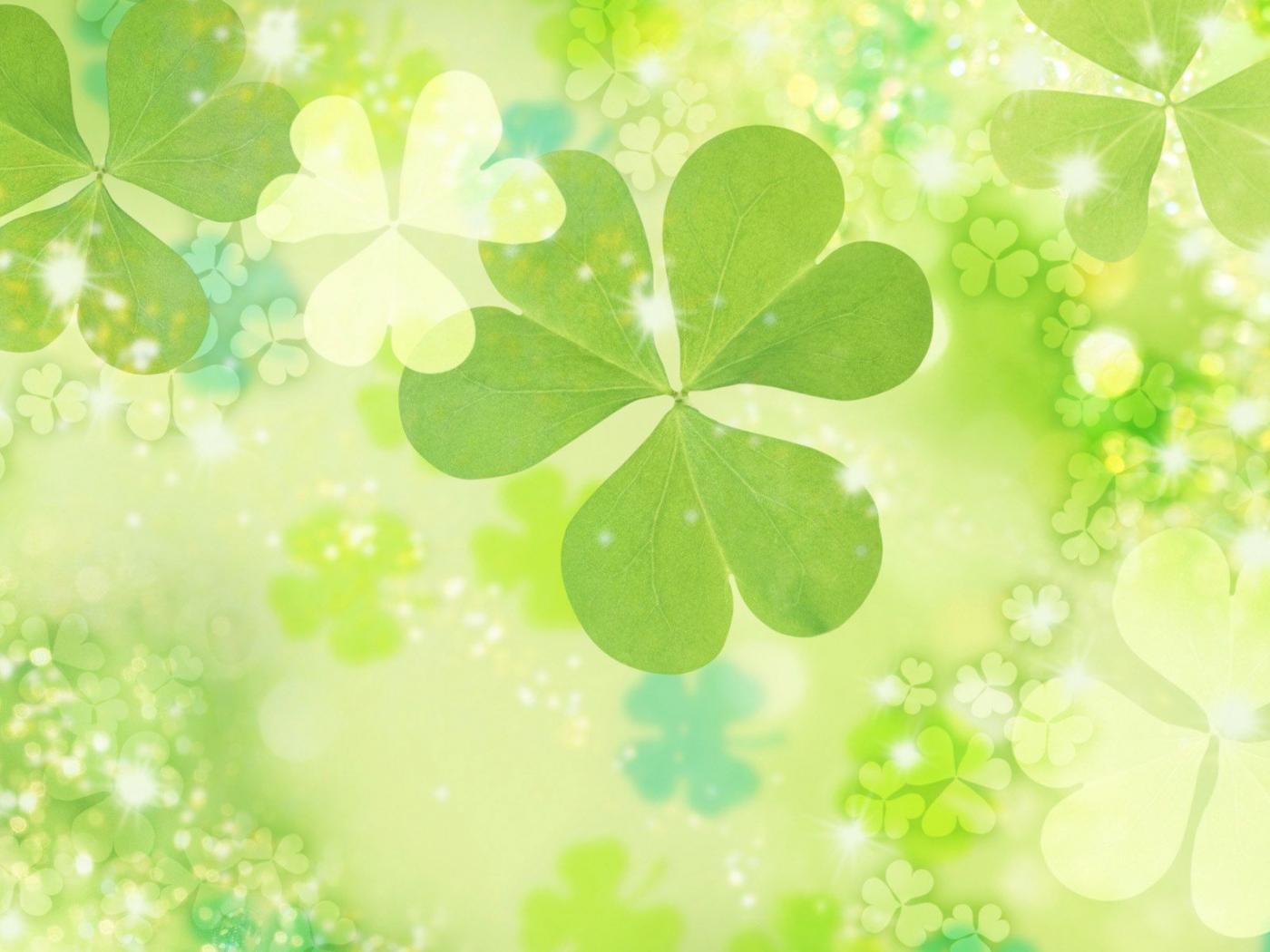 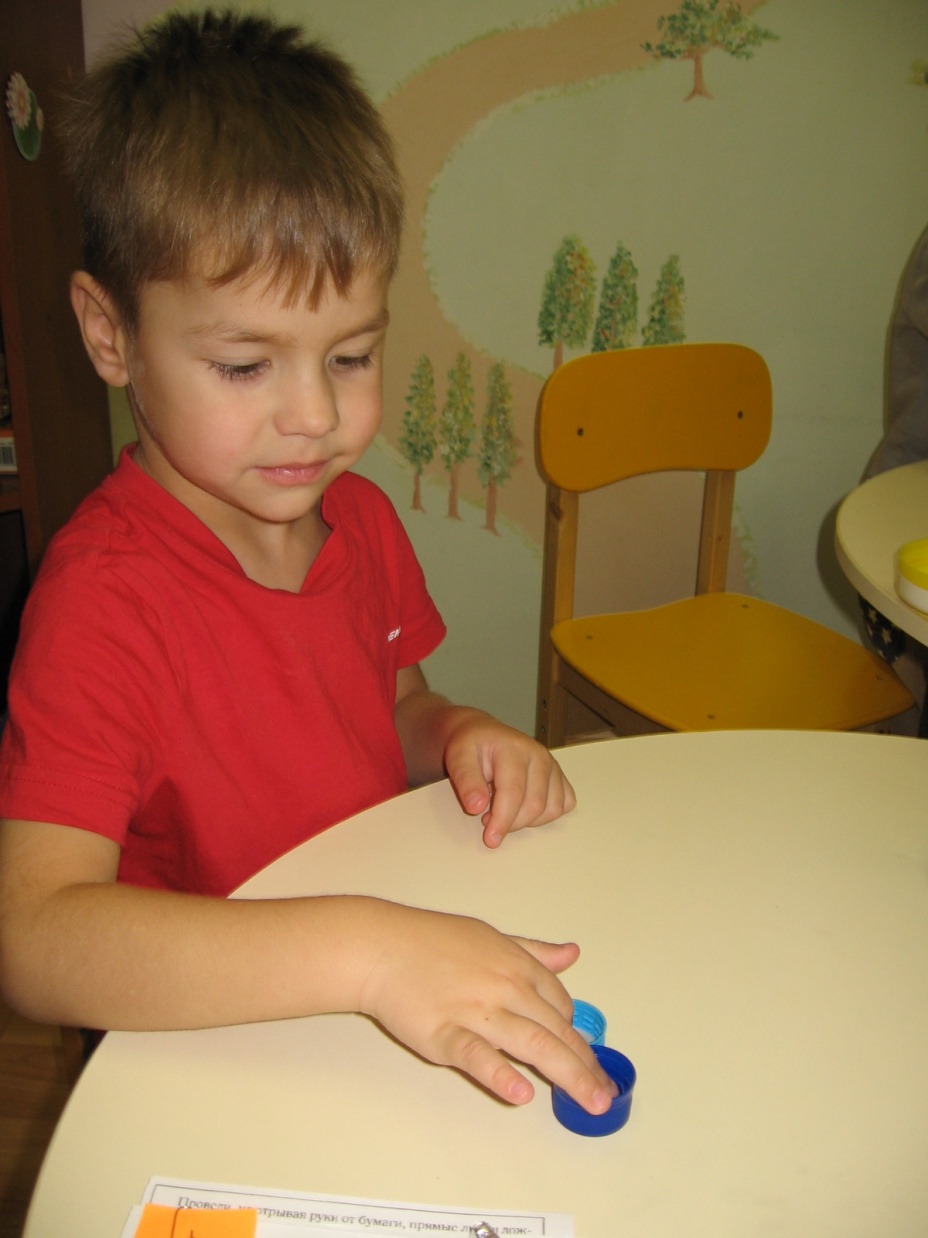 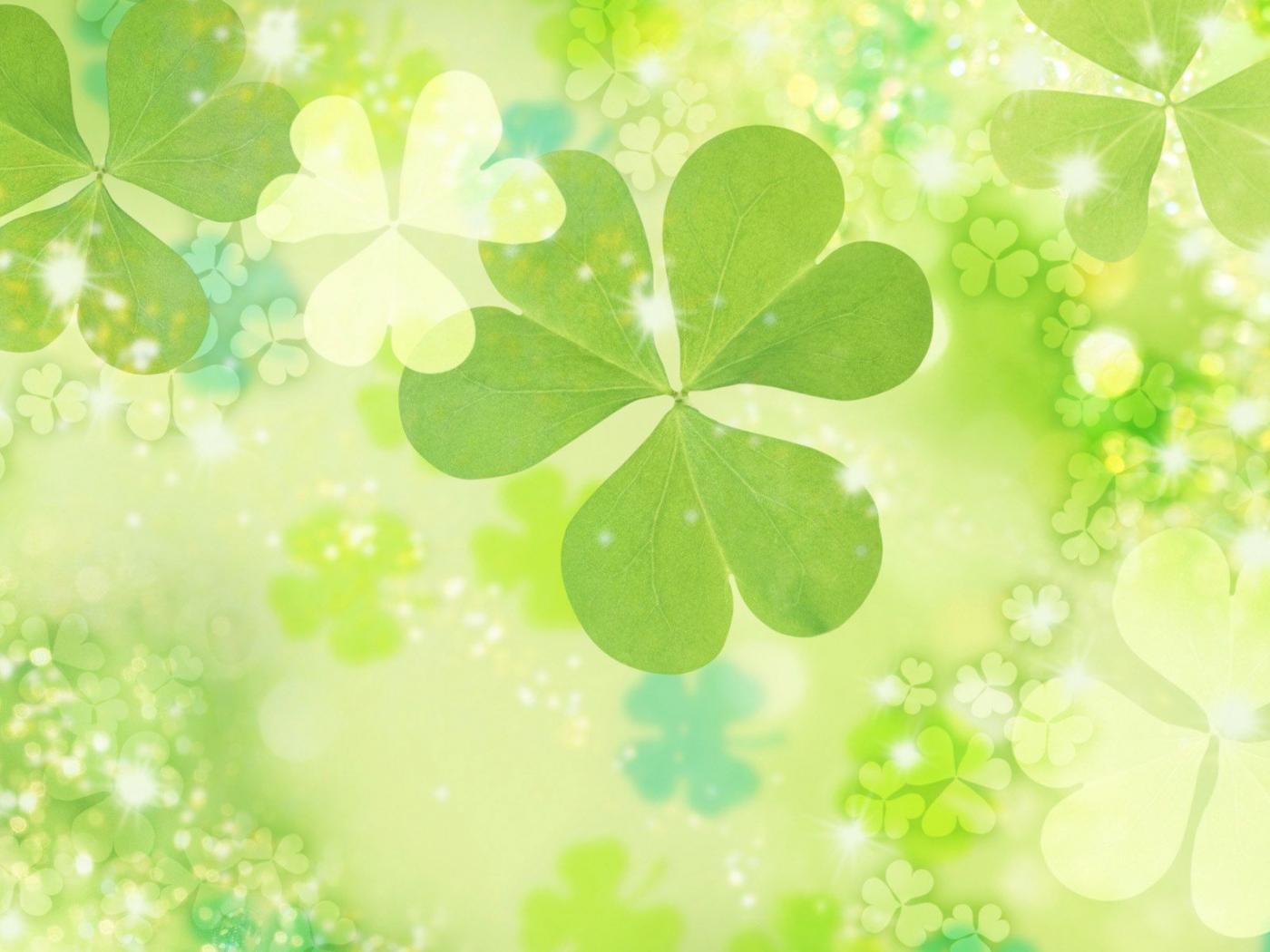 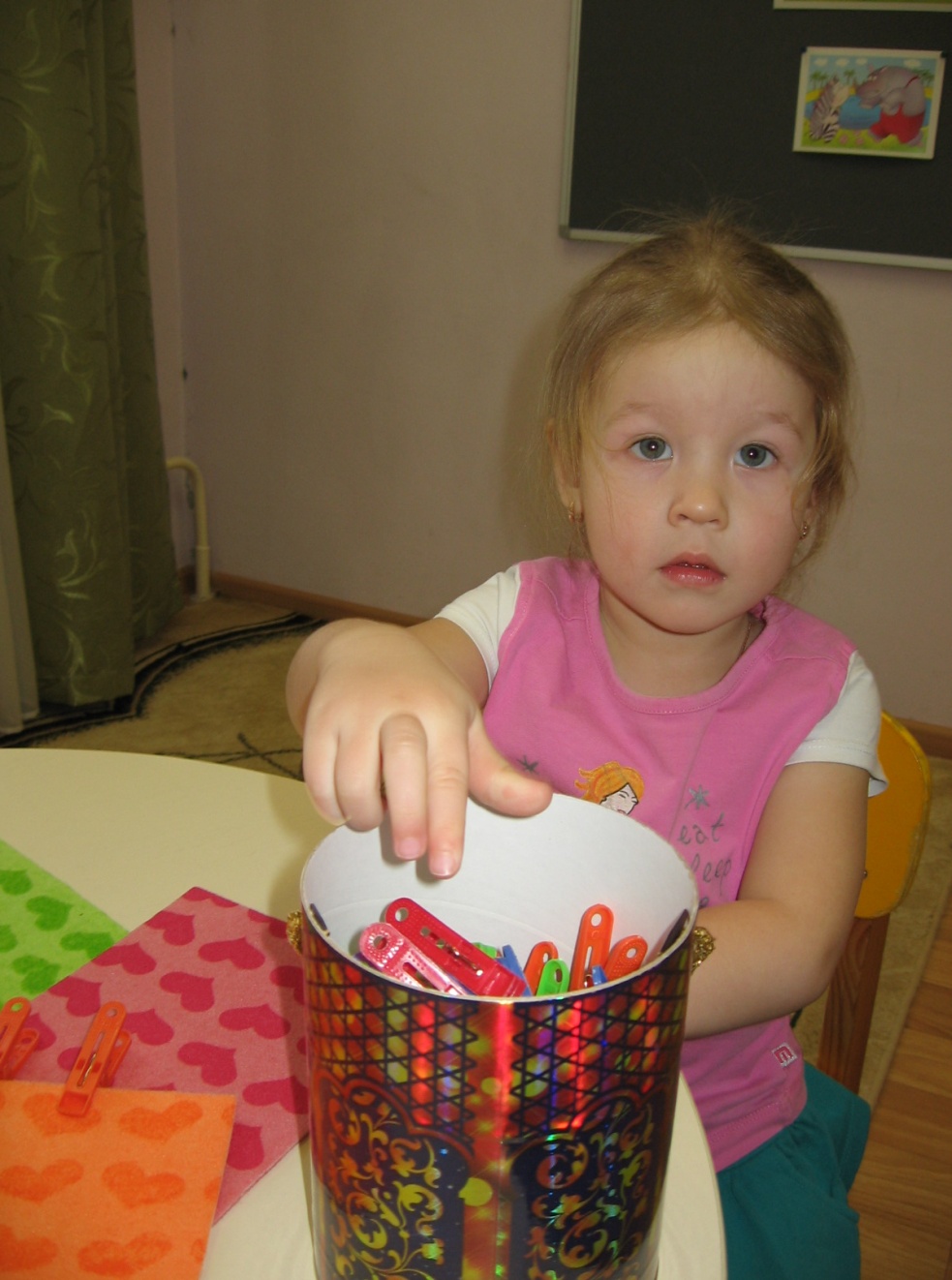 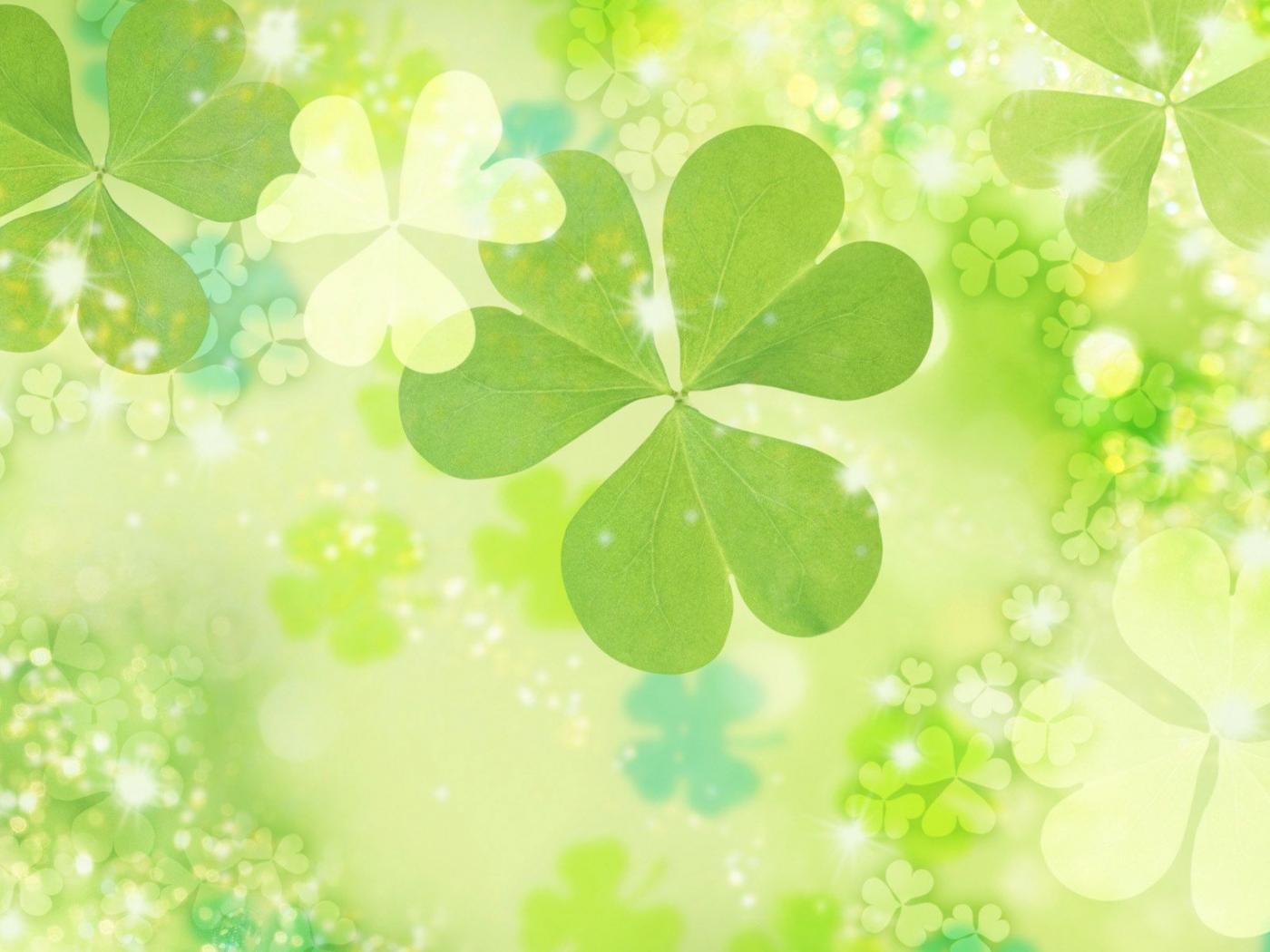 Упражнения с предметами
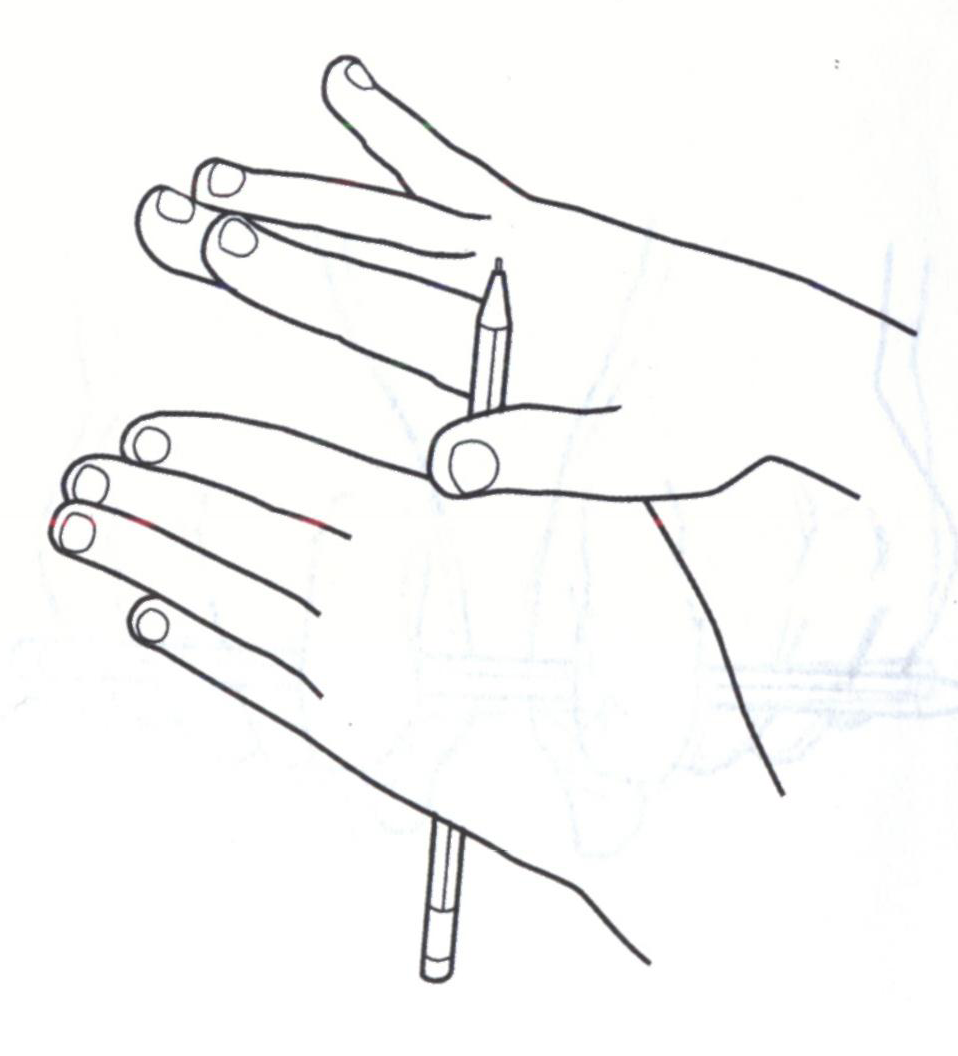 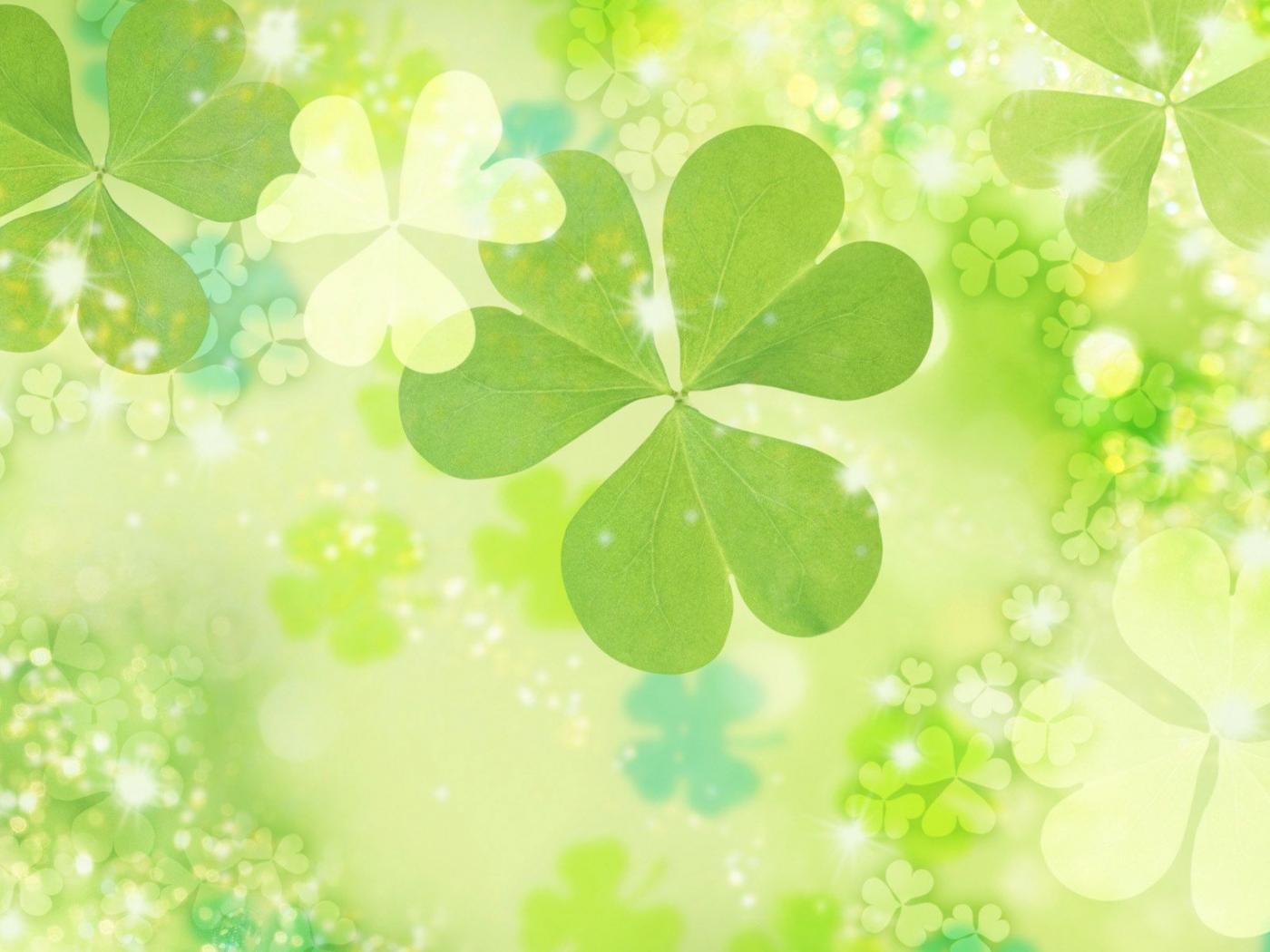 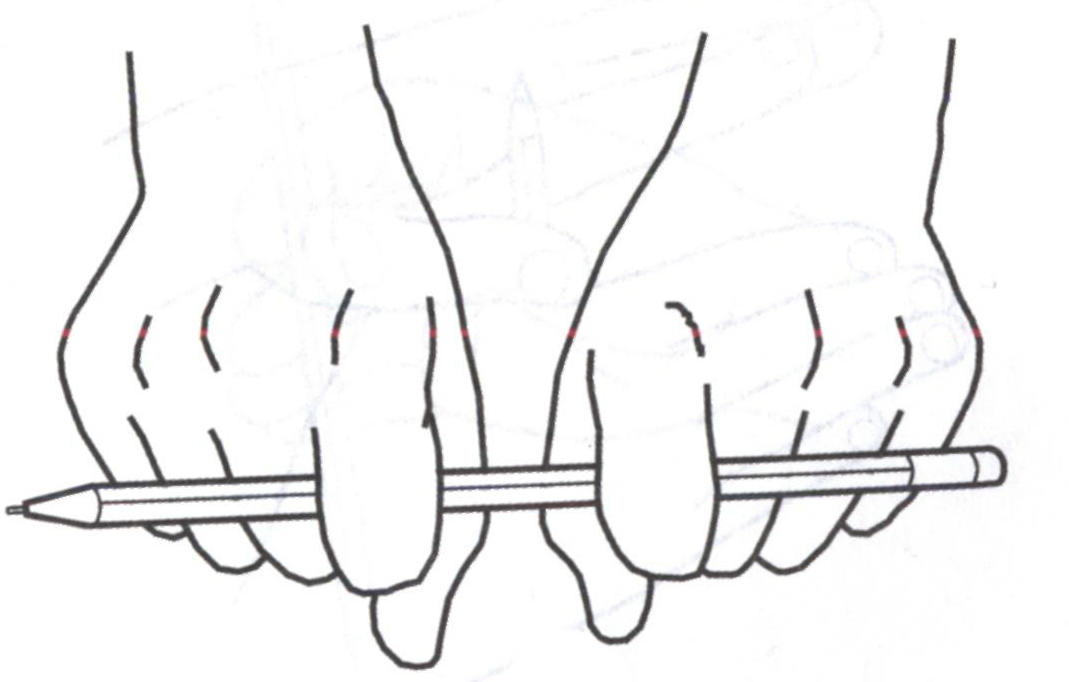 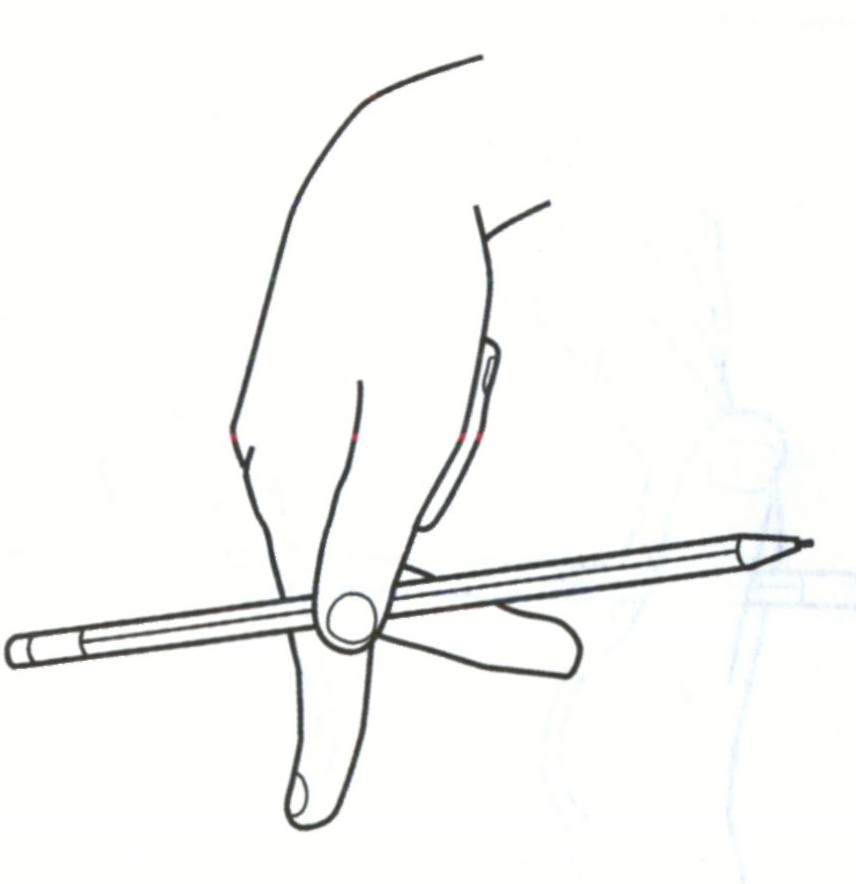 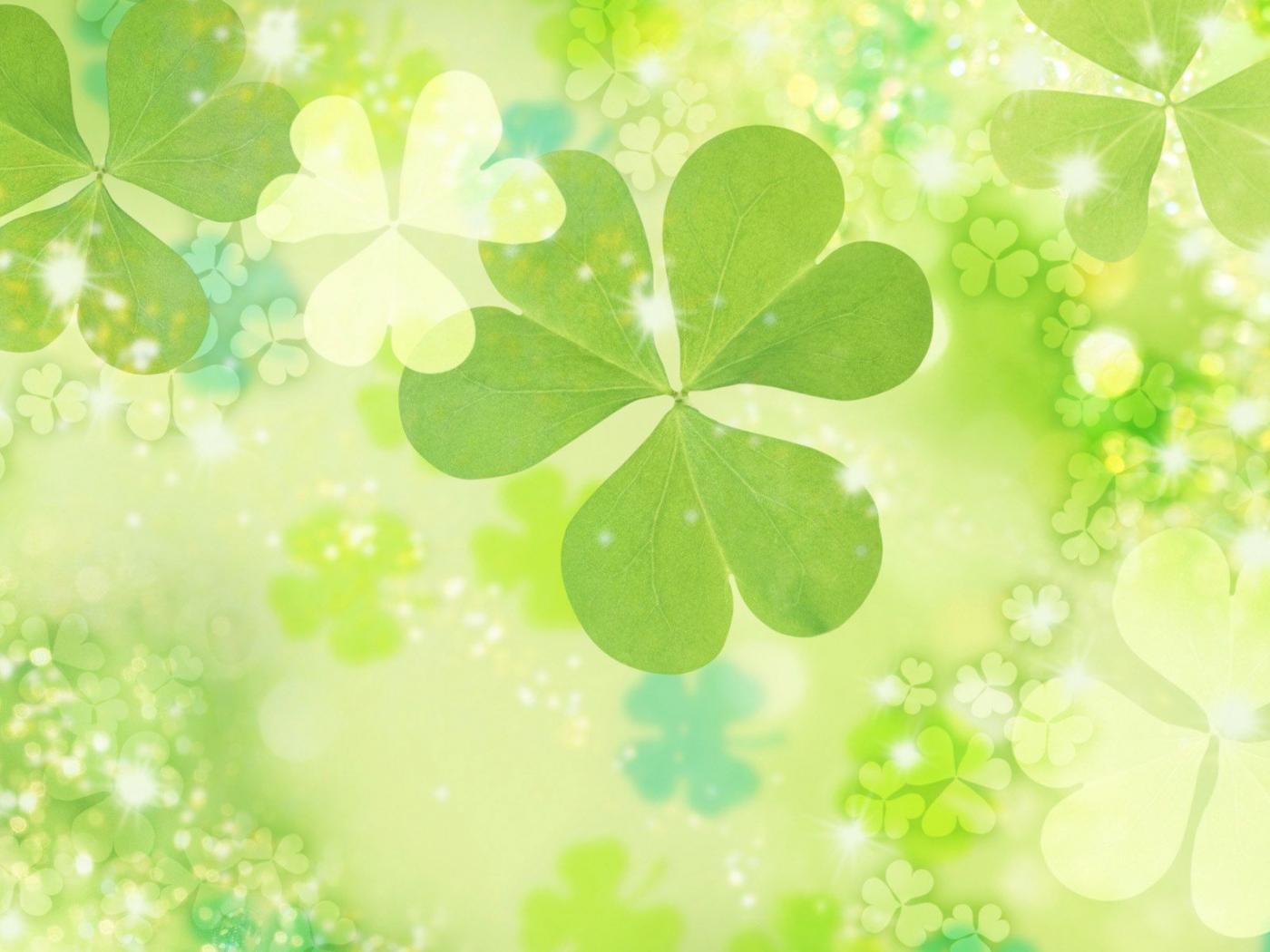 Творческий подход в развитии мелкой моторики, использование альтернативных методов и приемов способствуют более интересному, разнообразному и эффективному проведению образовательной и совместной деятельности педагогов и детей в детском саду.
Умелыми пальцы становятся не сразу. Главное помнить золотое правило: игры и упражнения, пальчиковые разминки должны проводиться систематически
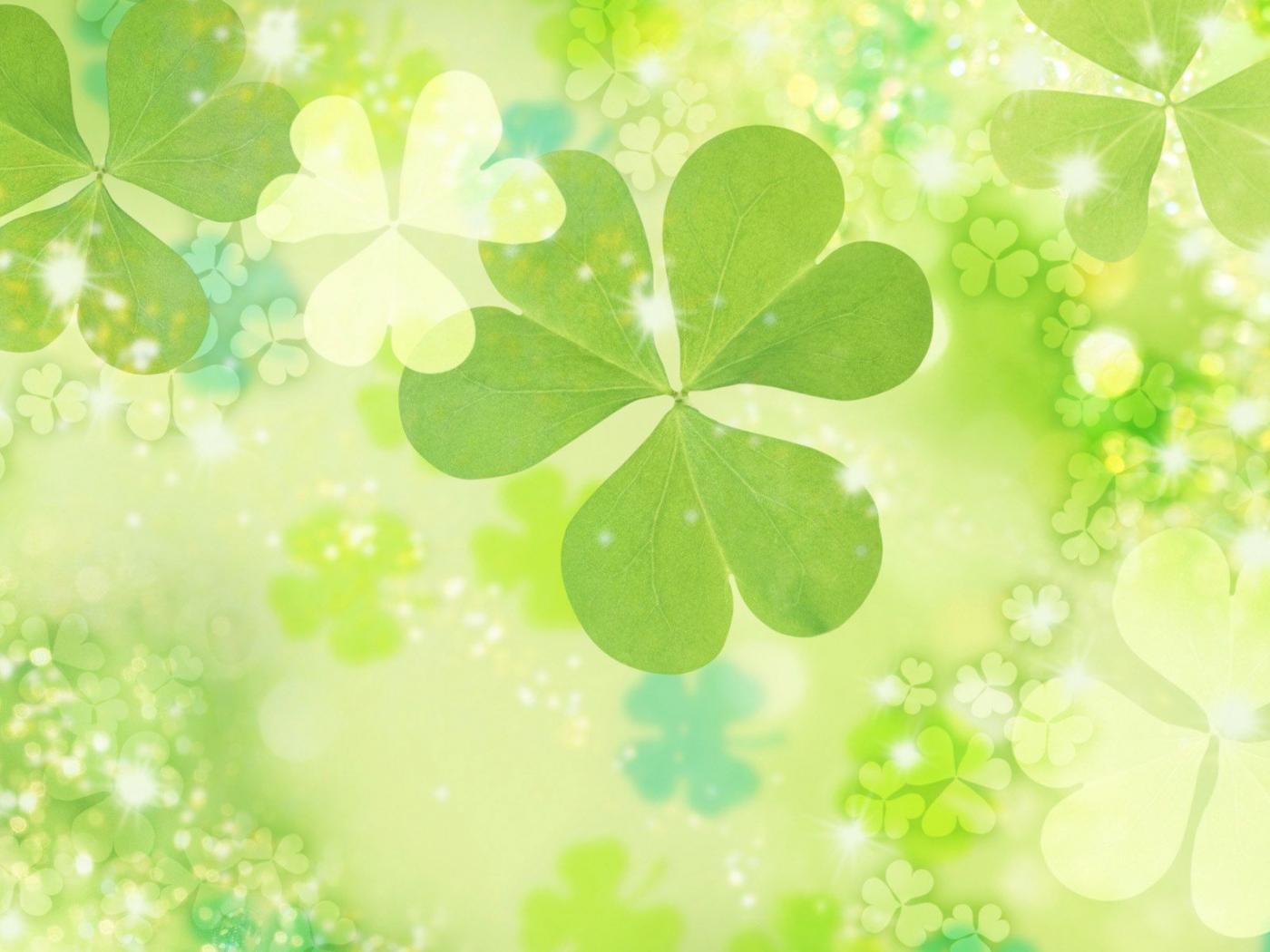 Интересные идеи по развитию мелкой моторики у детей
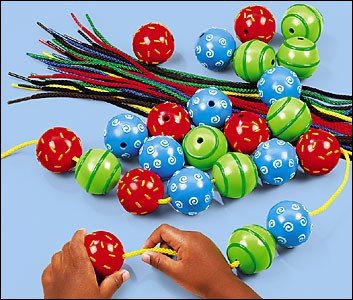 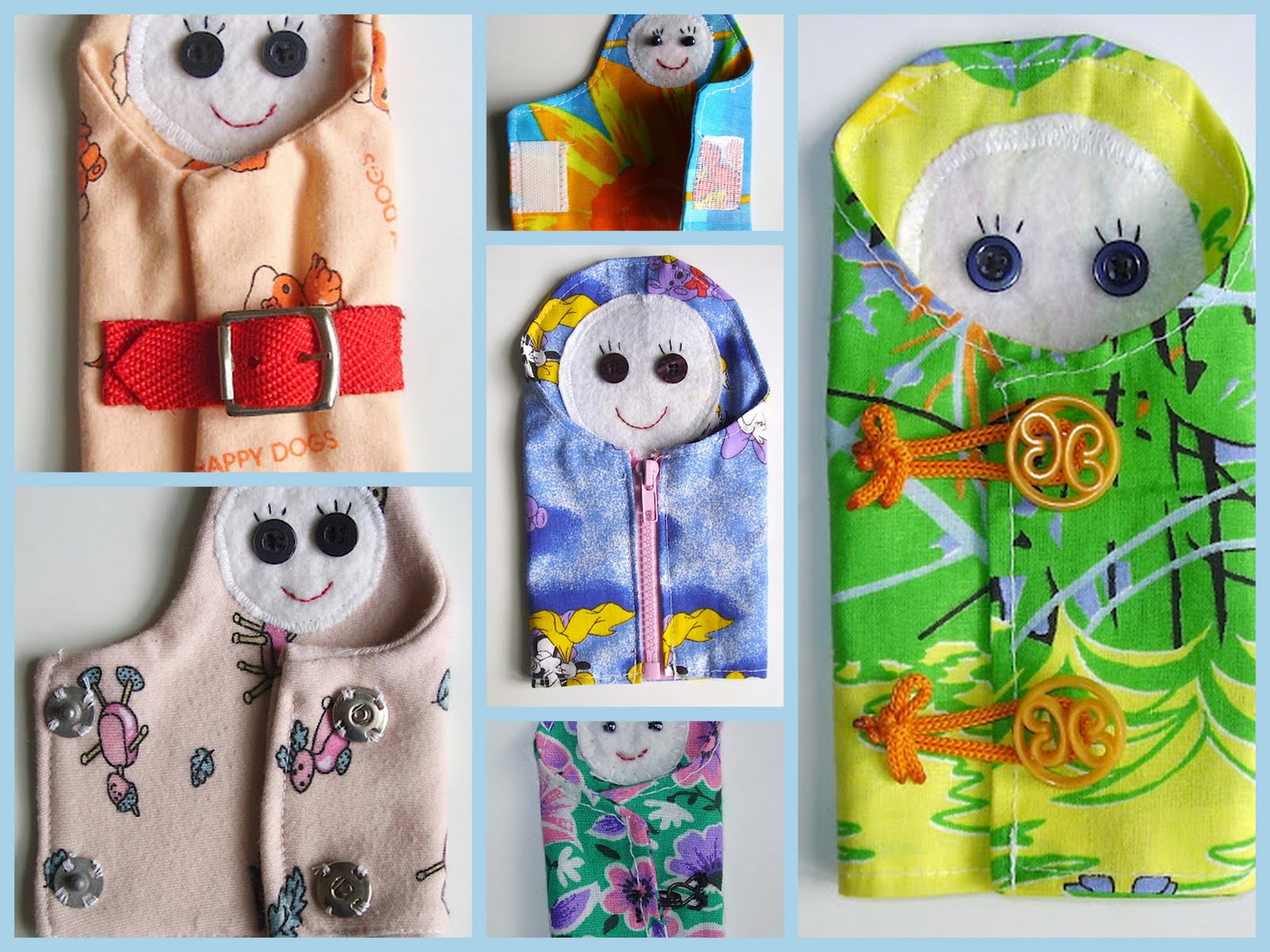 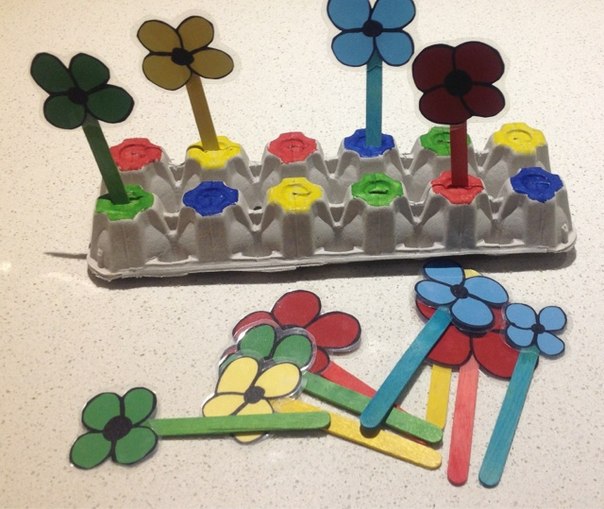 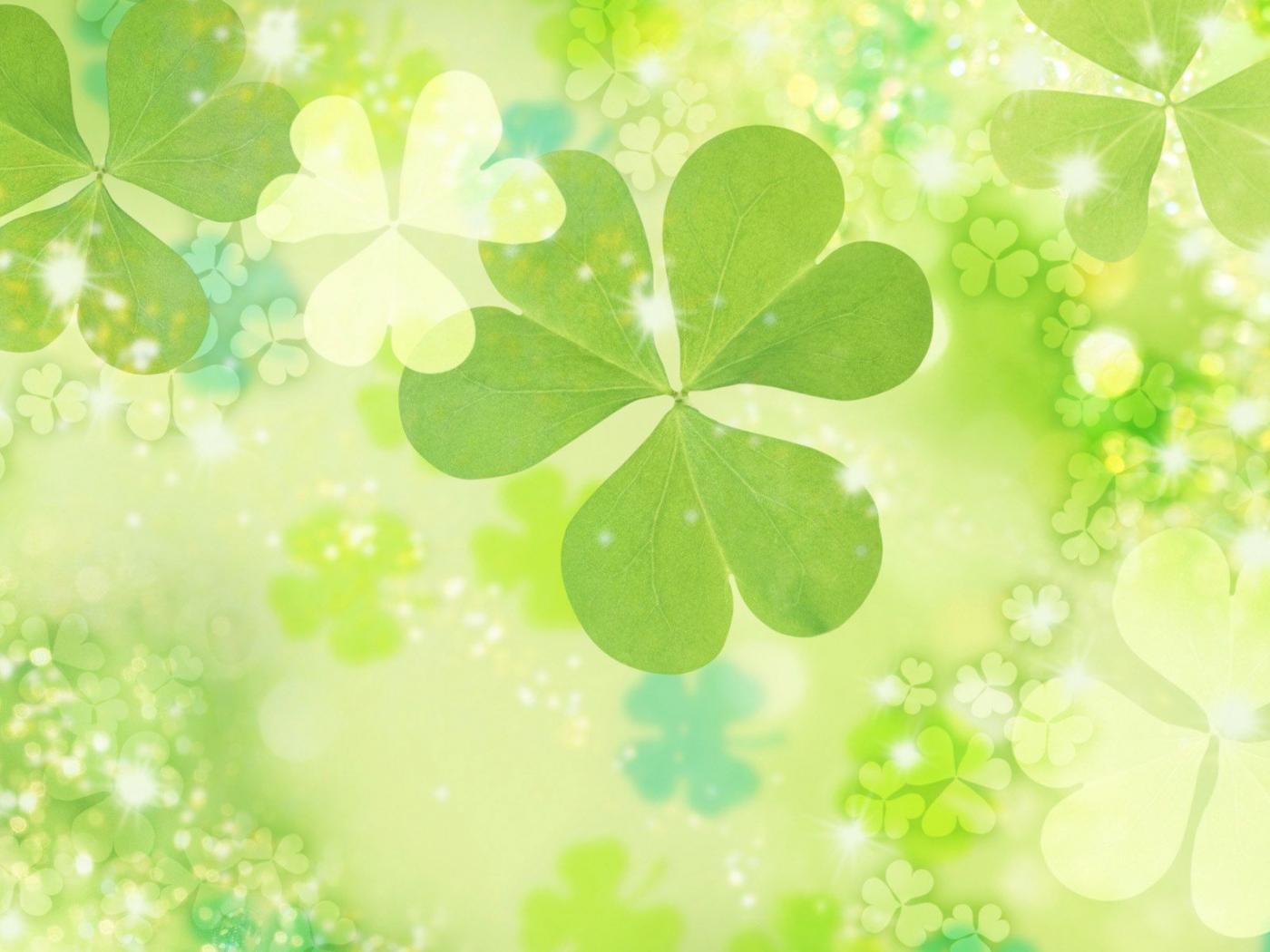 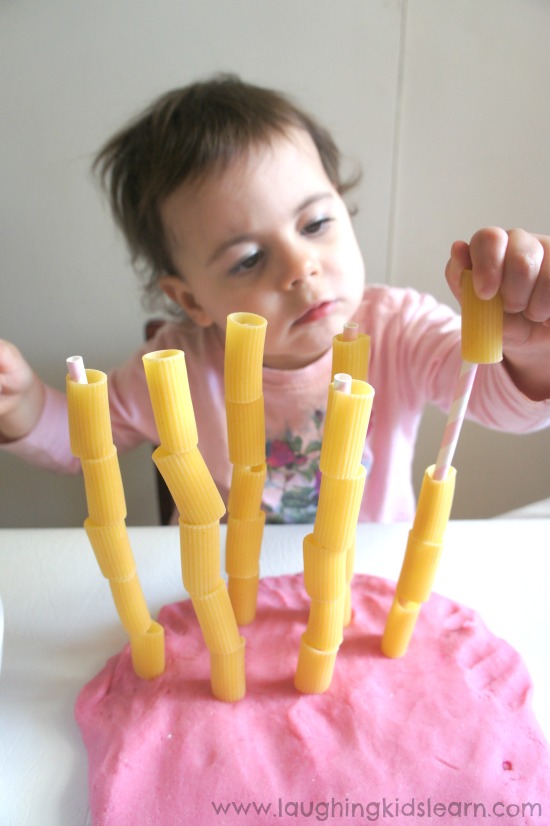 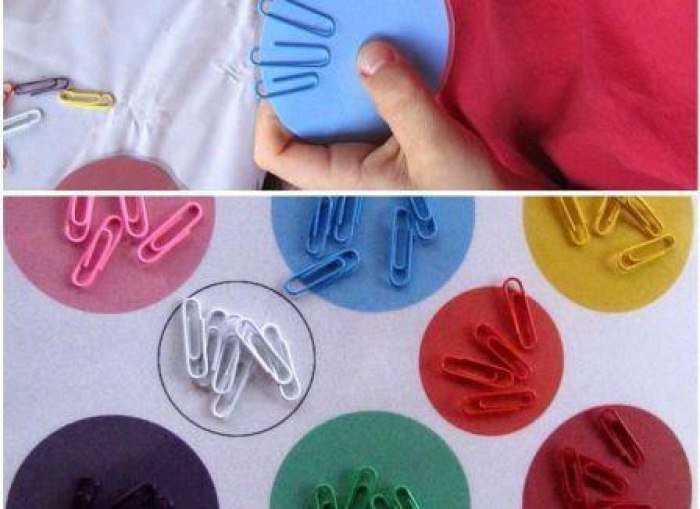 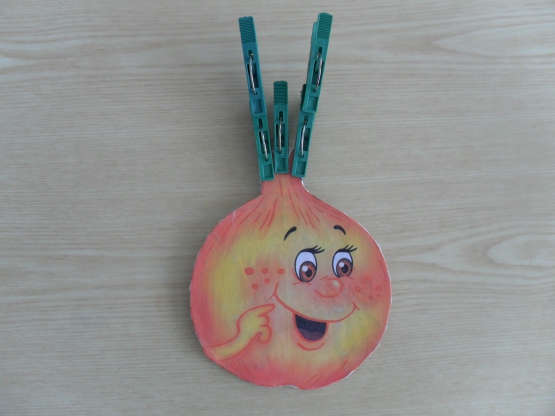 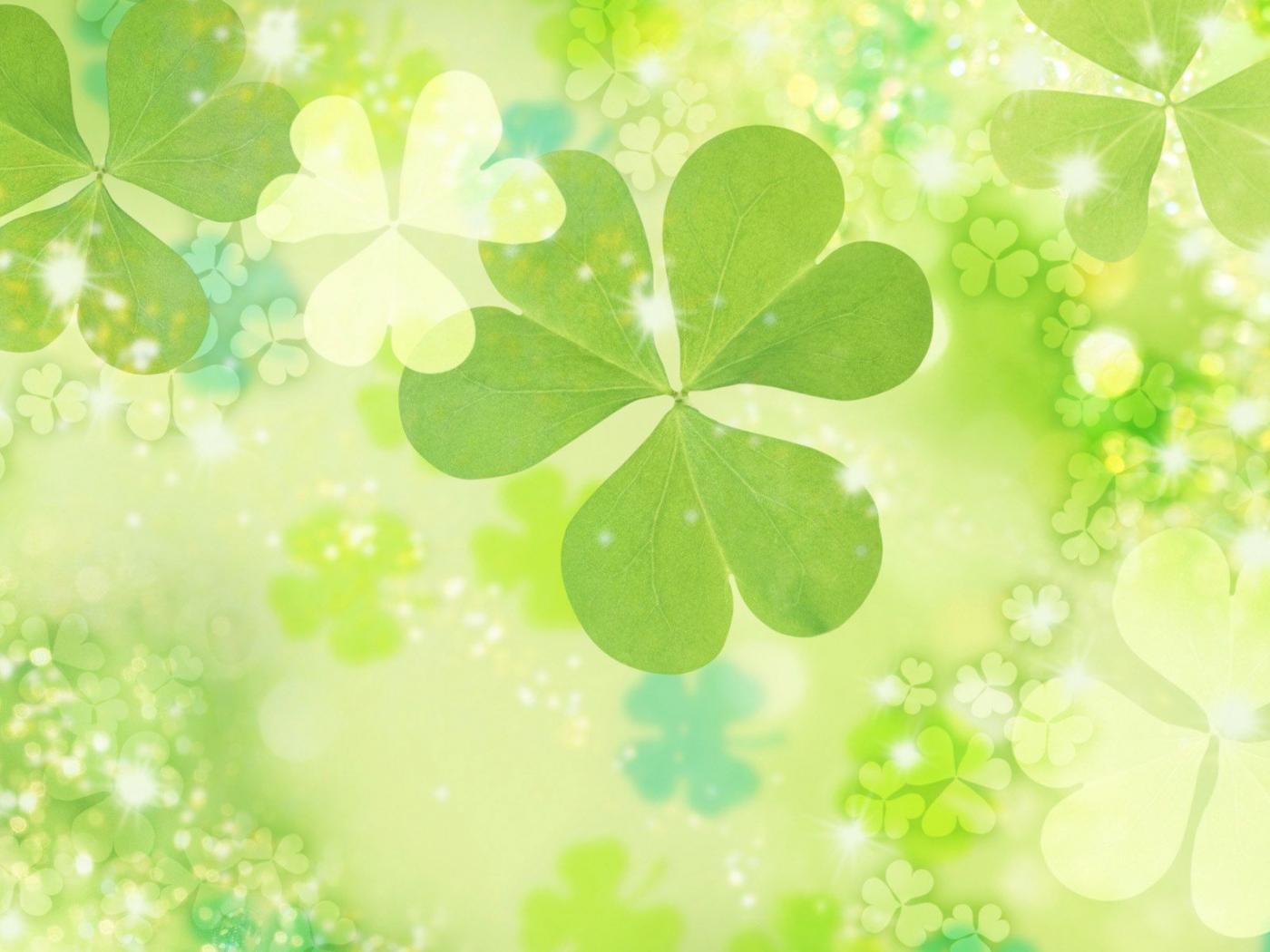 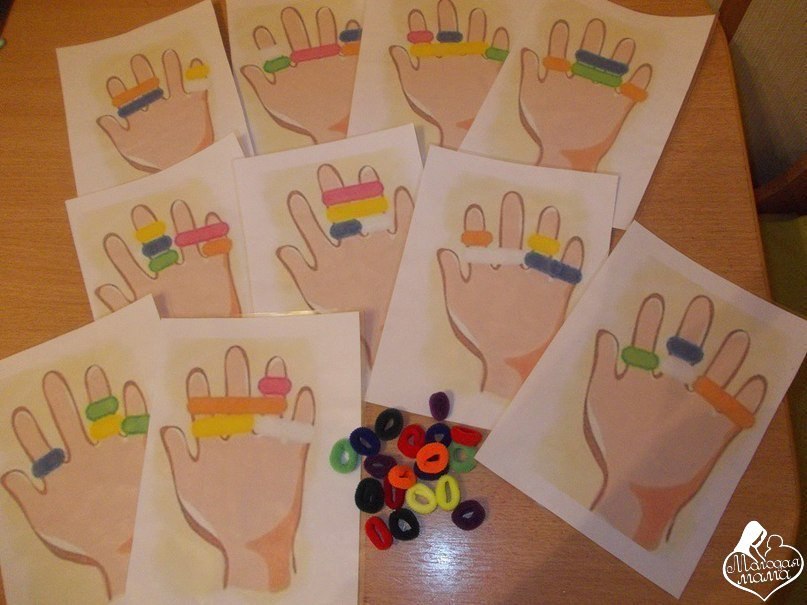 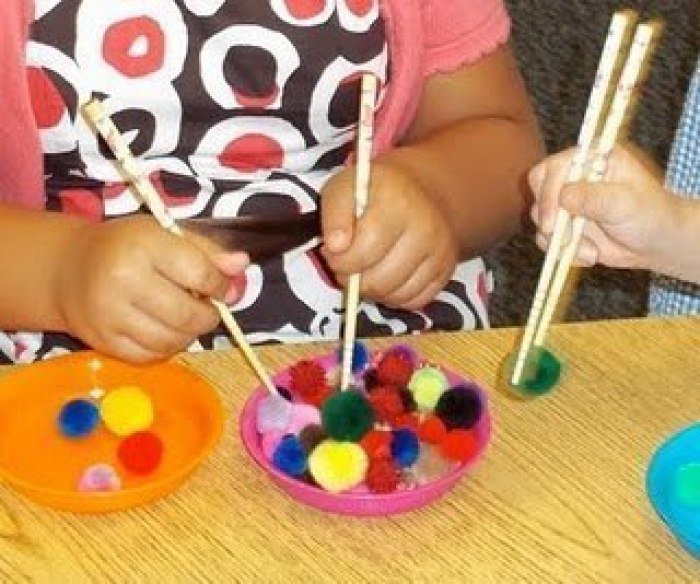 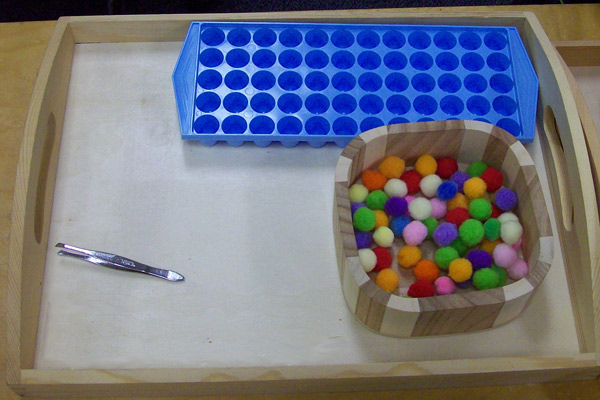 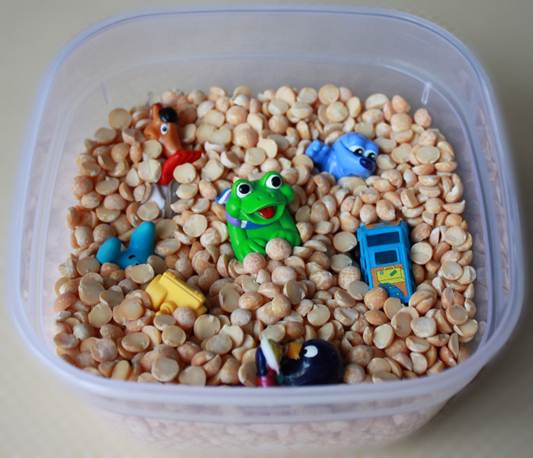 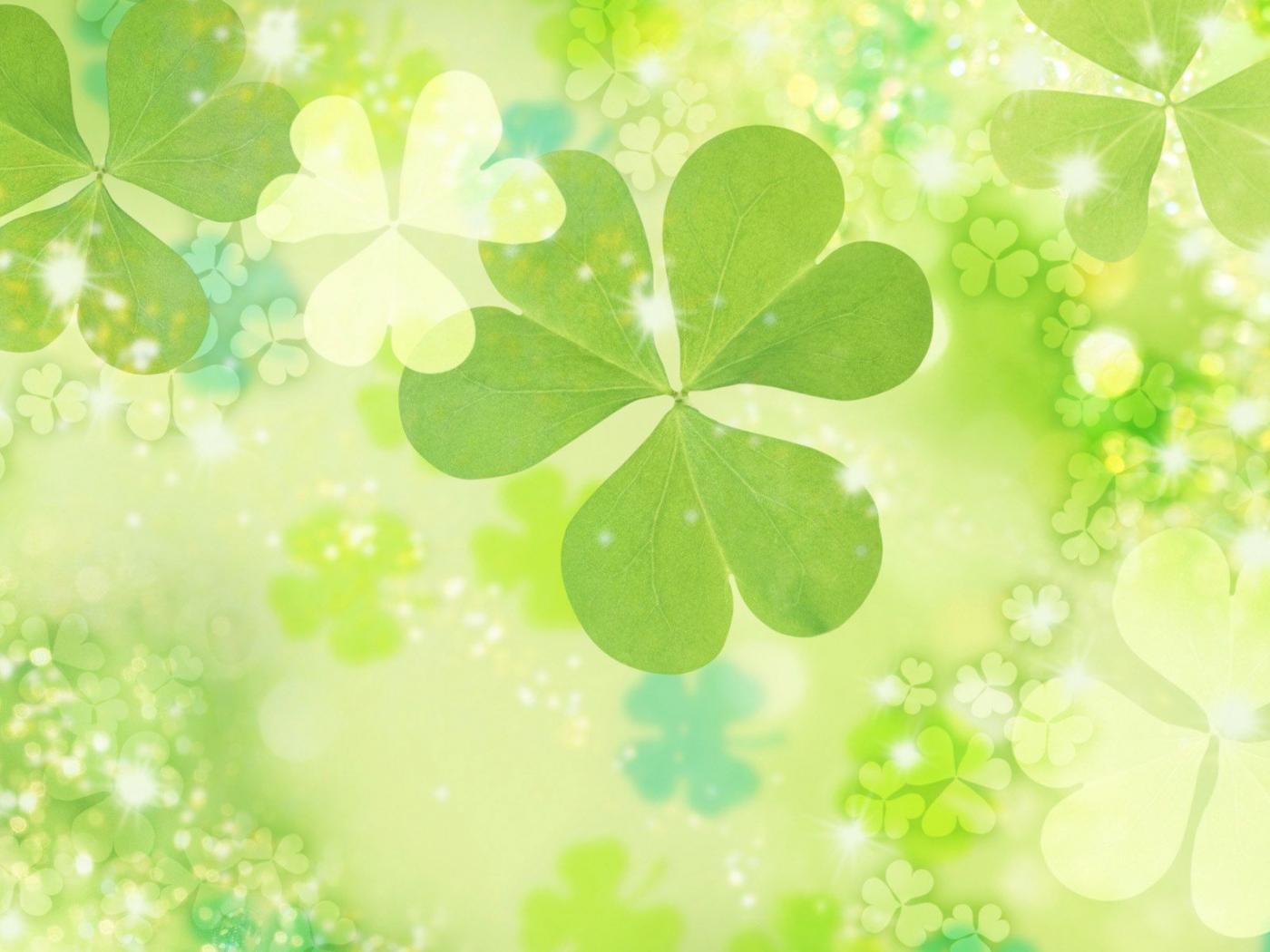 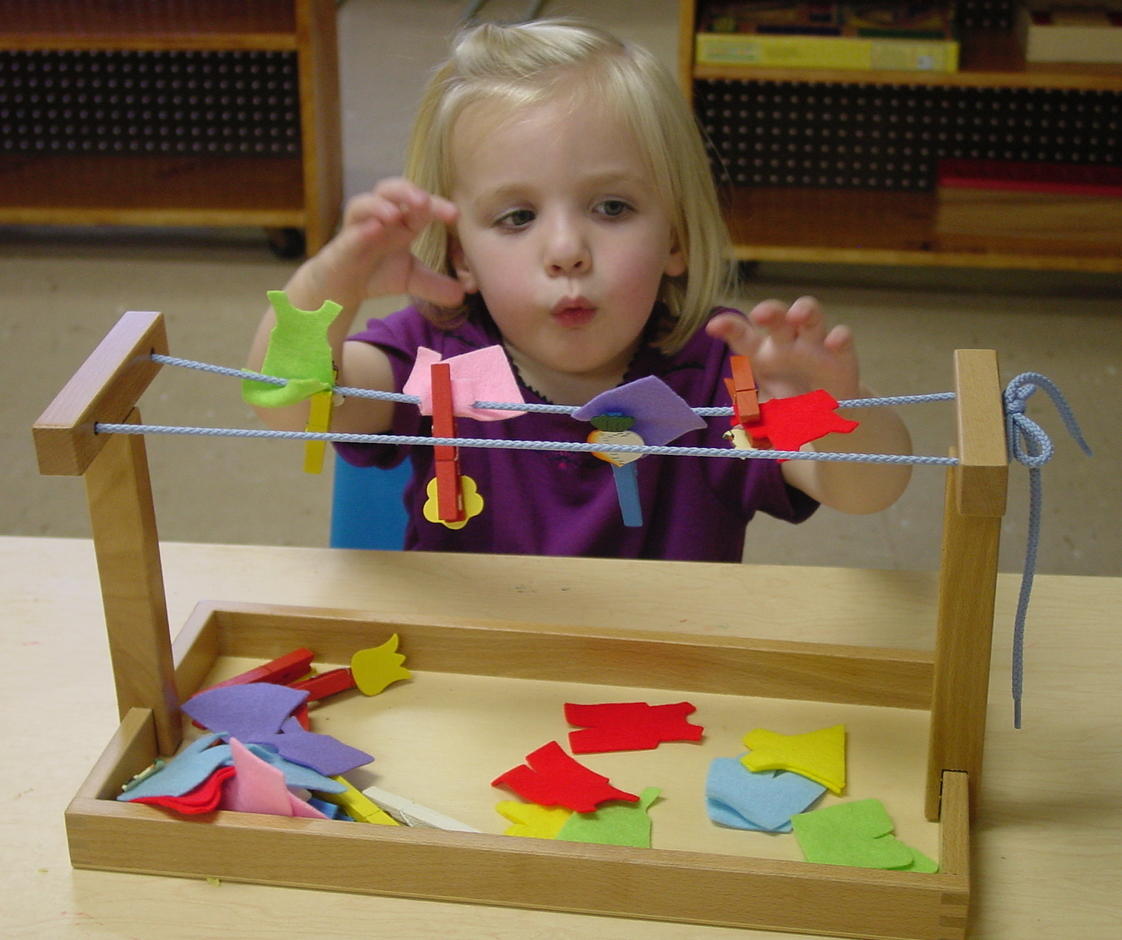 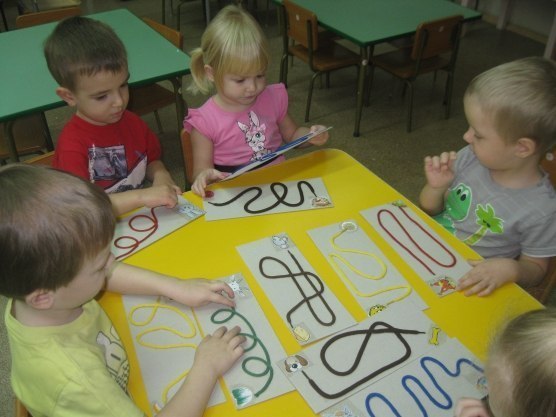 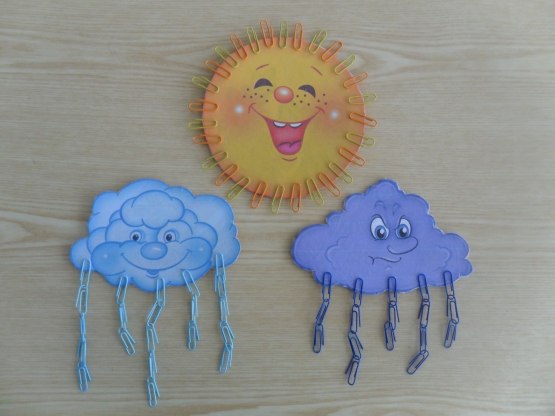 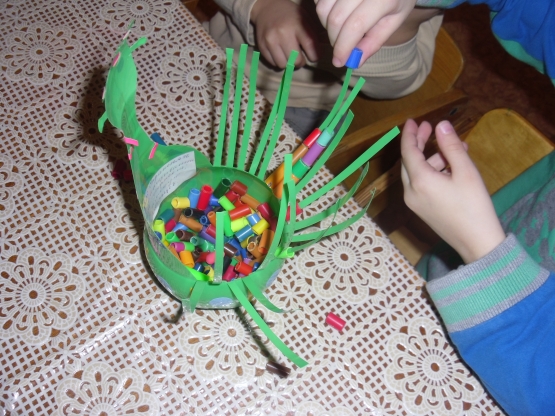 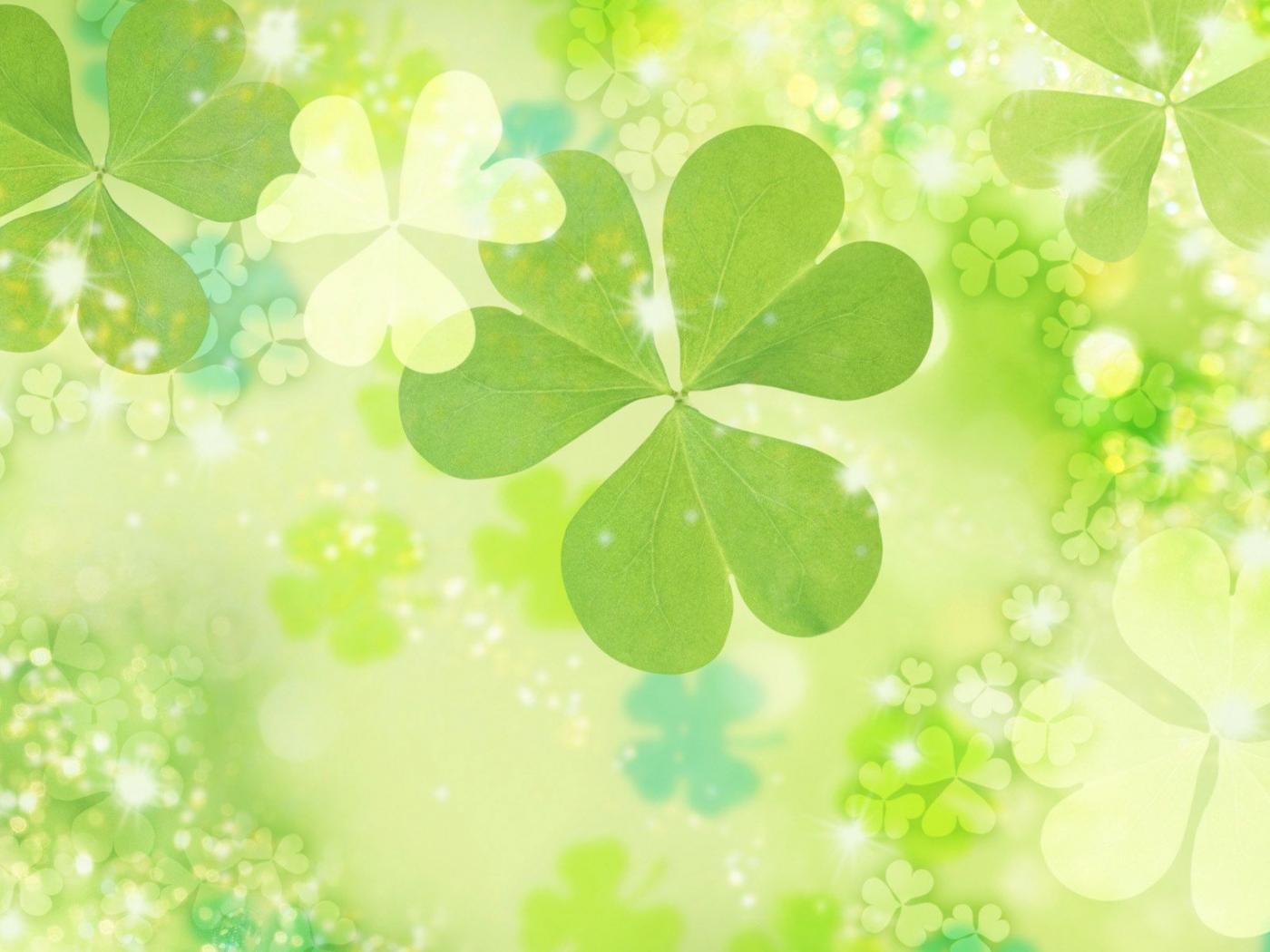 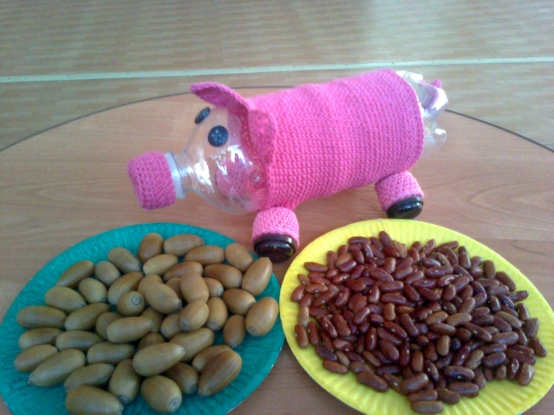 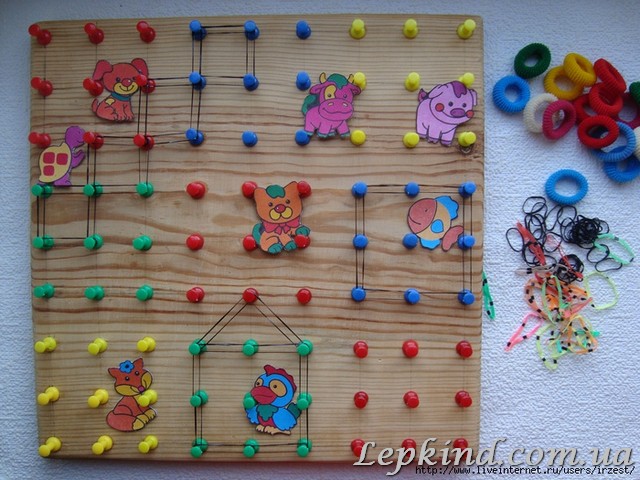 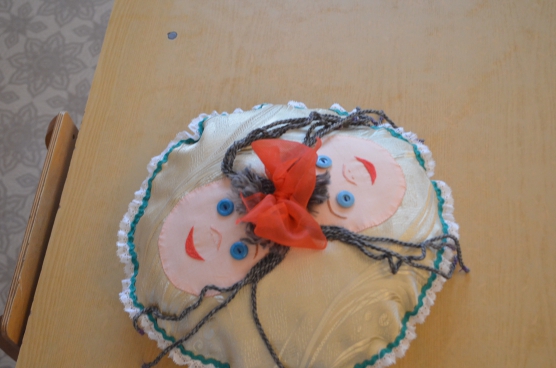 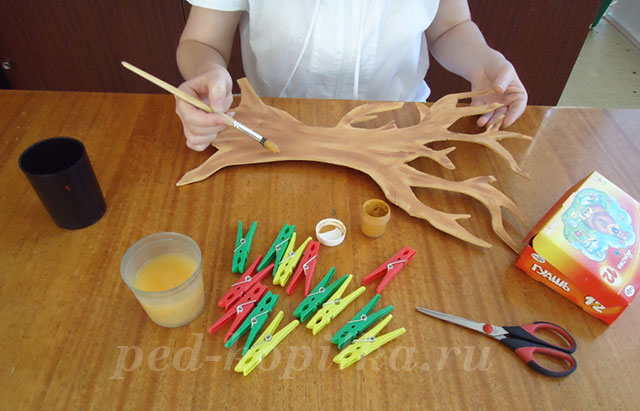 .
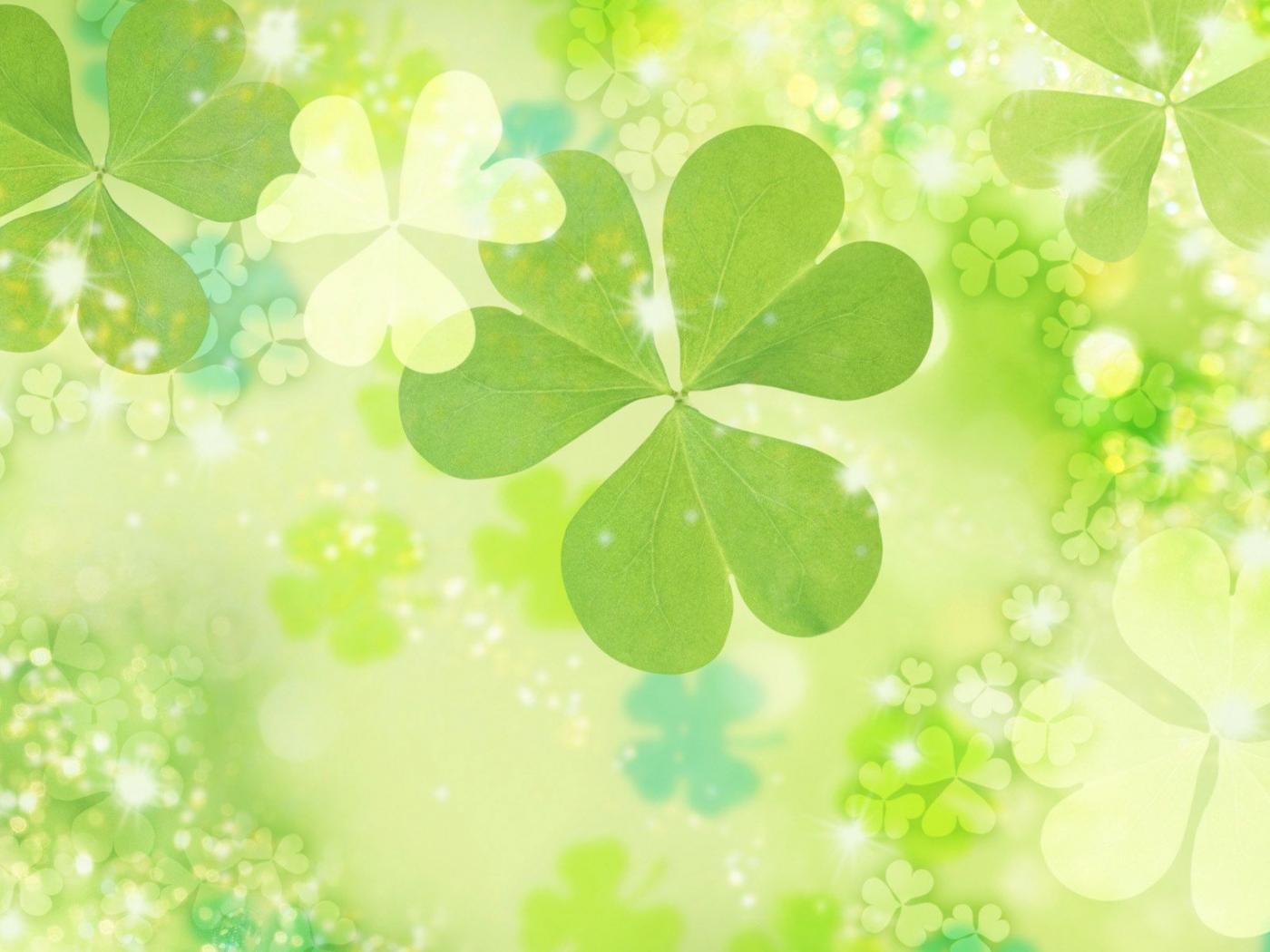 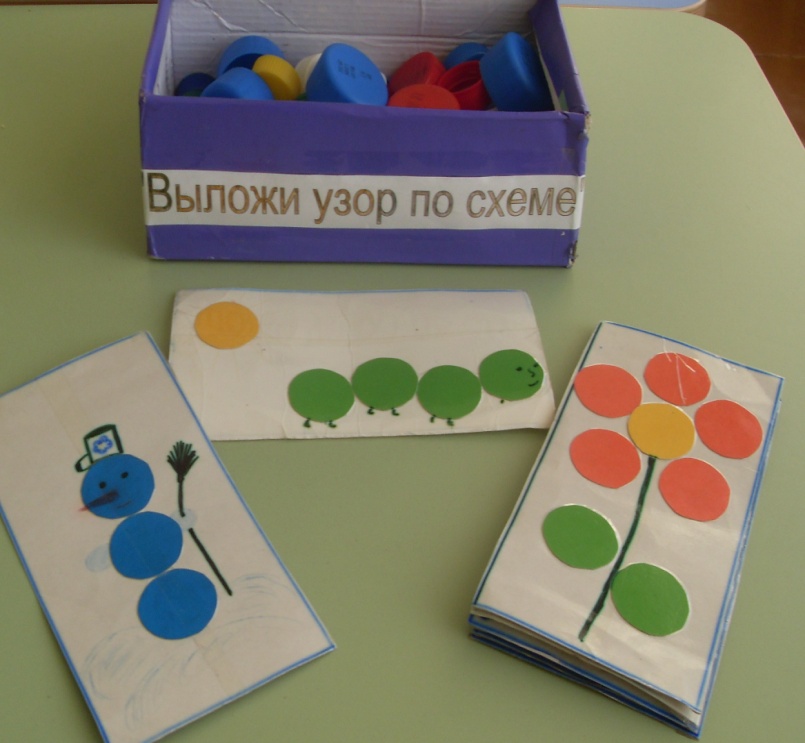 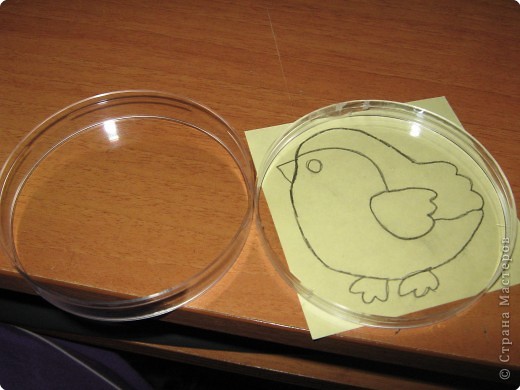 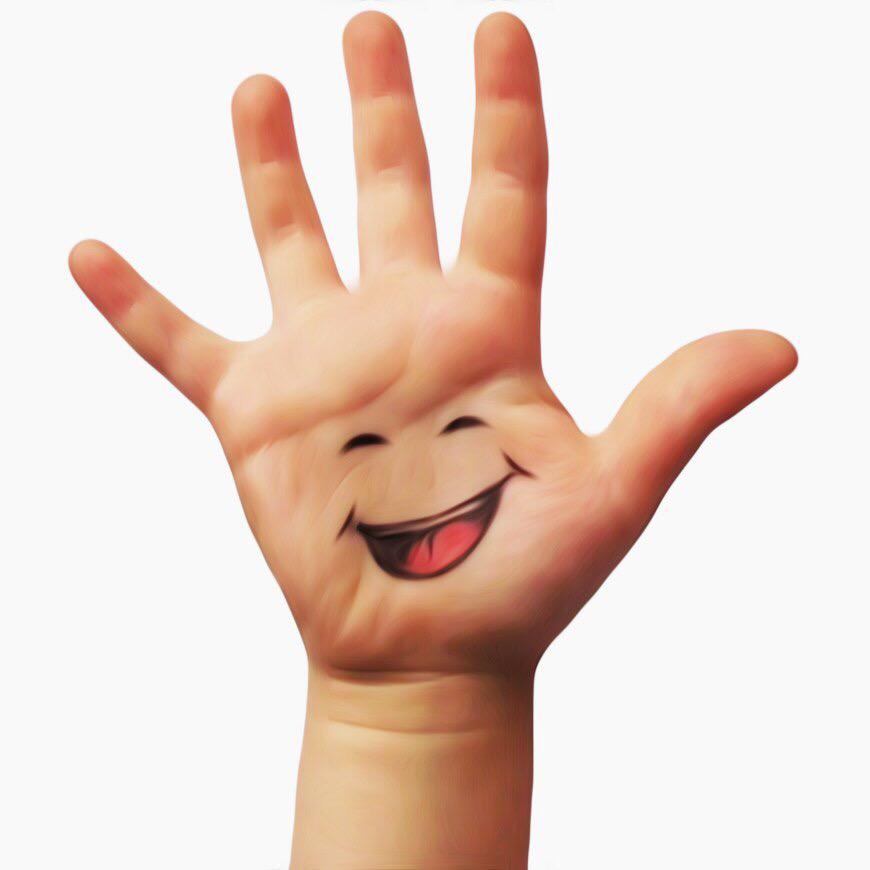 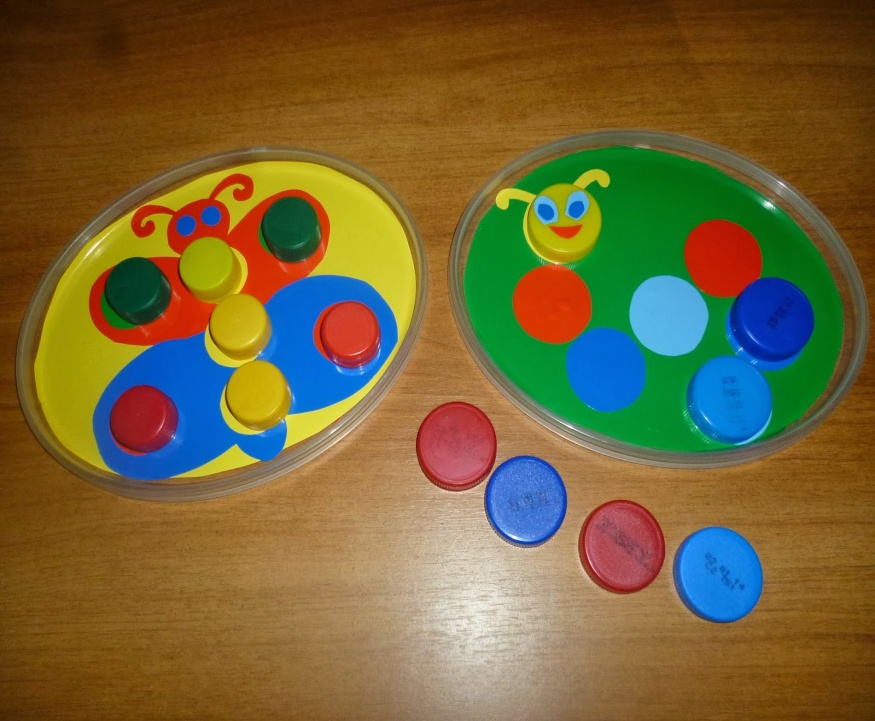 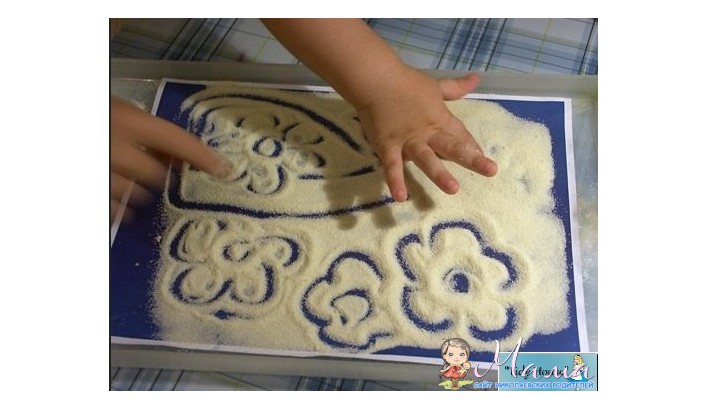 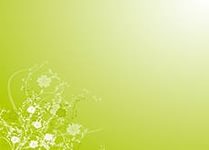 Методическая литература
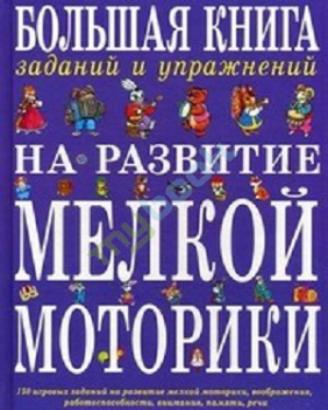 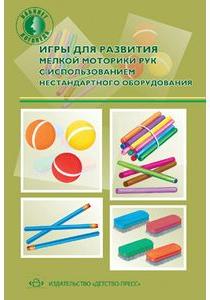 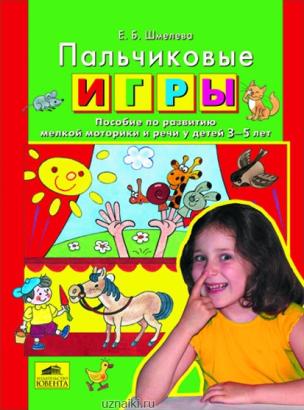 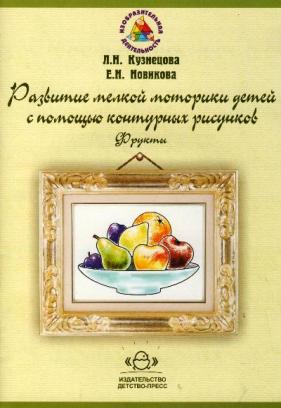 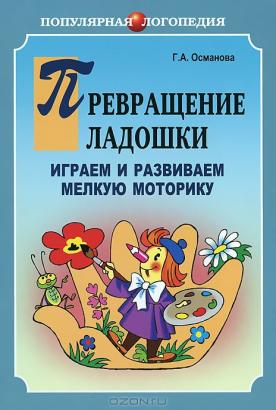 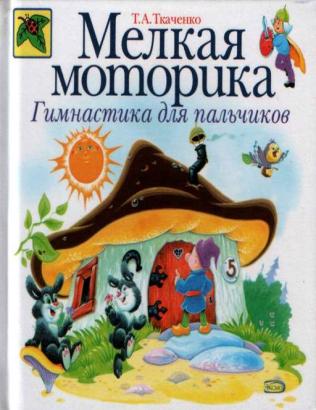 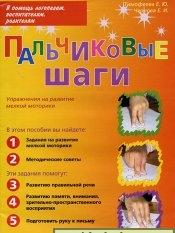 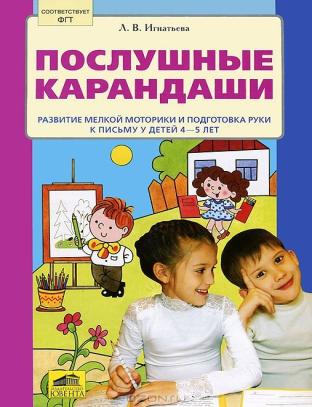 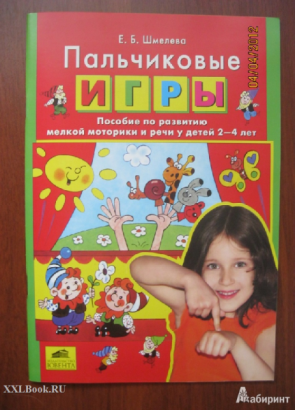 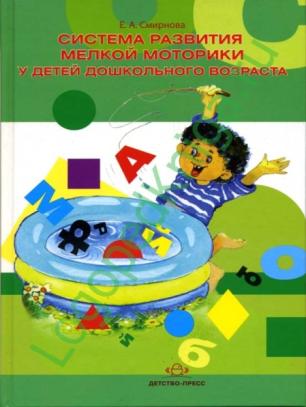 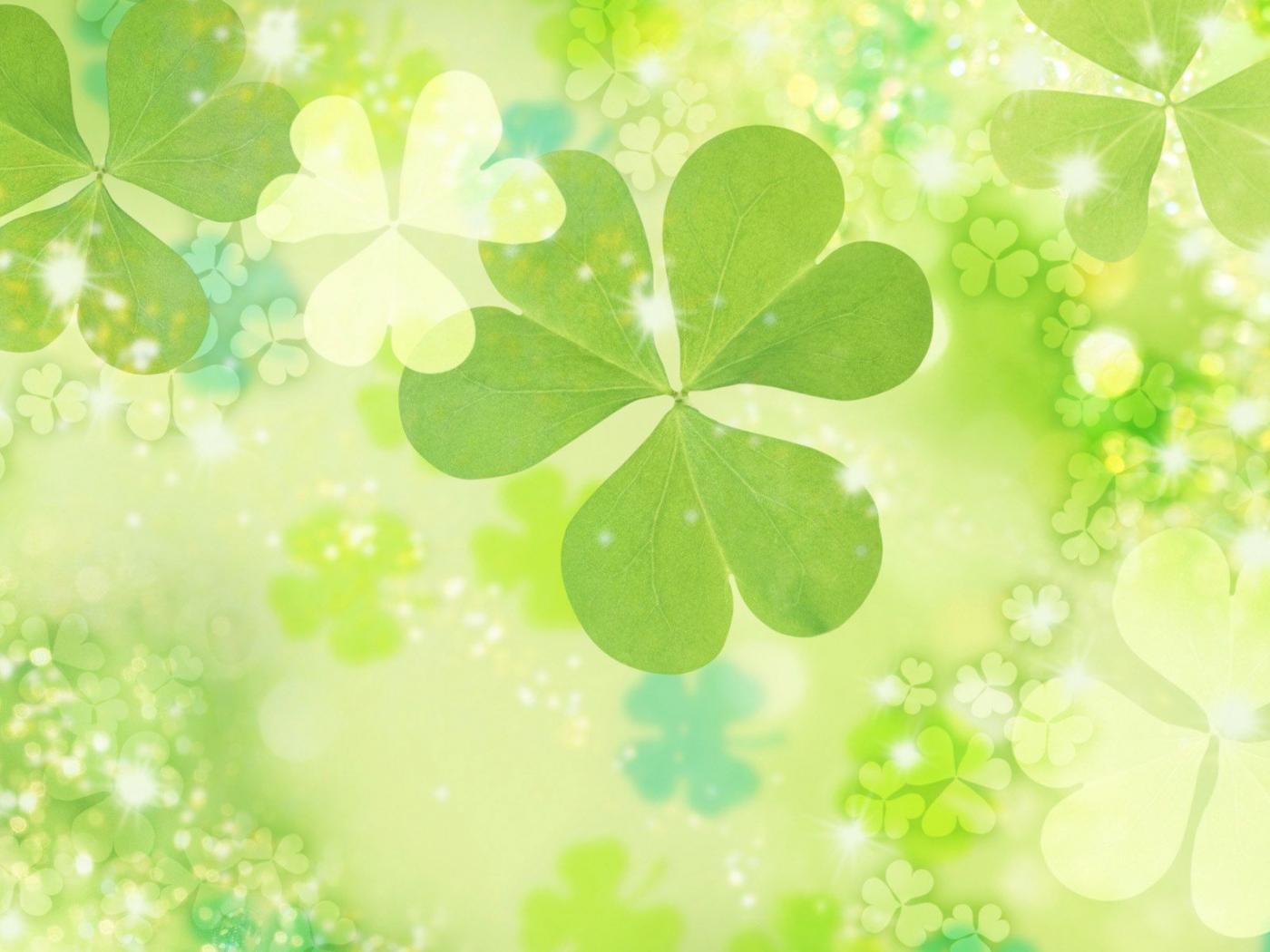 Спасибо за внимание!